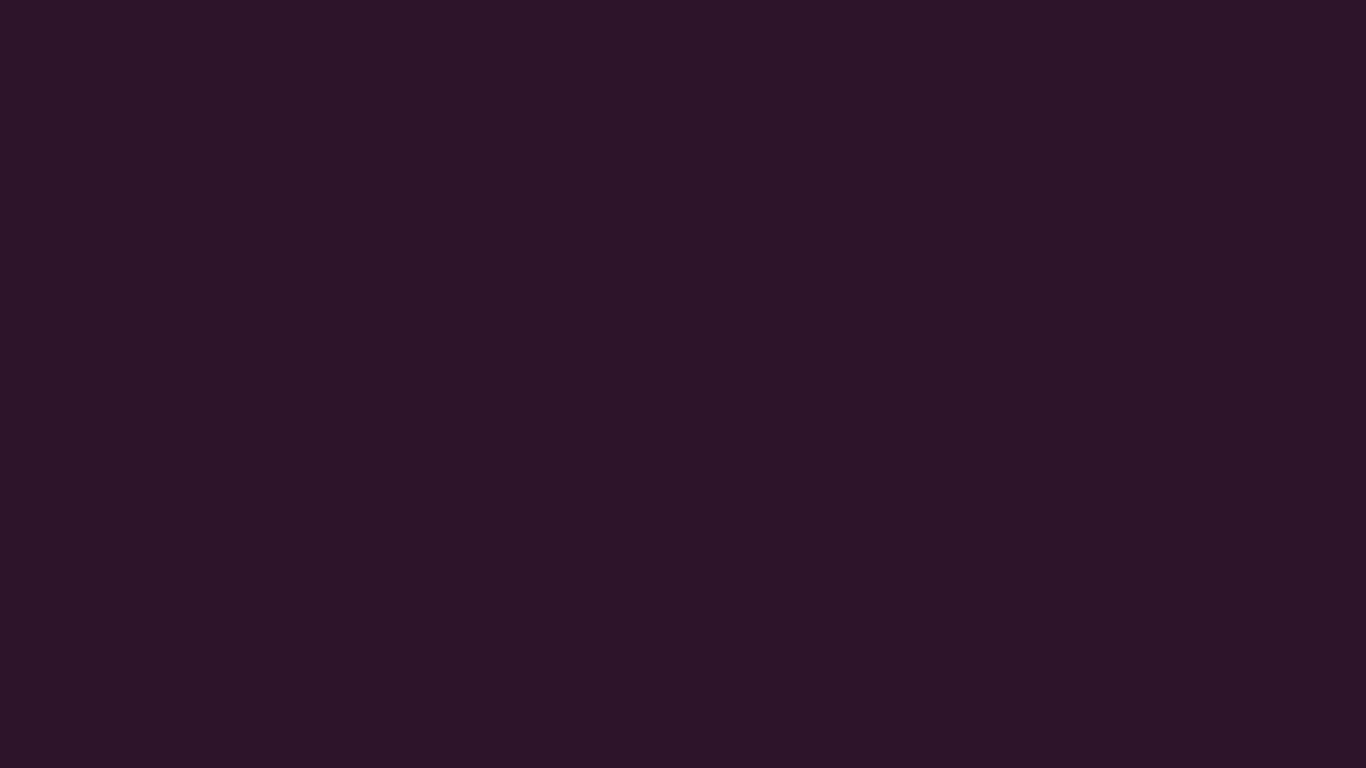 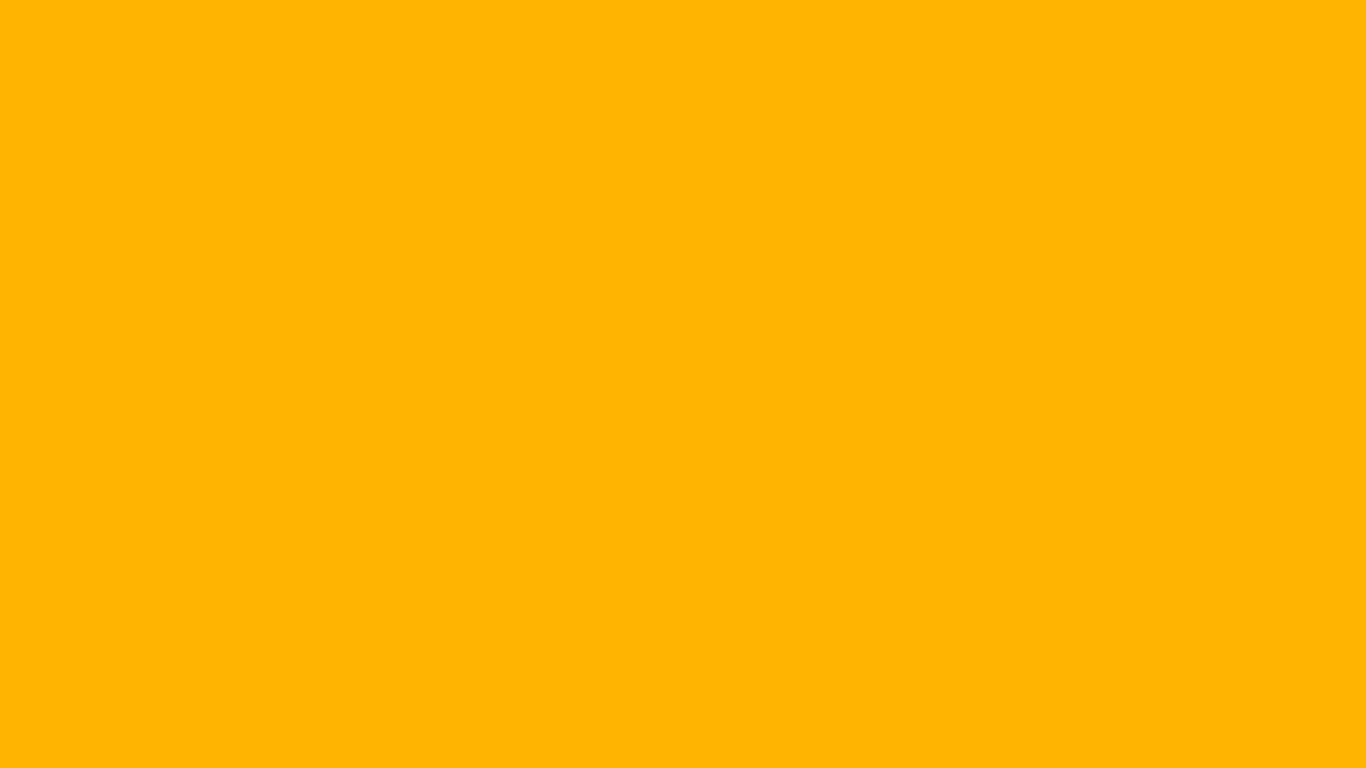 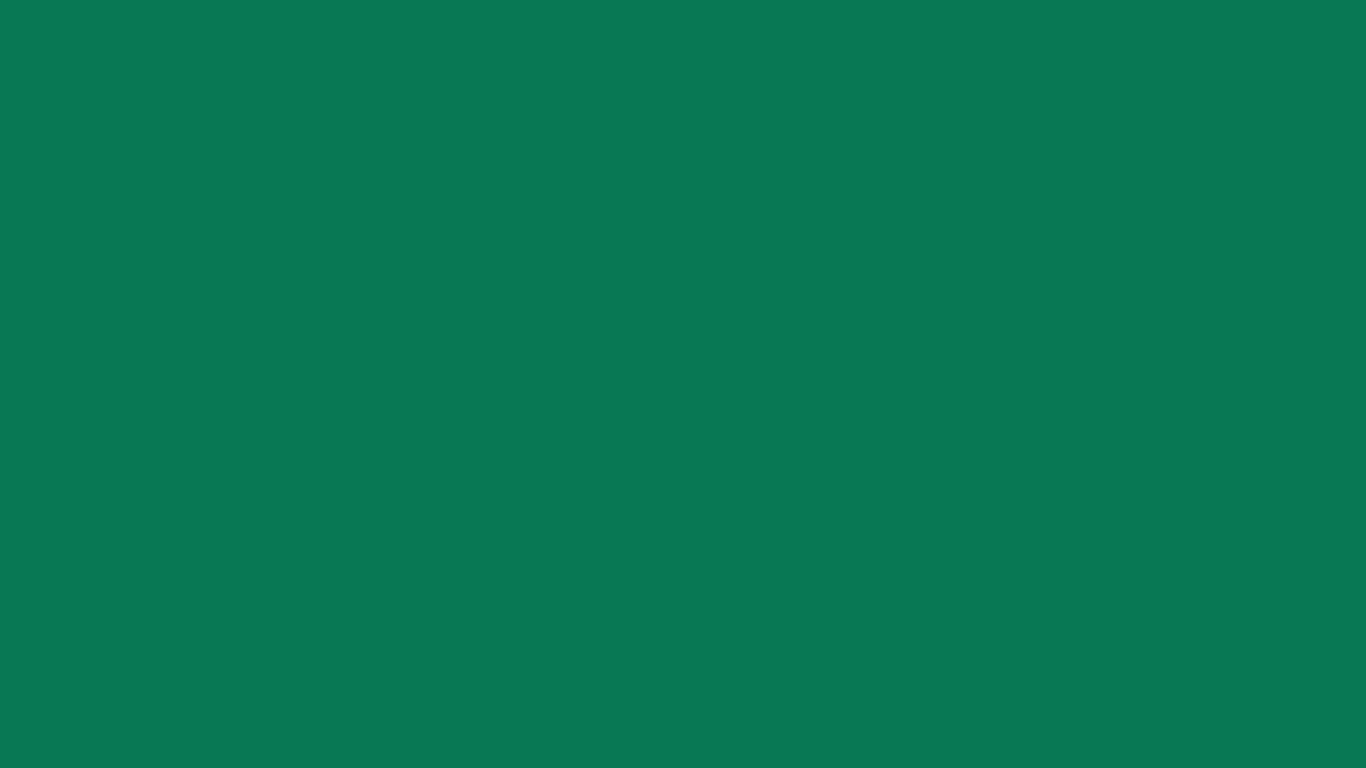 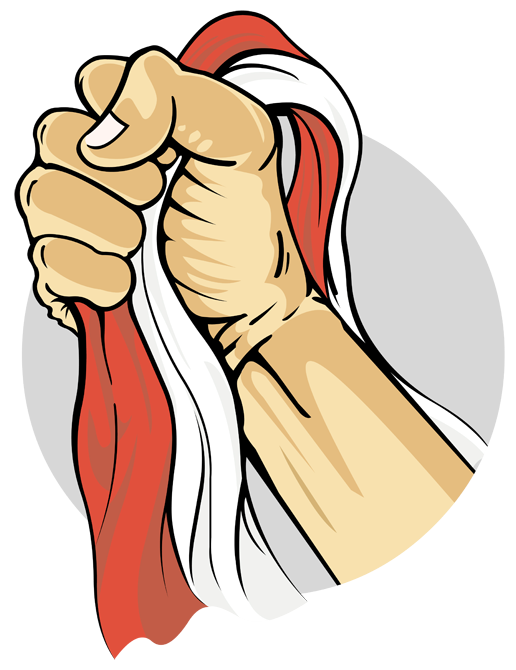 MEMAHAMI KETAHANAN NASIONAL DAN BELA NEGARA DALAM BIDANG EKONOMI
Powerpoint by kelompok 4
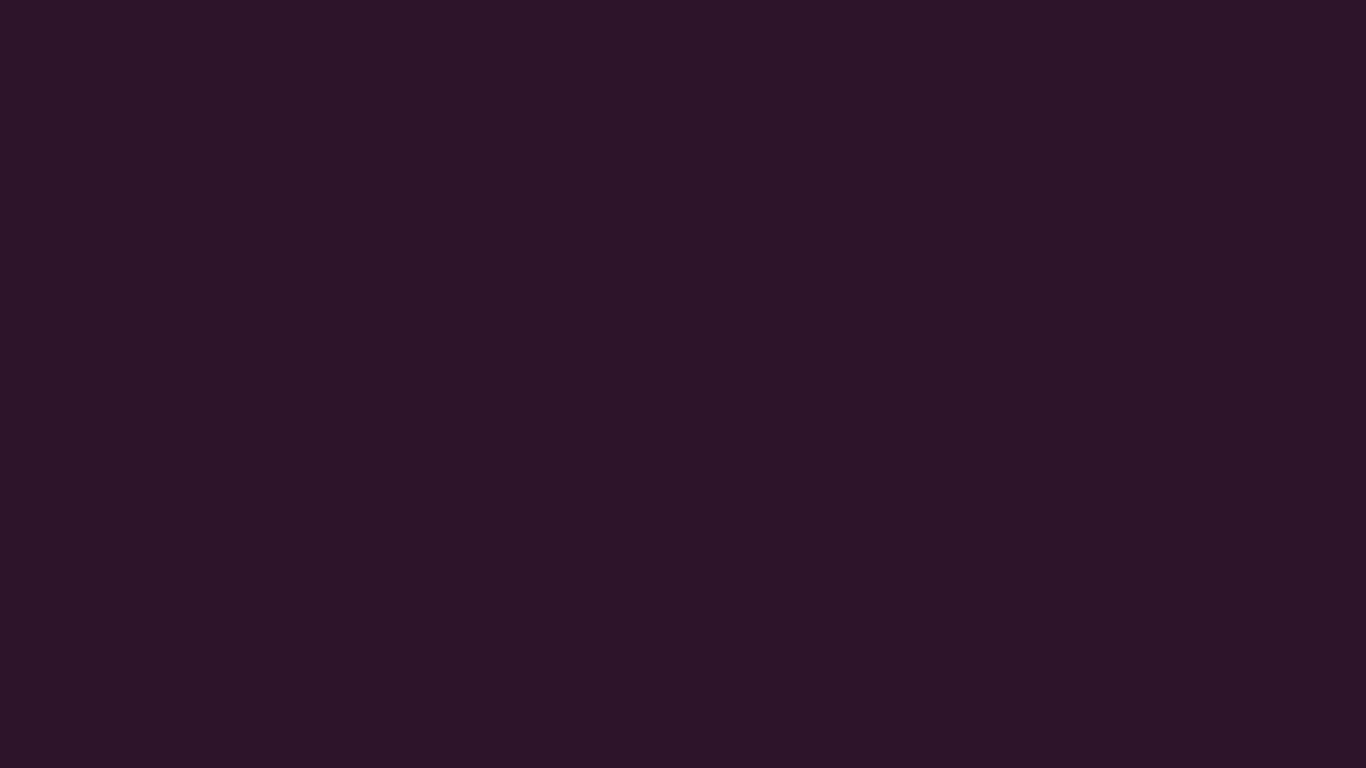 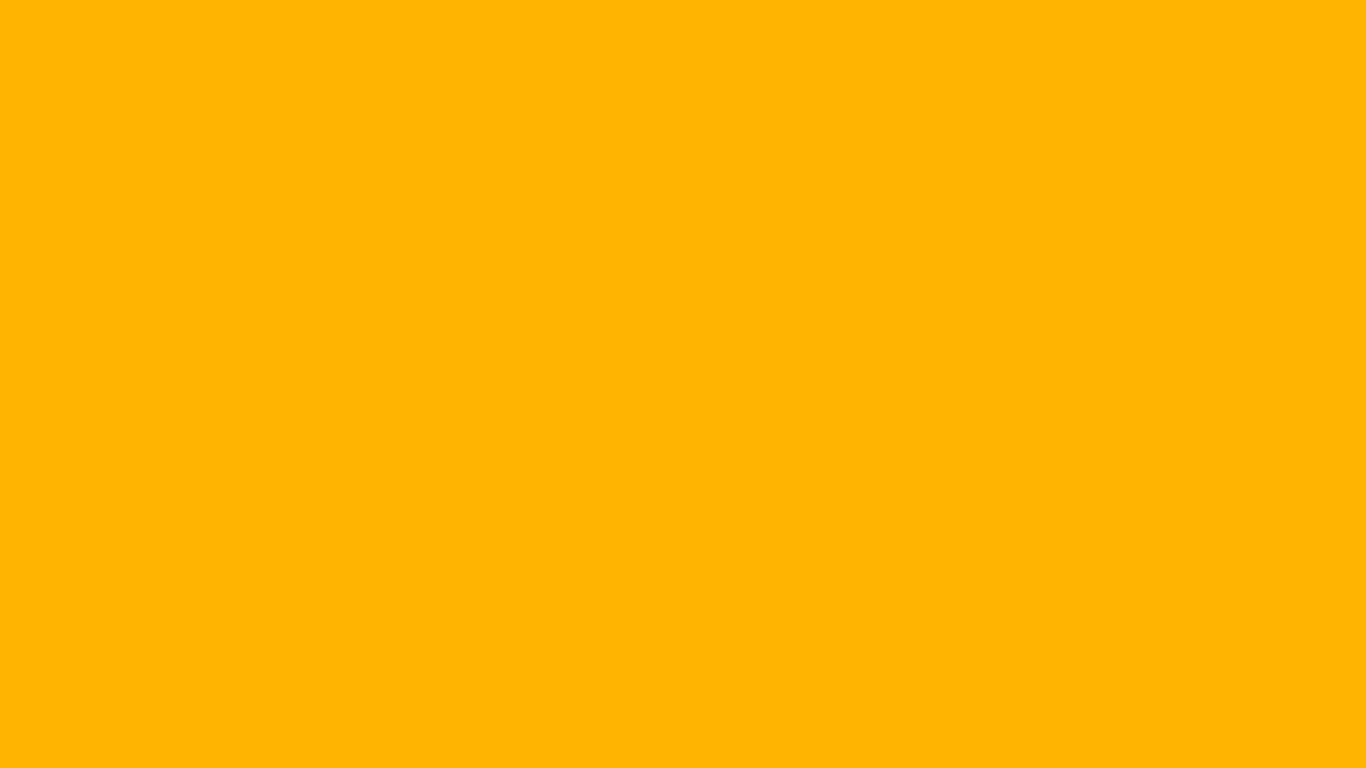 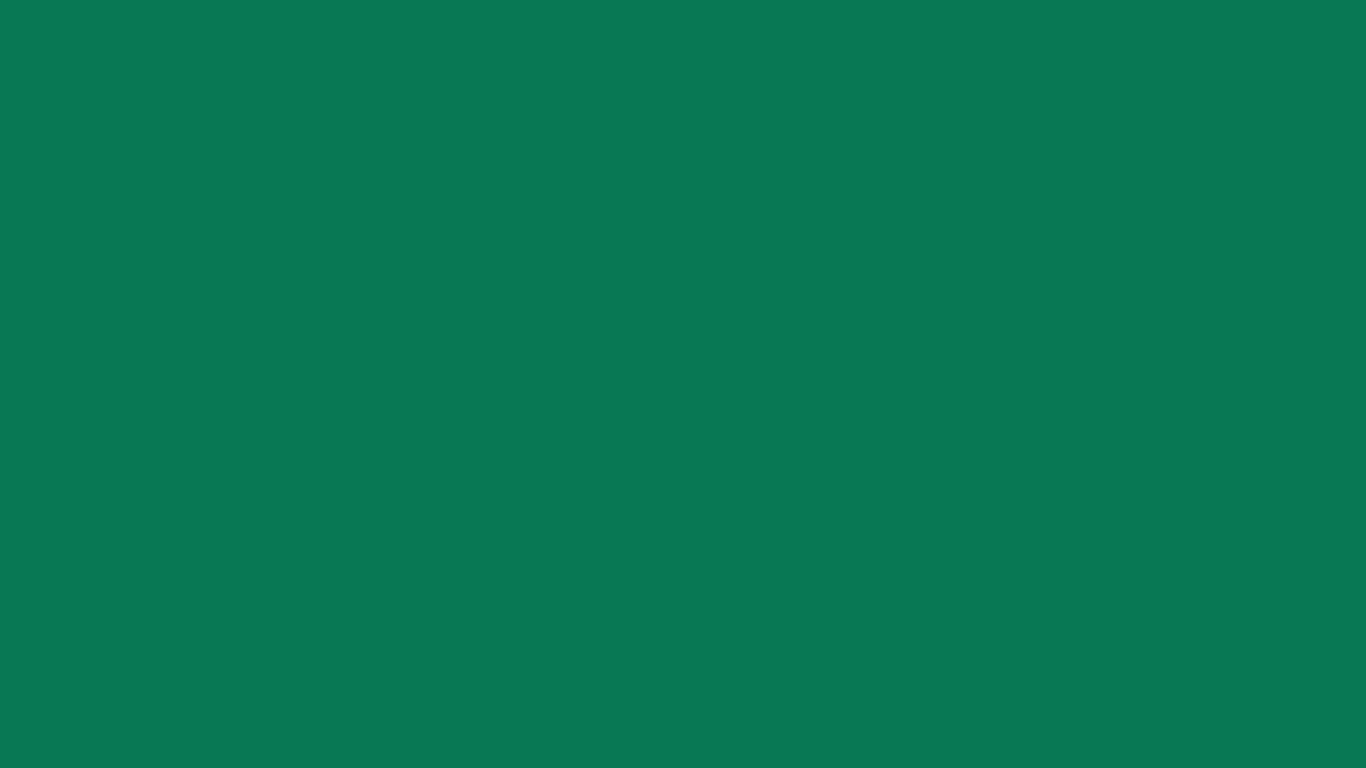 KELOMPOK 4
FADHIL SYABANA
SIVA SABILA
ARIEF NURDIANSYAH
M FIKRI SEPTIAN ANUGRAH
NYIMAS NABILA ZACHWA
YEMIMA PHILO SHOPIA
RABIUR RAHMAN
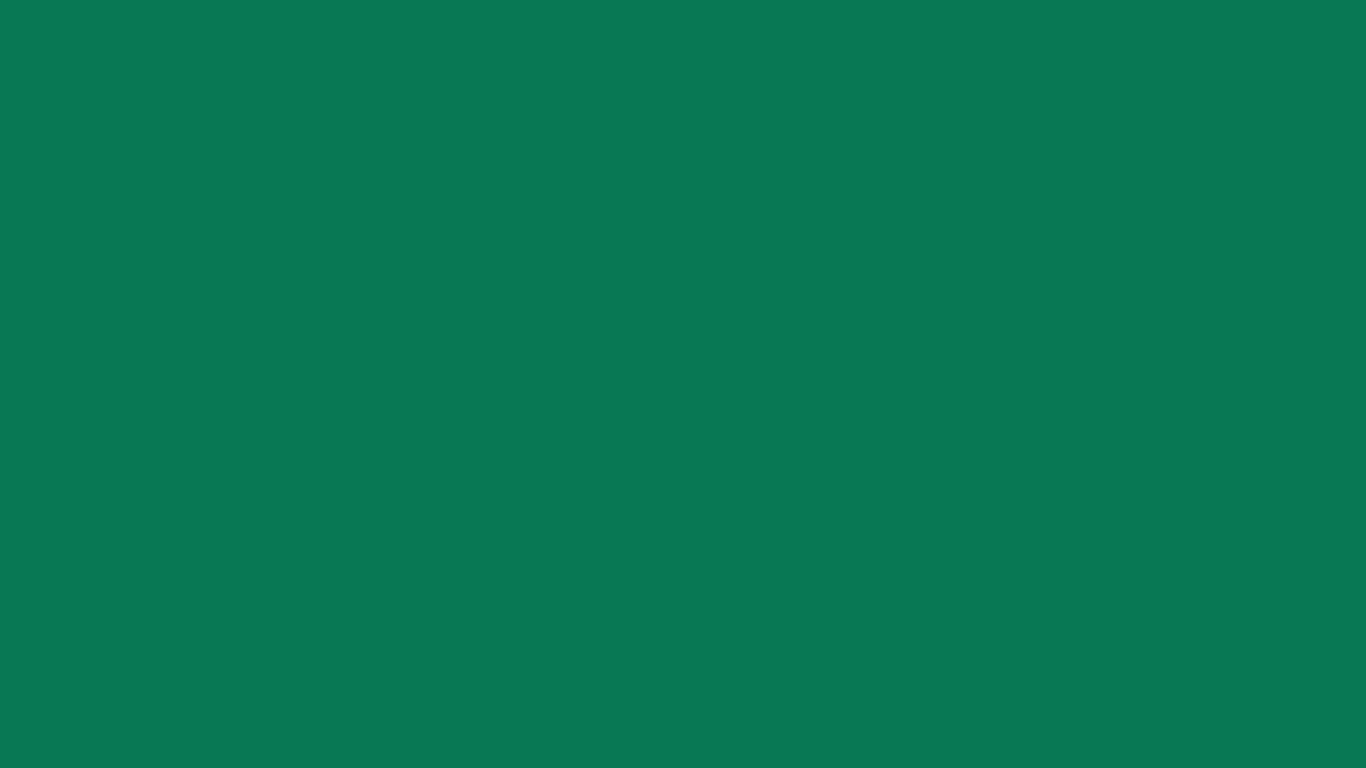 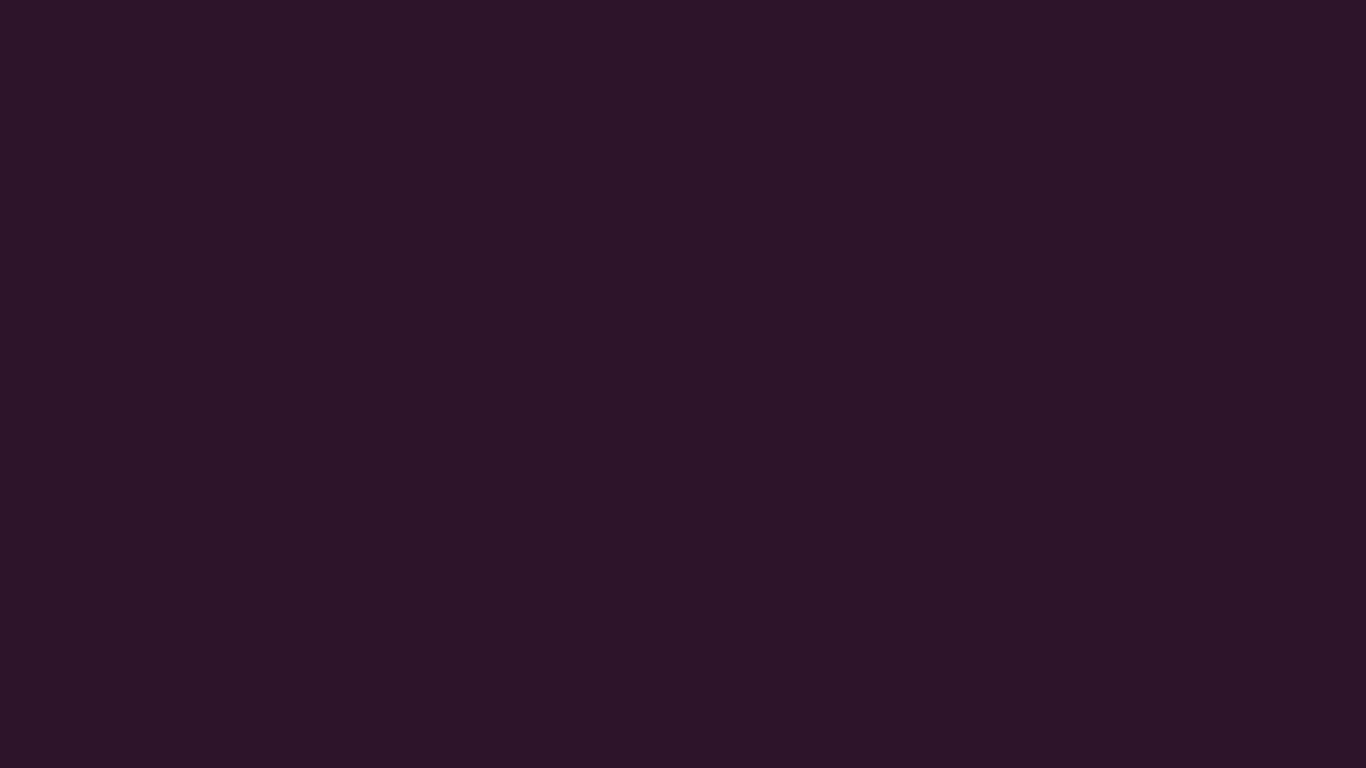 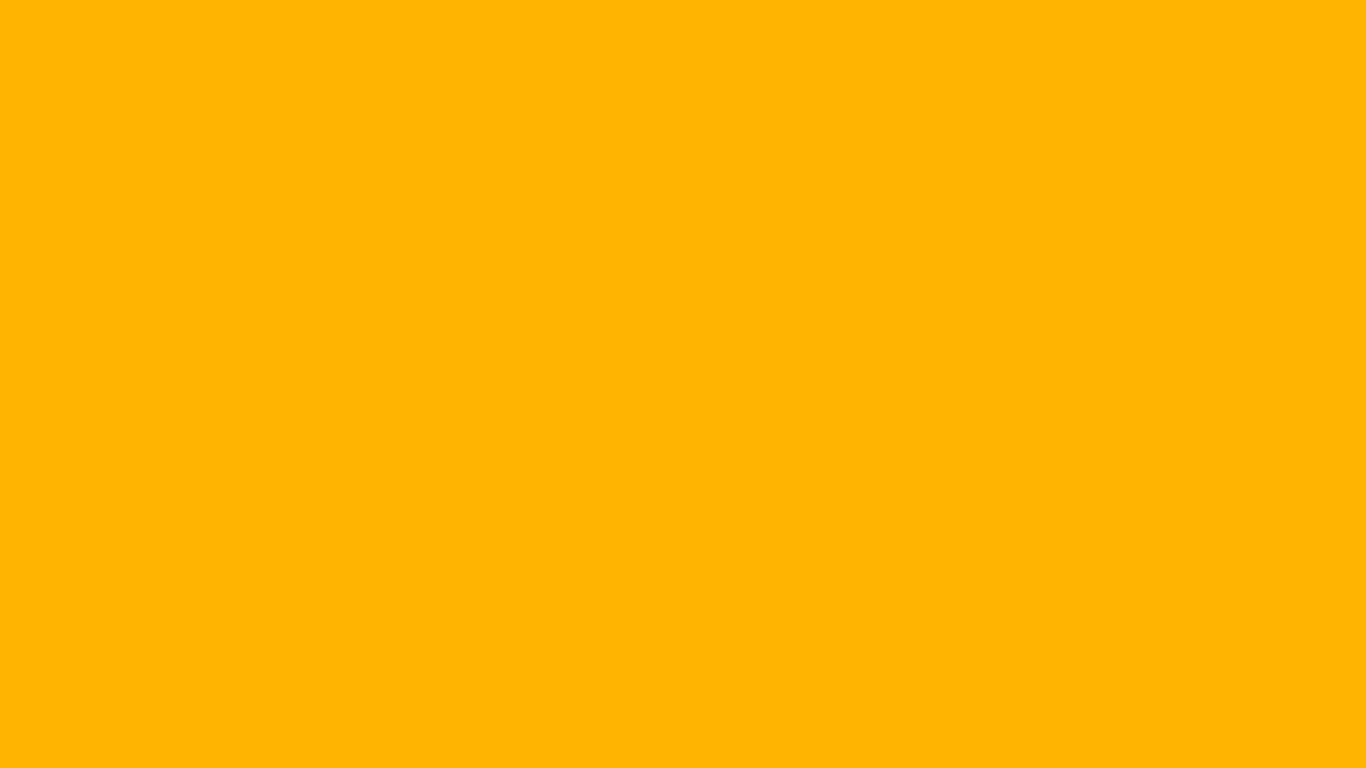 LATAR
BELAKANG
Negara Indonesia sebagai suatu negara memiliki letak geografis yang sangat strategis di Asia Tenggara. Oleh karena itu di kawasan Asia Tenggara Indonesia memiliki posisi yang sangat penting, sehingga tidak menutup kemungkinan di era global dewasa ini menjadi perhatian banyak negara di dunia. Berdasarkan peranan dan posisi negara Indonesia, maka tidak menutup kemungkinan akan terjadinya ajang perebutan kepentingan kekuatan transnasional. Oleh karena itu sebagai suatu negara, indonesia harus memperhatikan dan mengembangkan yang namanya ketahanan nasional.
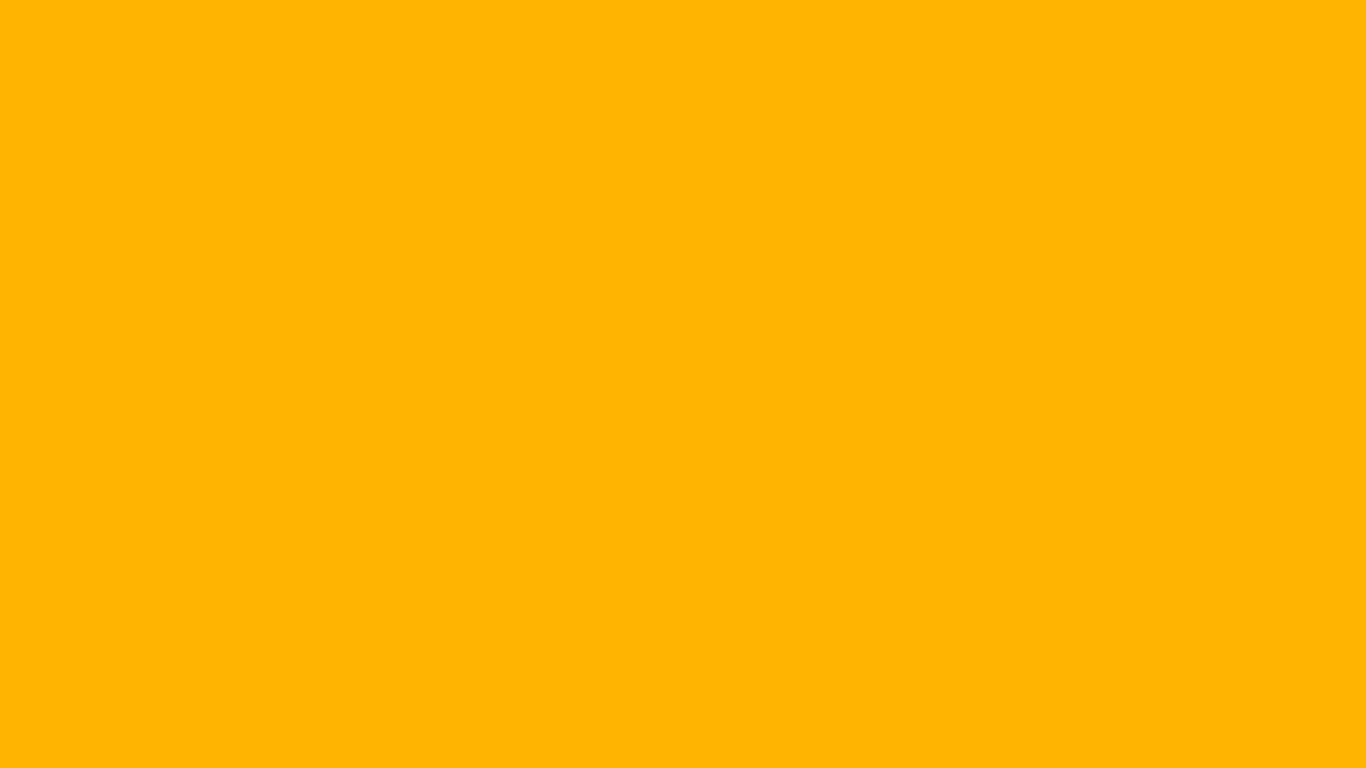 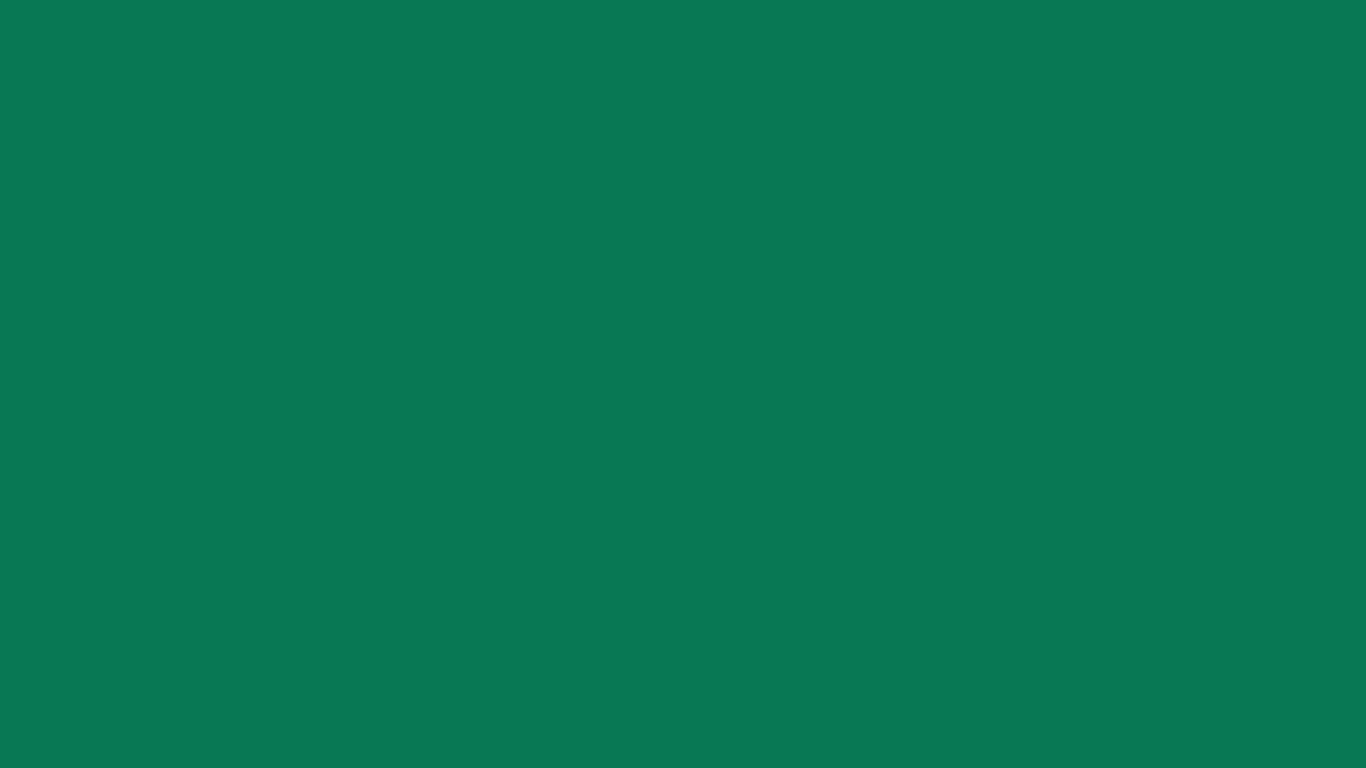 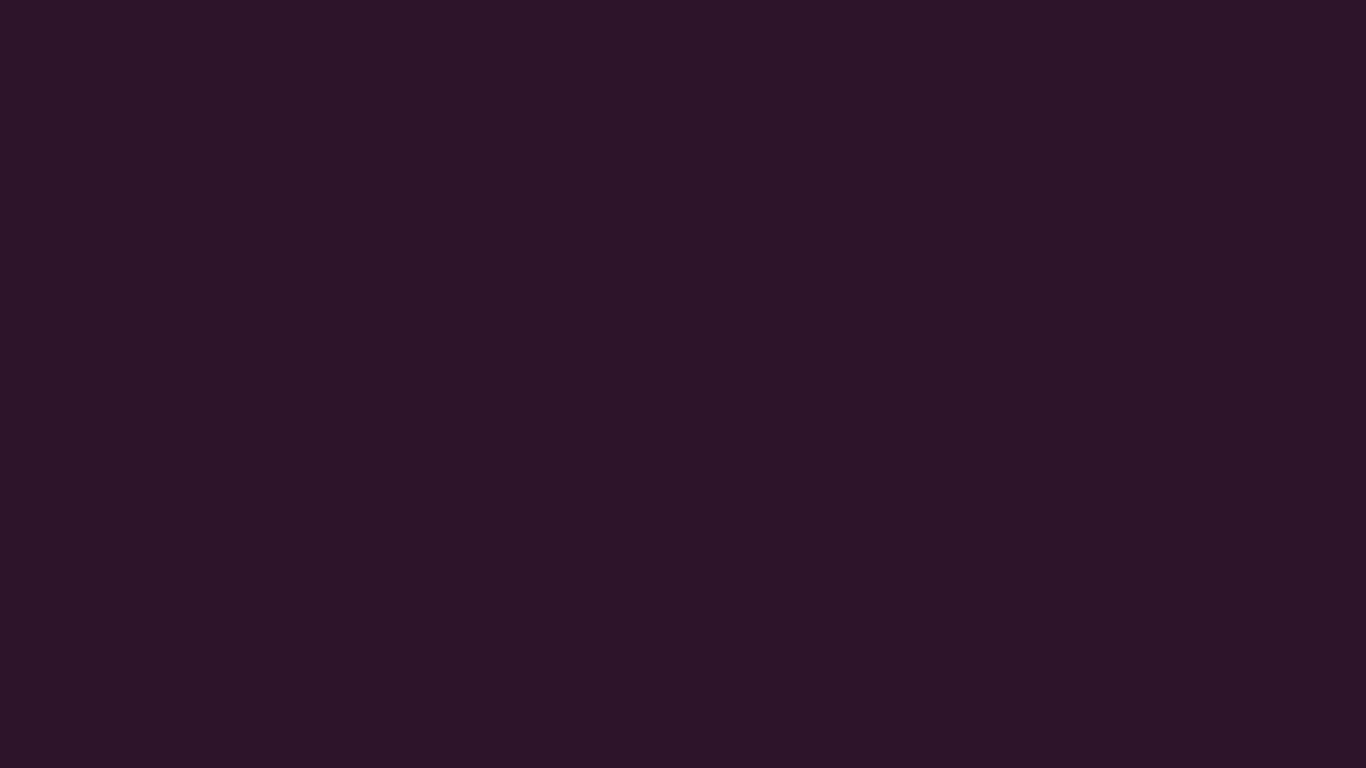 PENGERTIAN
KETAHANAN NASIONAL
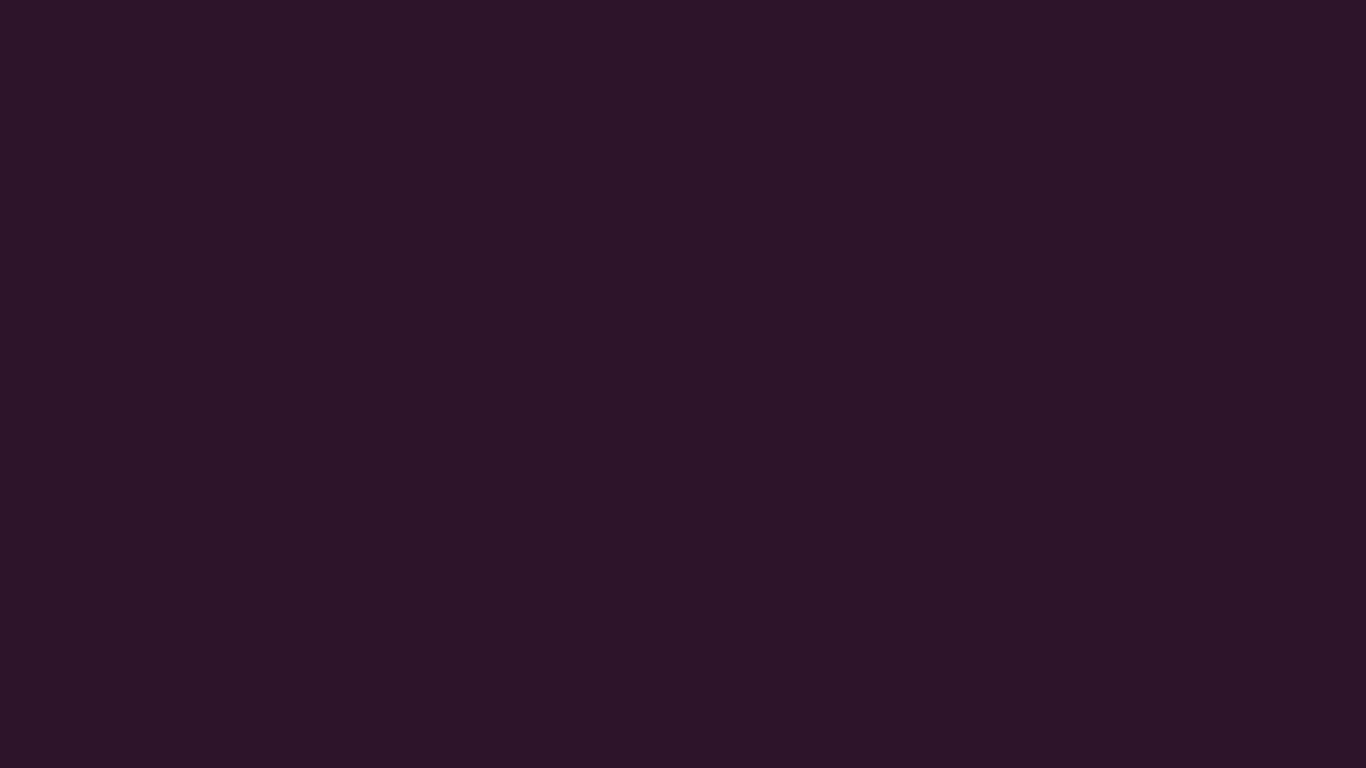 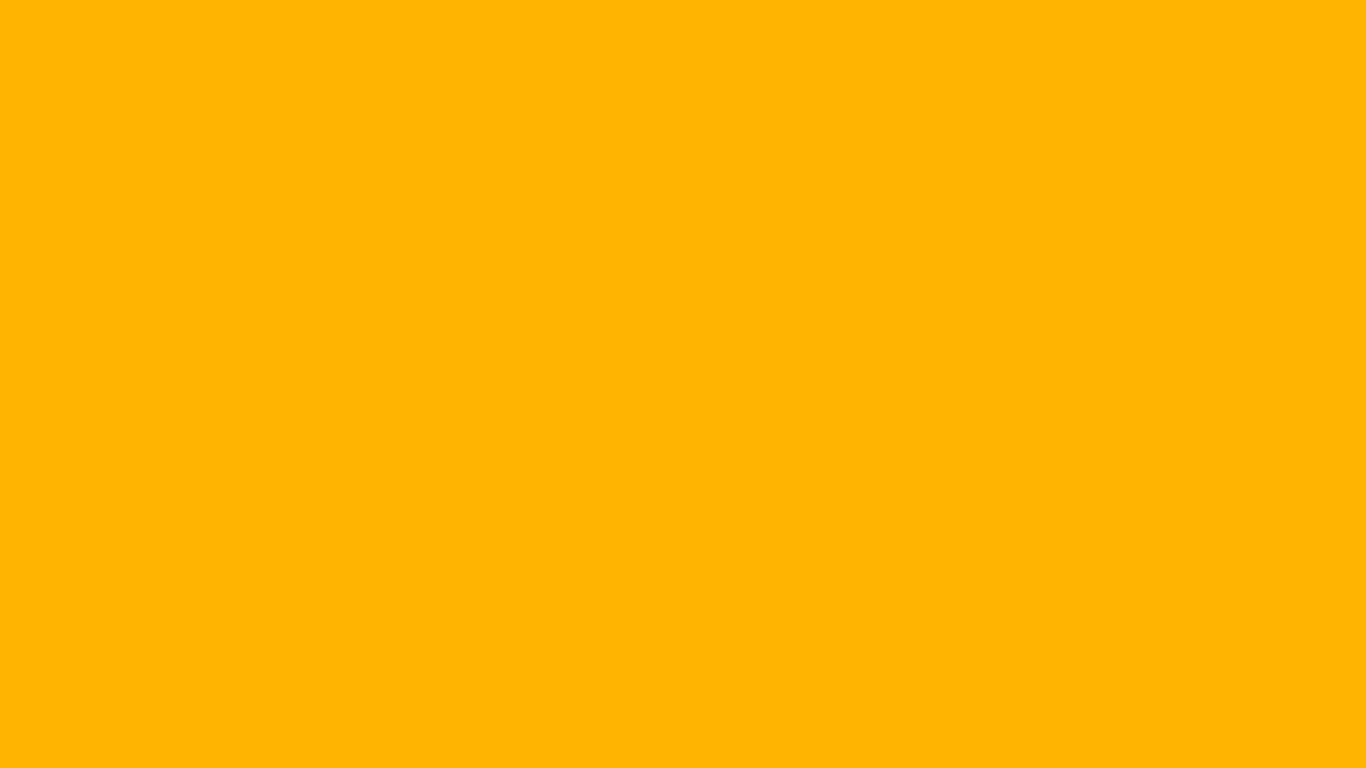 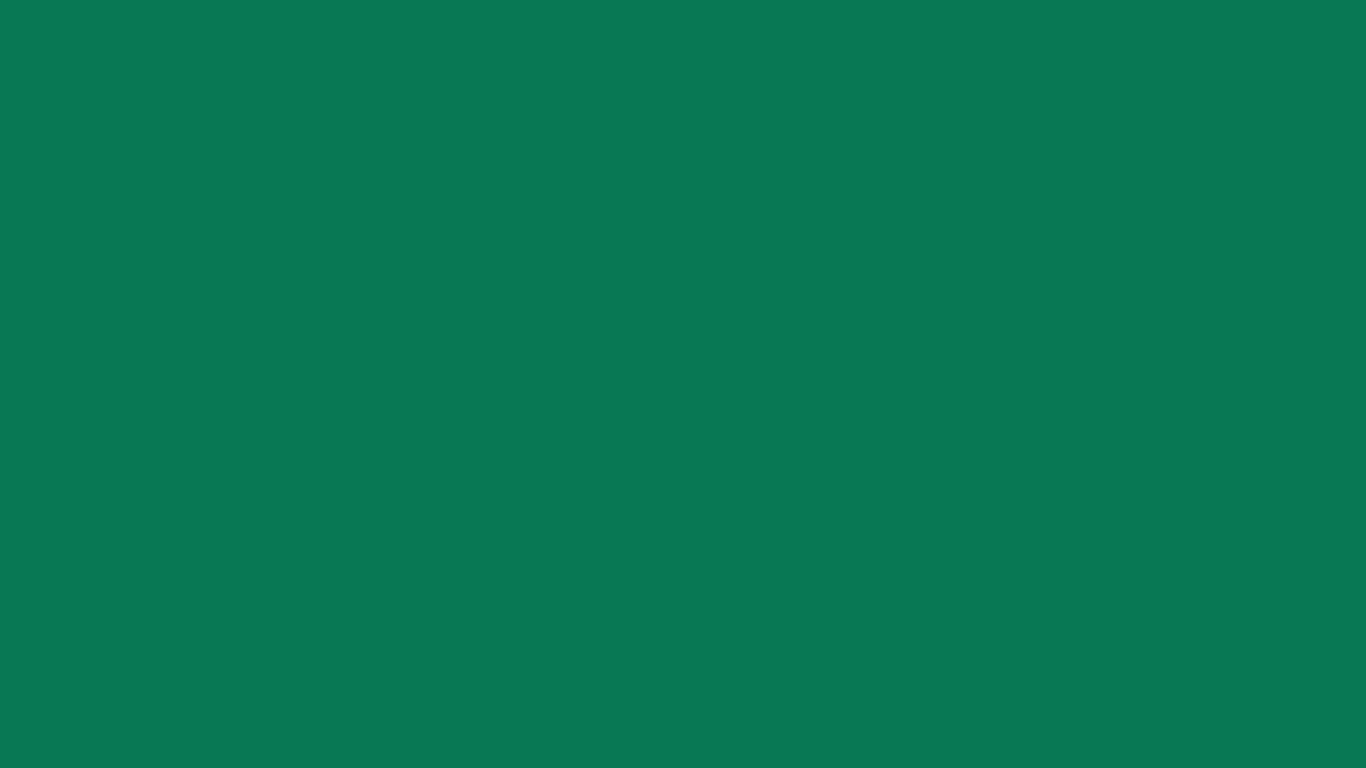 Ketahanan Nasional adalah suatu kondisi dinamis suatu bangsa, yang berisi keuletan dan ketangguhan, yang mengandung kemampuan mengembangkan kekuatan nasional dalam menghadapi dan mengatasi segala ancaman, gangguan, hambatan dan tantangan, baik yang datang dari luar maupun dalm negeri, yang langsung maupun tidak langsung membahayakan intergritas, identitas, kelangsungan hidup bangsa dan negara serta perjuangan dalam mengejar tujuan nasional Indonesia
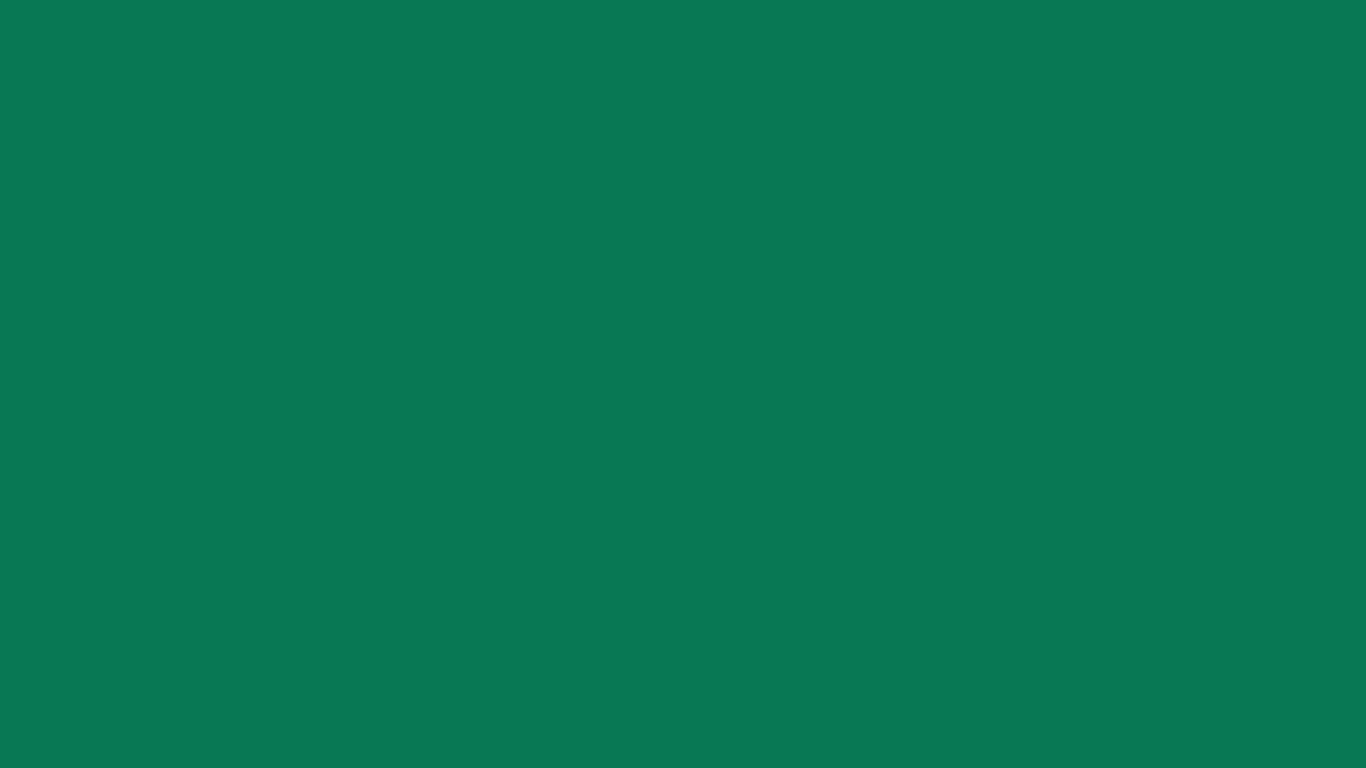 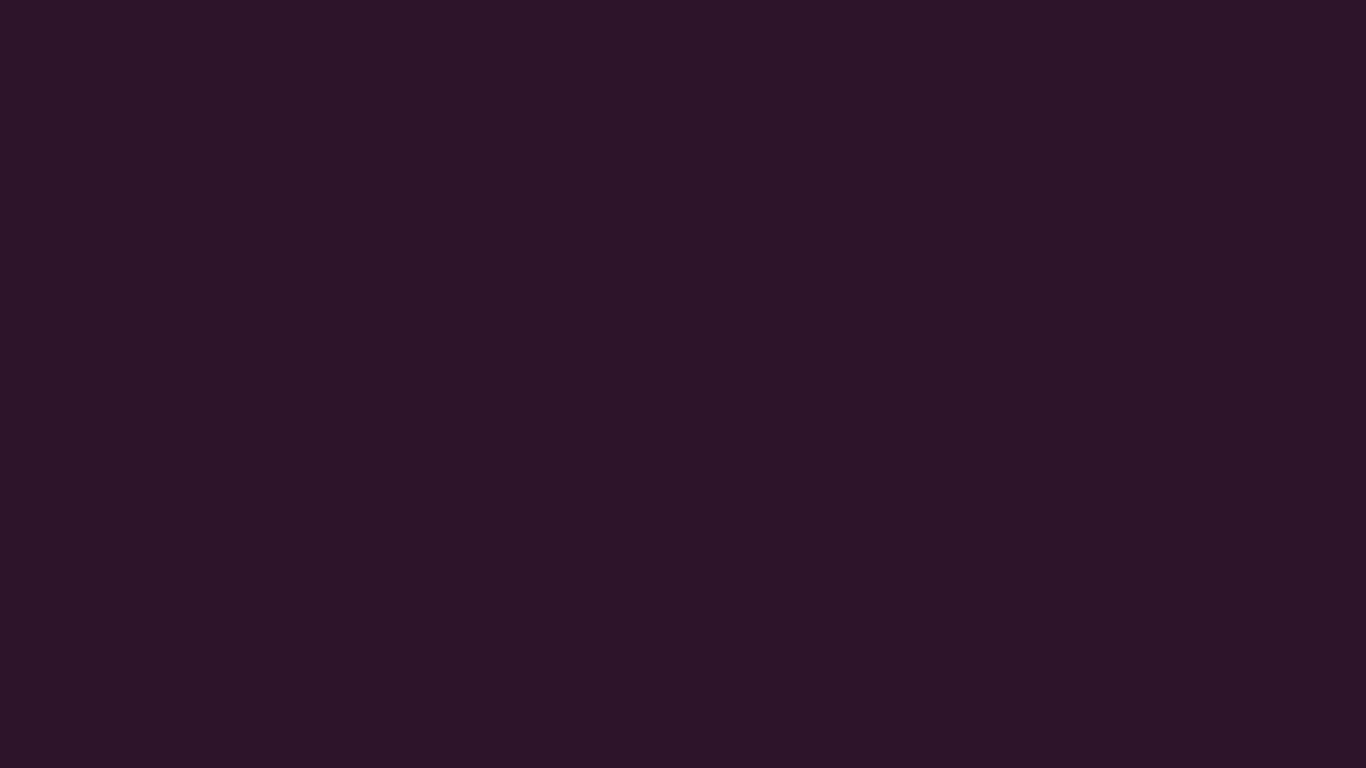 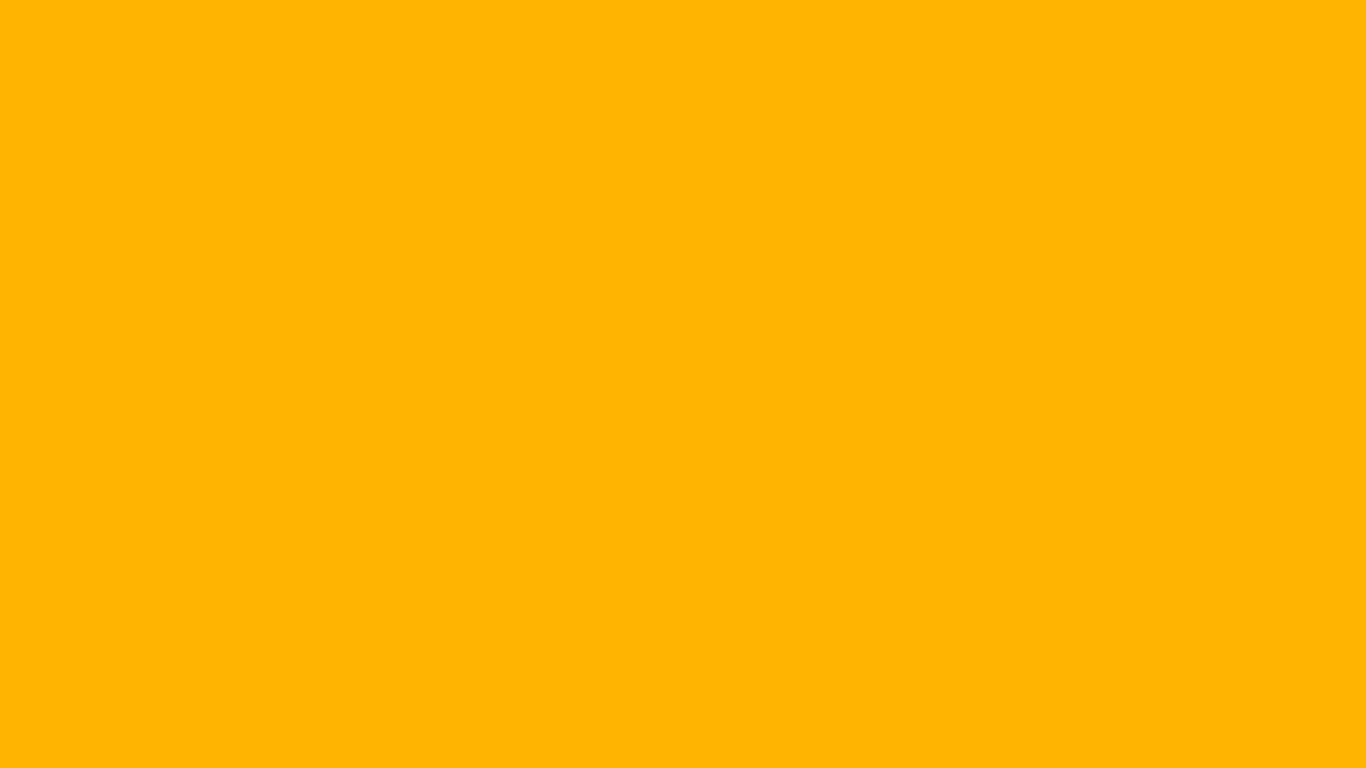 PENGERTIAN
BELA
NEGARA
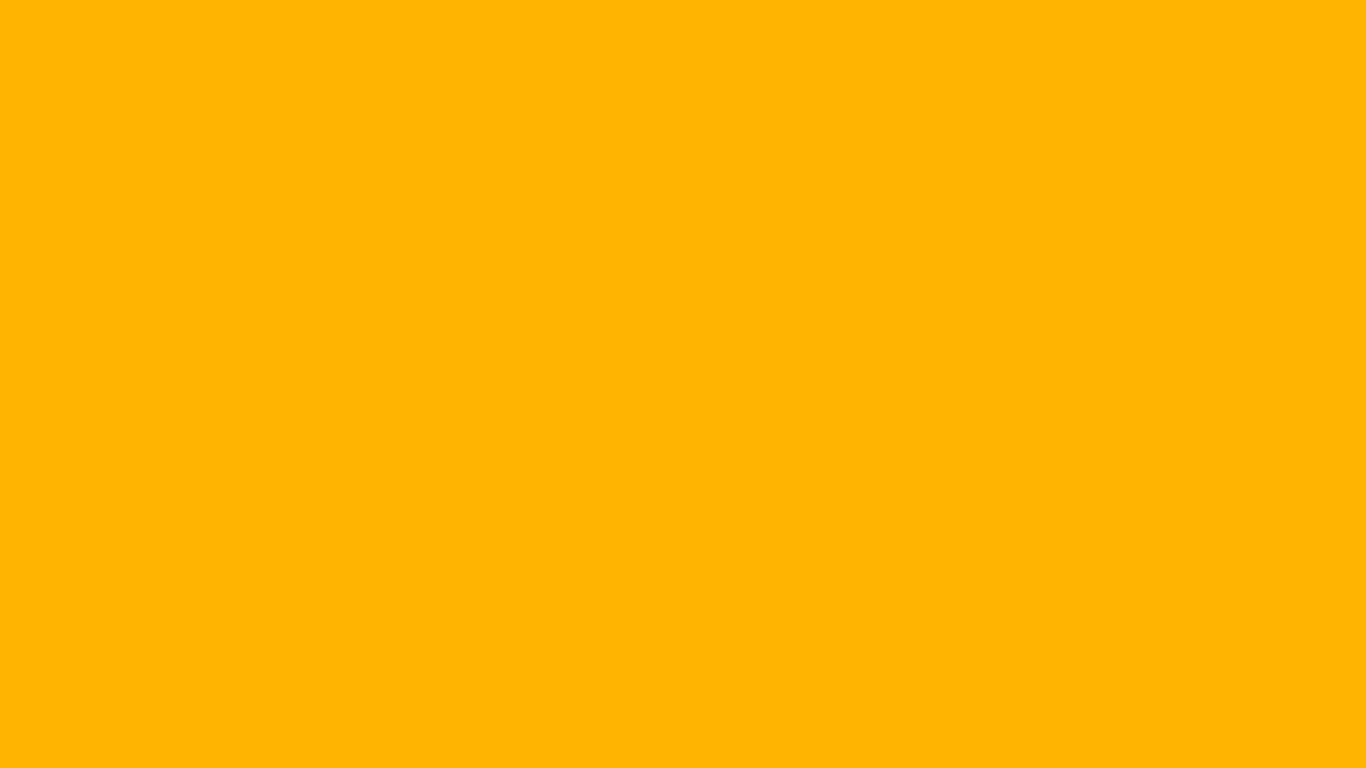 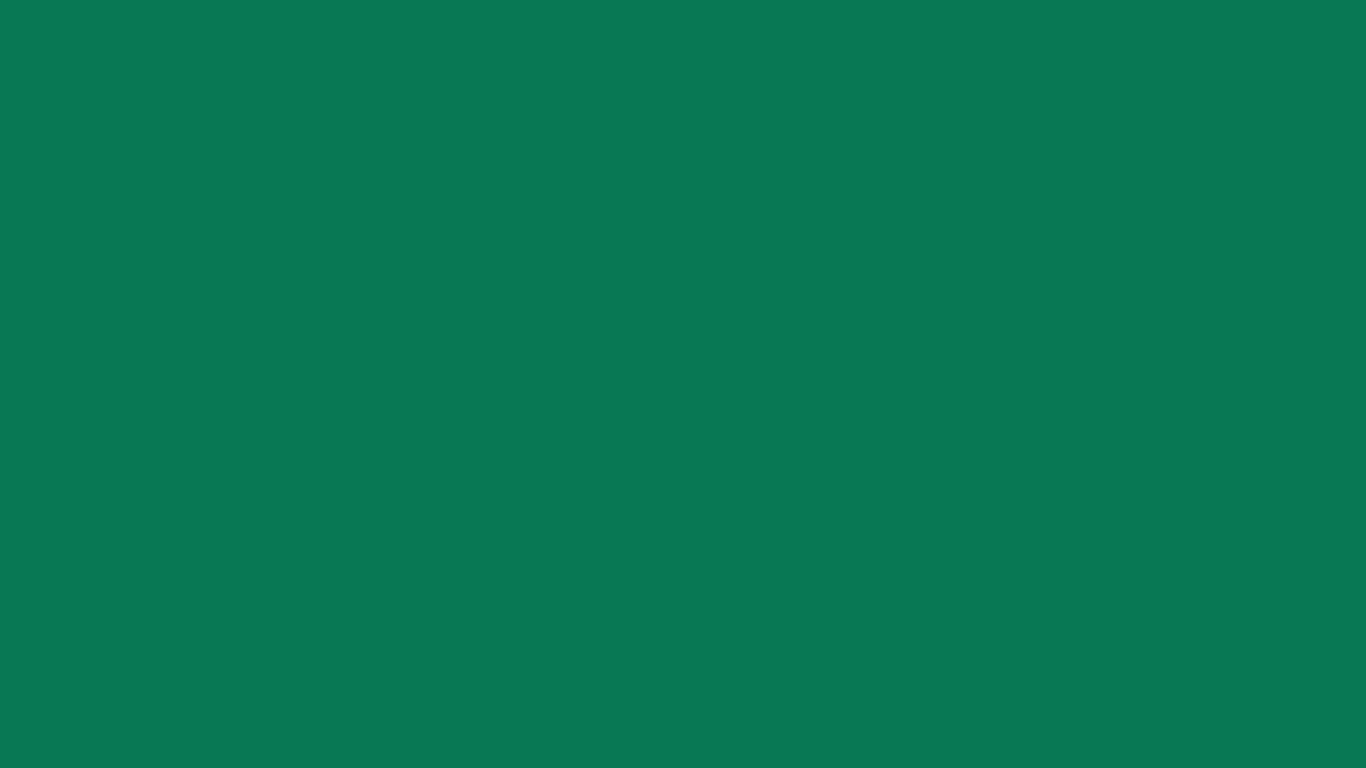 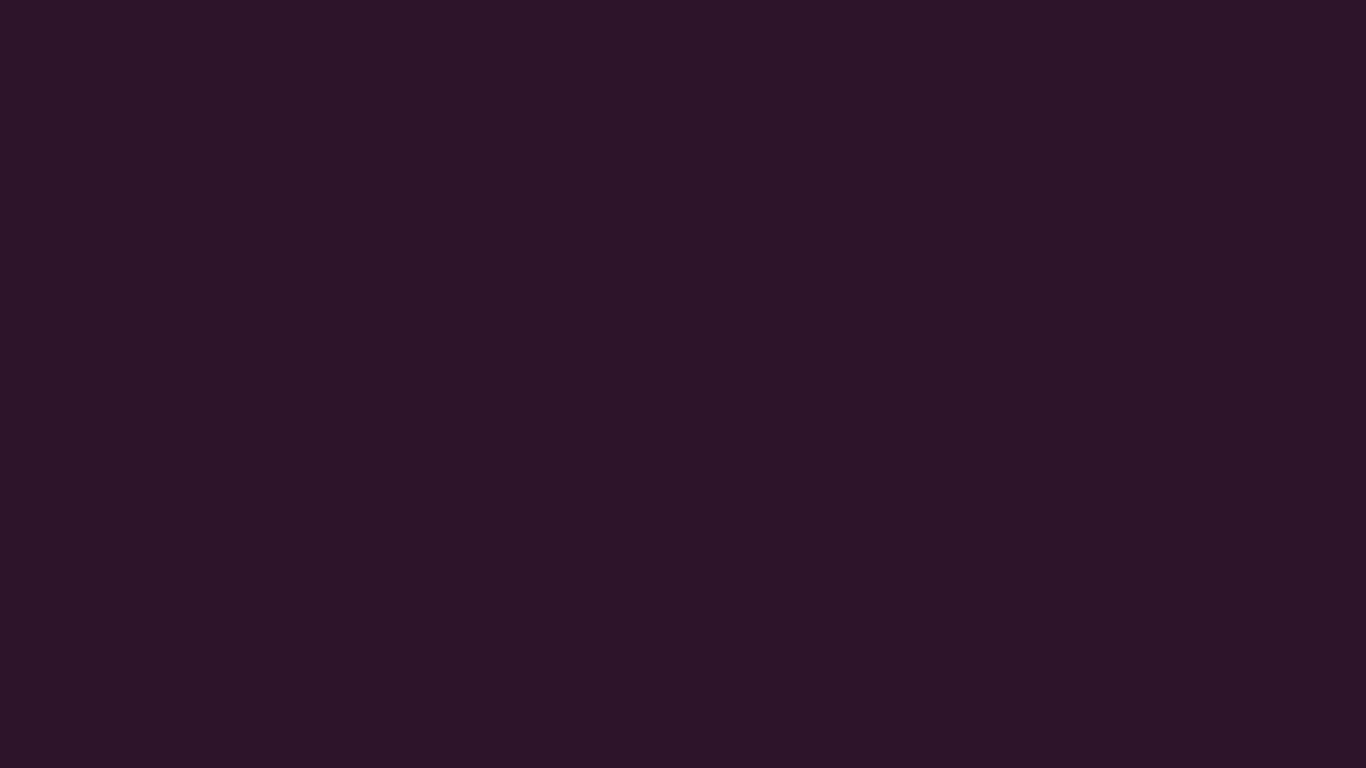 Bela Negara adalah sikap dan perilaku warga negara yang dijiwai oleh kecintaannya kepada Negara Kesatuan Republik Indonesia yang berdasarkan Pancasila dan Undang-Undang Dasar 1945 dalam menjalin kelangsungan hidup bangsa dan negara yang seutuhnya.
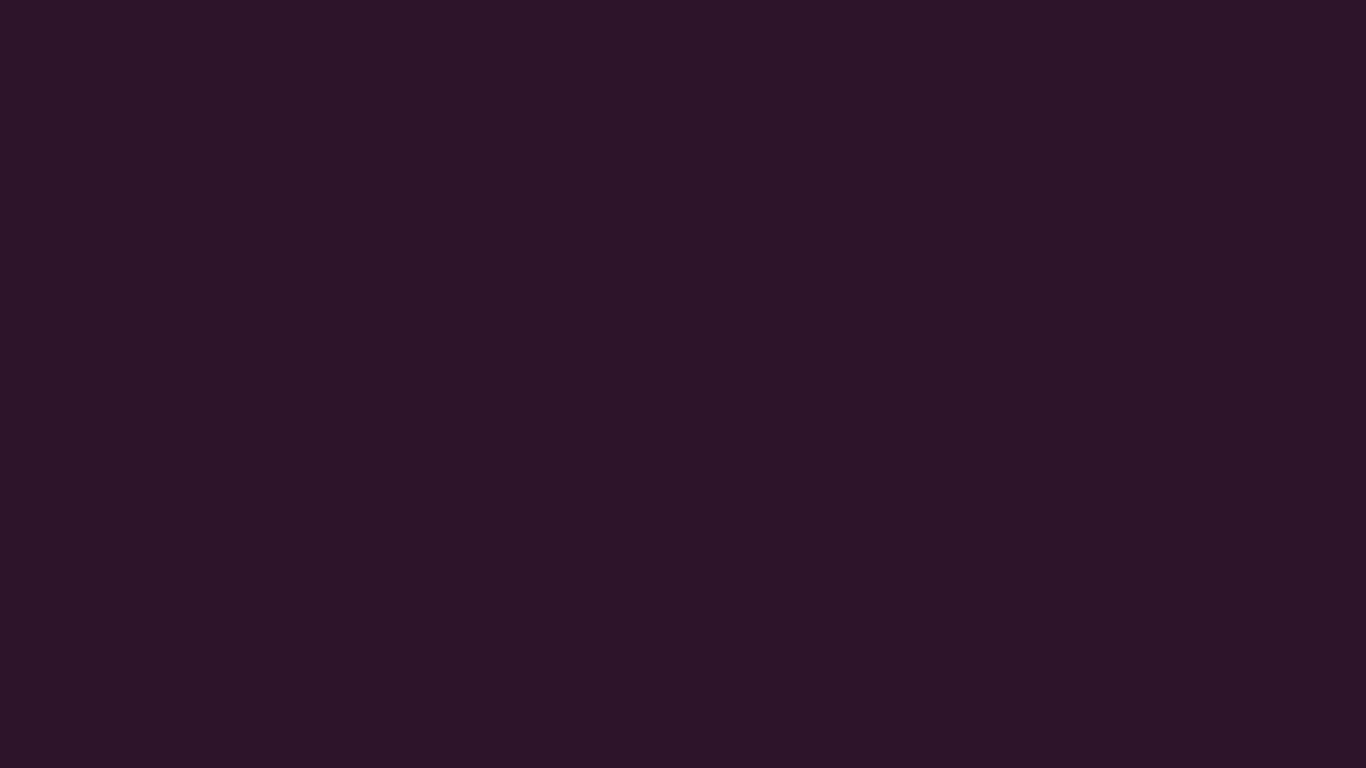 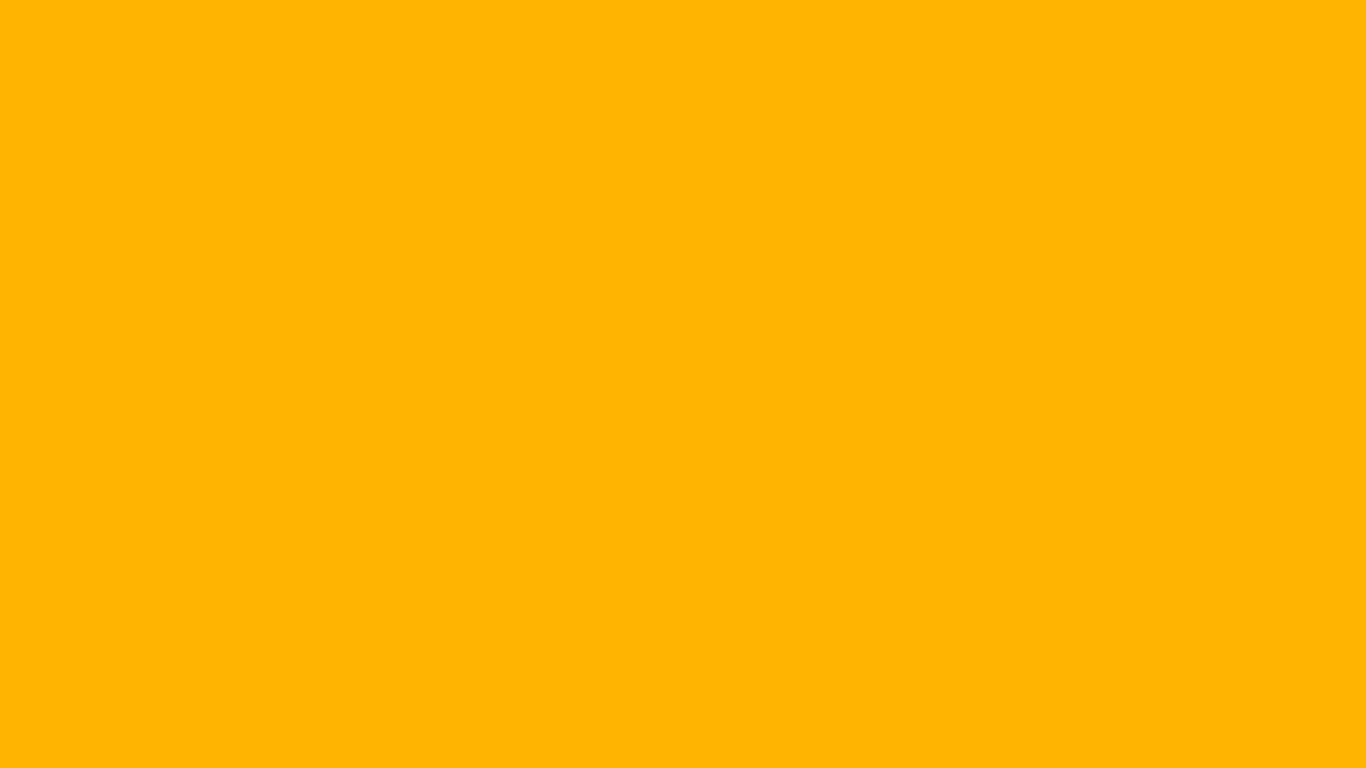 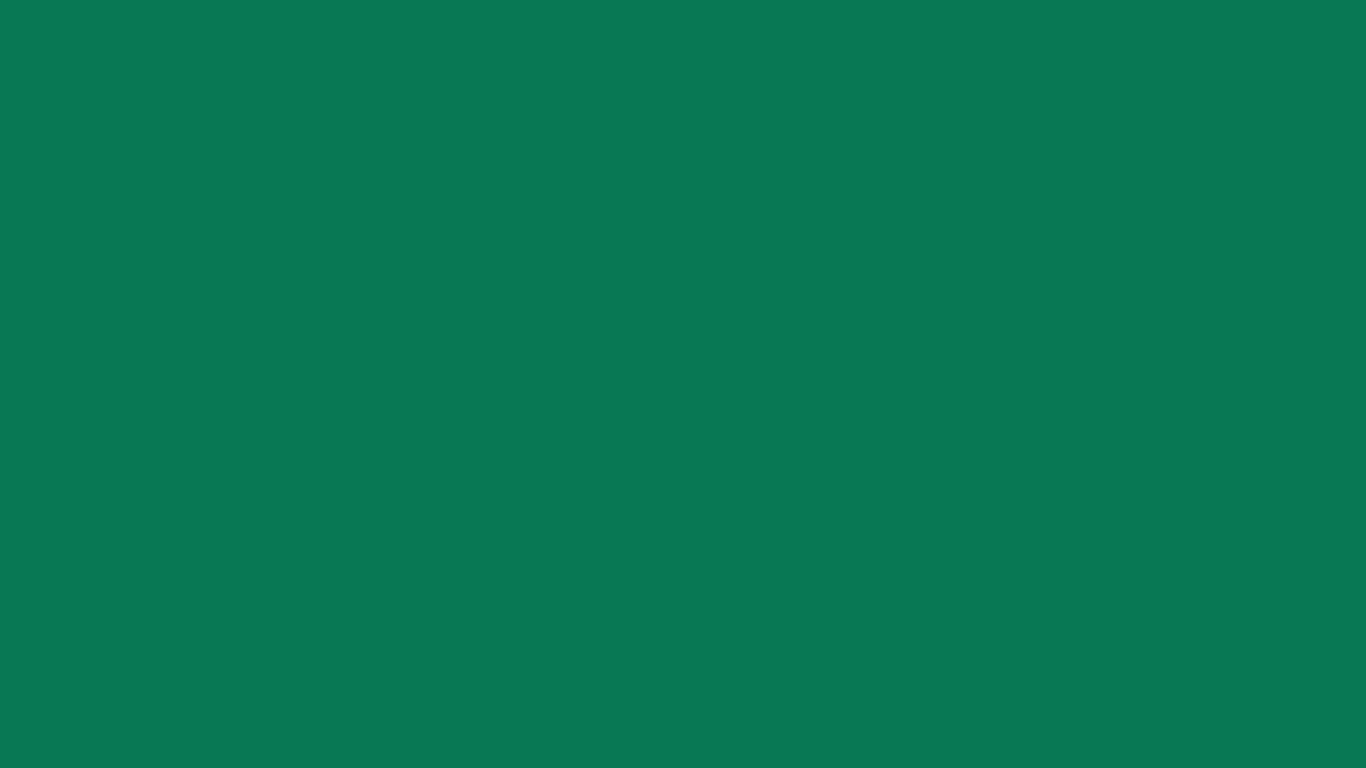 KONSEP
KETAHANAN
NASIONAL
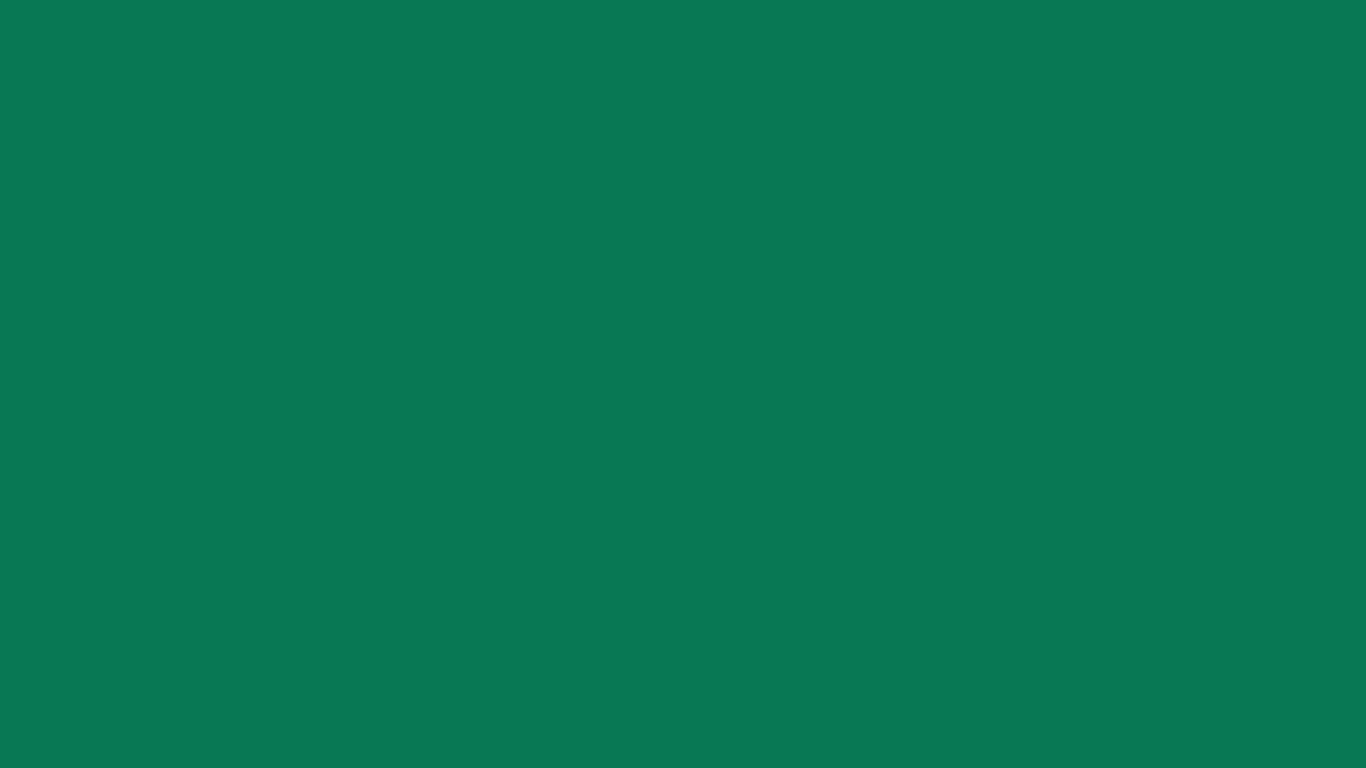 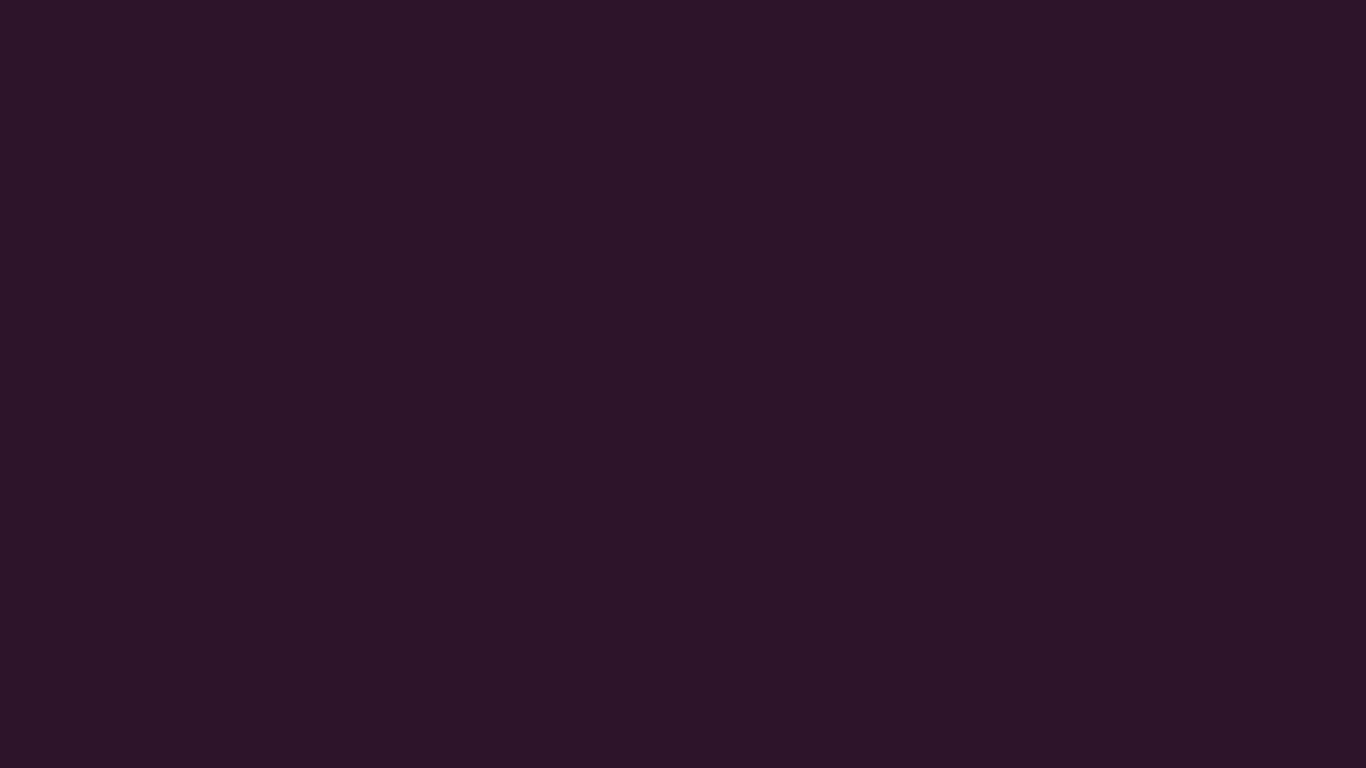 Latar belakang ketahanan nasional bangsa secara konseptual
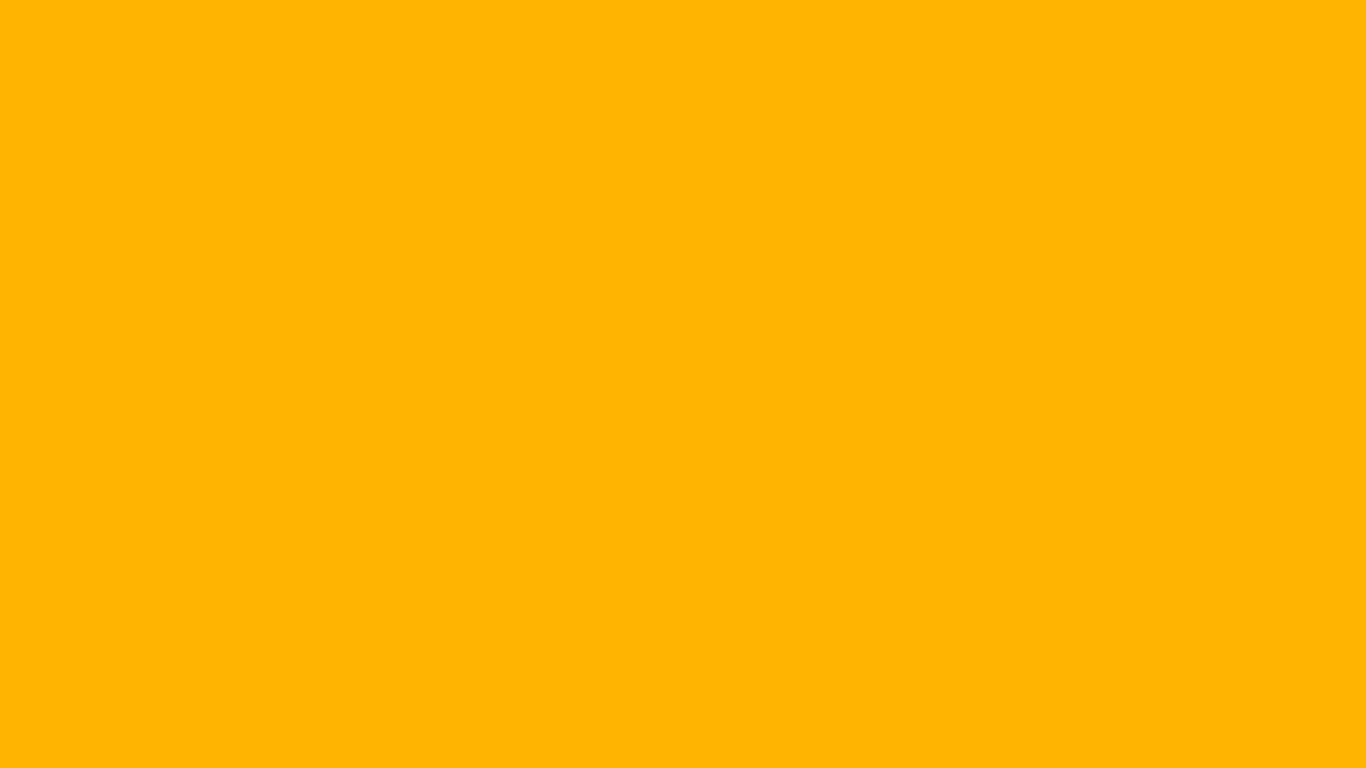 1
Kekuatan apa yang ada pada suatu bangsa dan negara sehingga ia mampu mempertahankan kelangsungan hidupnya.
2
Kekuatan apa yang harus dimiliki oleh suatu bangsa dan negara sehingga ia selalu mampu mempertahankan kelangsungan hidupnya, meskipun mengalami berbagai gangguan, hambatan dan ancaman baik dari dalam maupun dari luar.
3
Ketahanan atau kemampuan bangsa untuk tetap jaya, mengandung makna keteraturan (regular) dan stabilitas, yang di dalamnya terkandung potensi untuk terjadinya perubahan (the stability idea of changes).
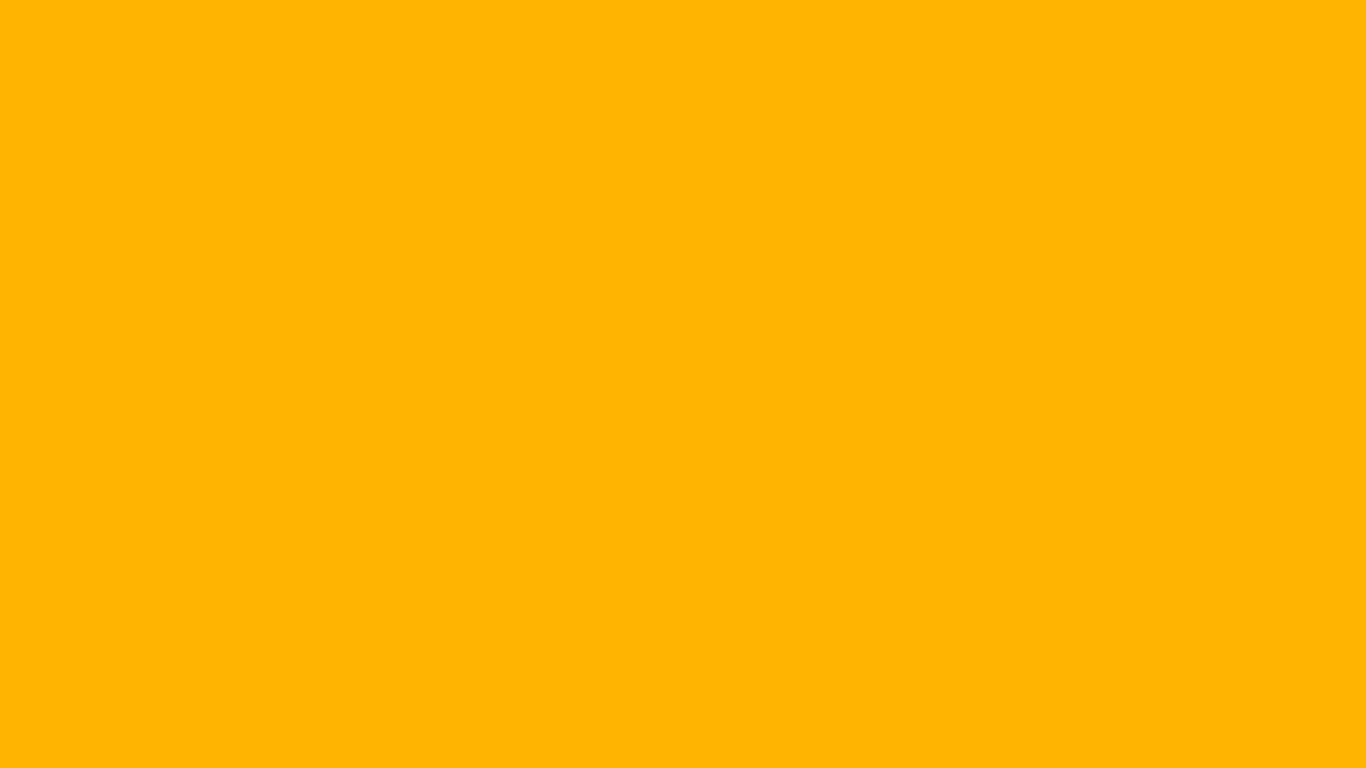 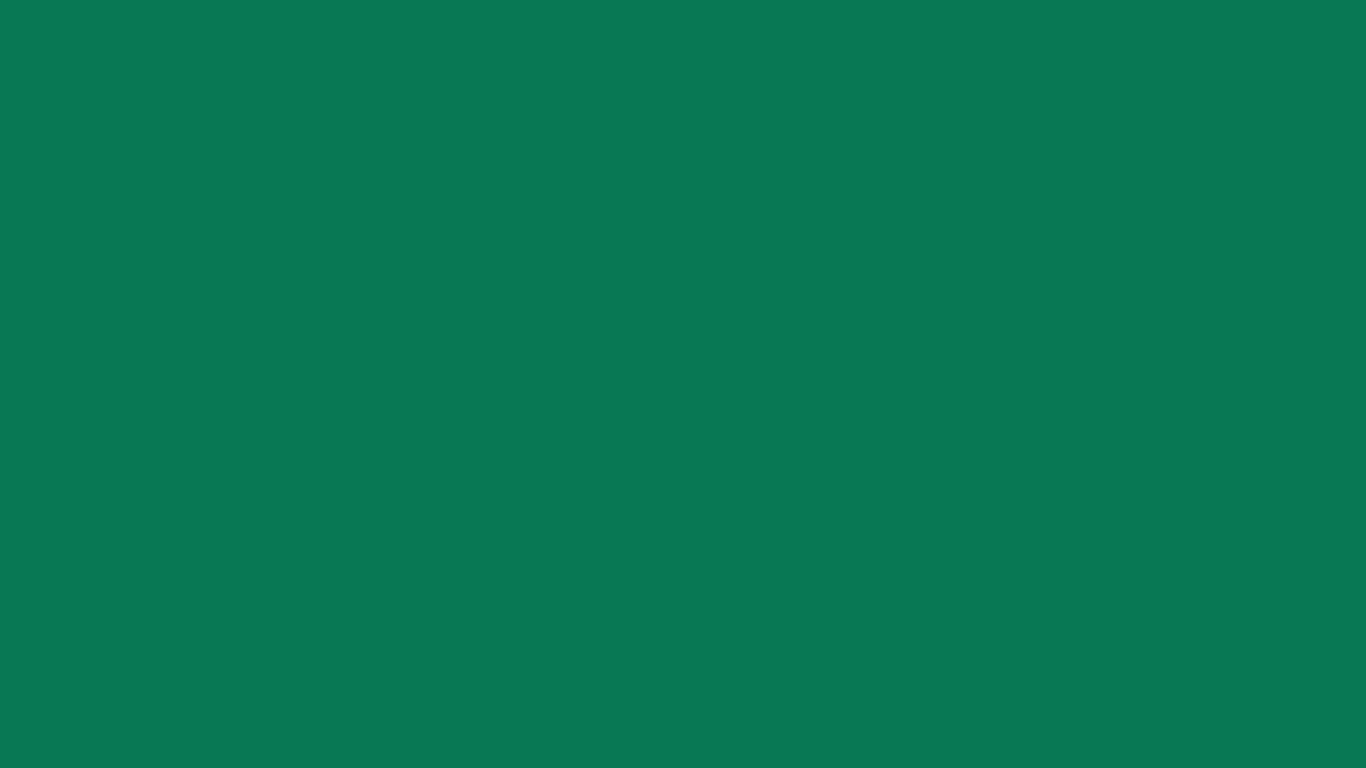 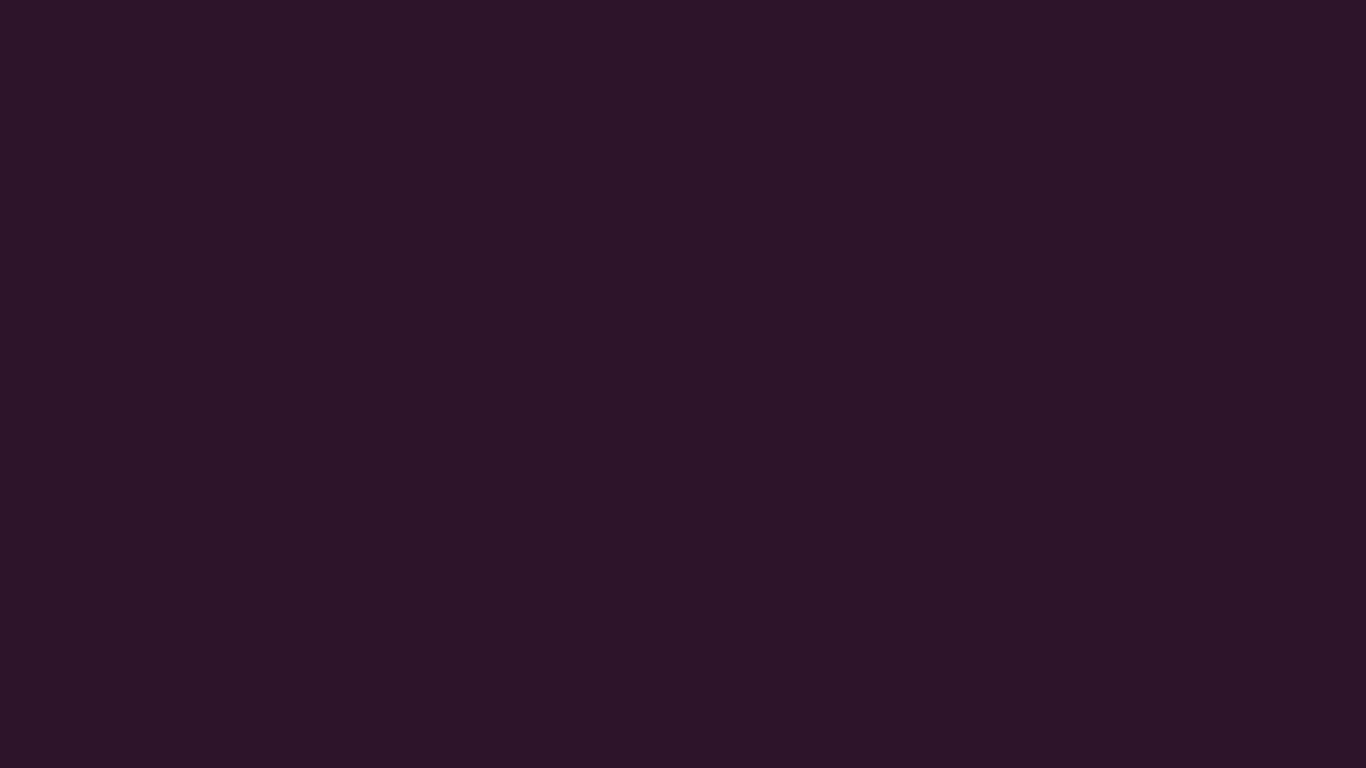 Konsepi ketahanan nasional dapat juga dipandang sebagai suatu pilihan atau alternatif dan konsepsi tentang kekuatan nasional (national power), yang biasanya dianut oleh negara-negara besar di dunia.
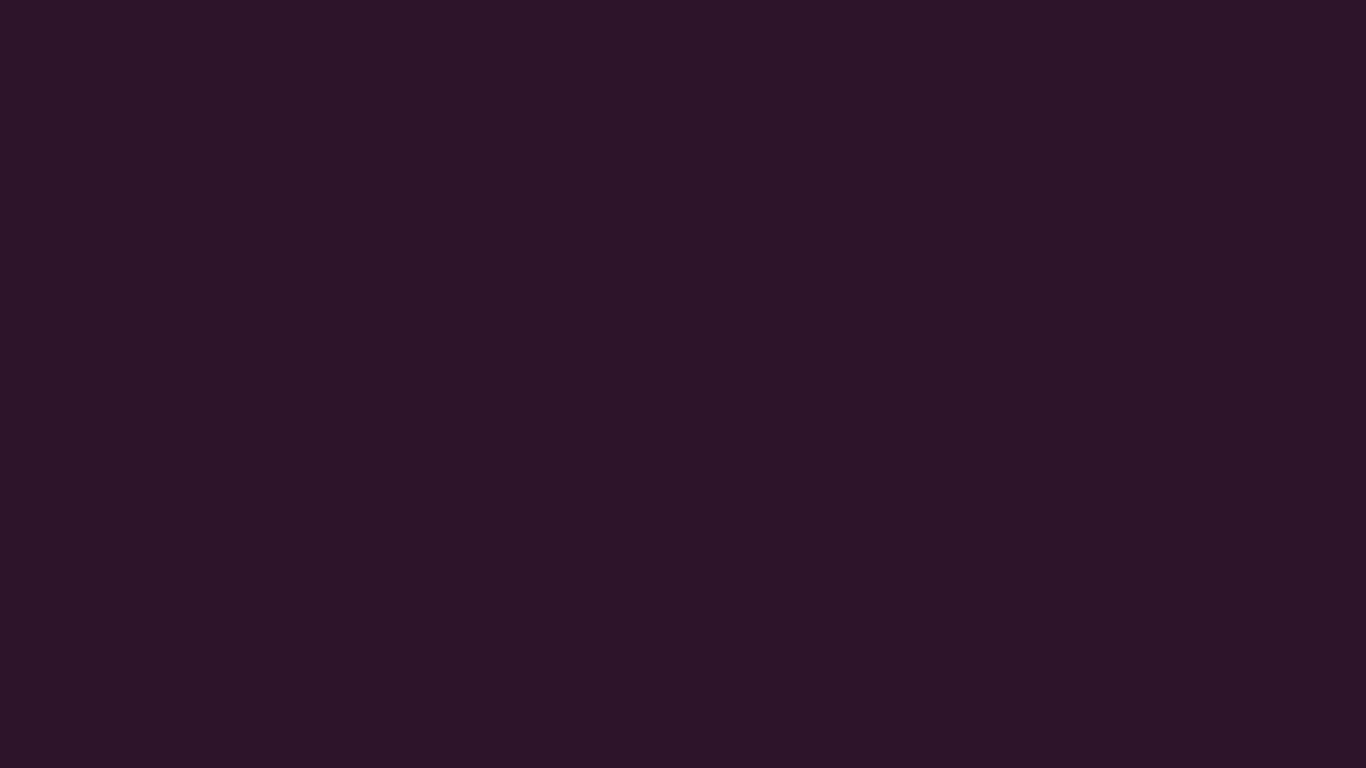 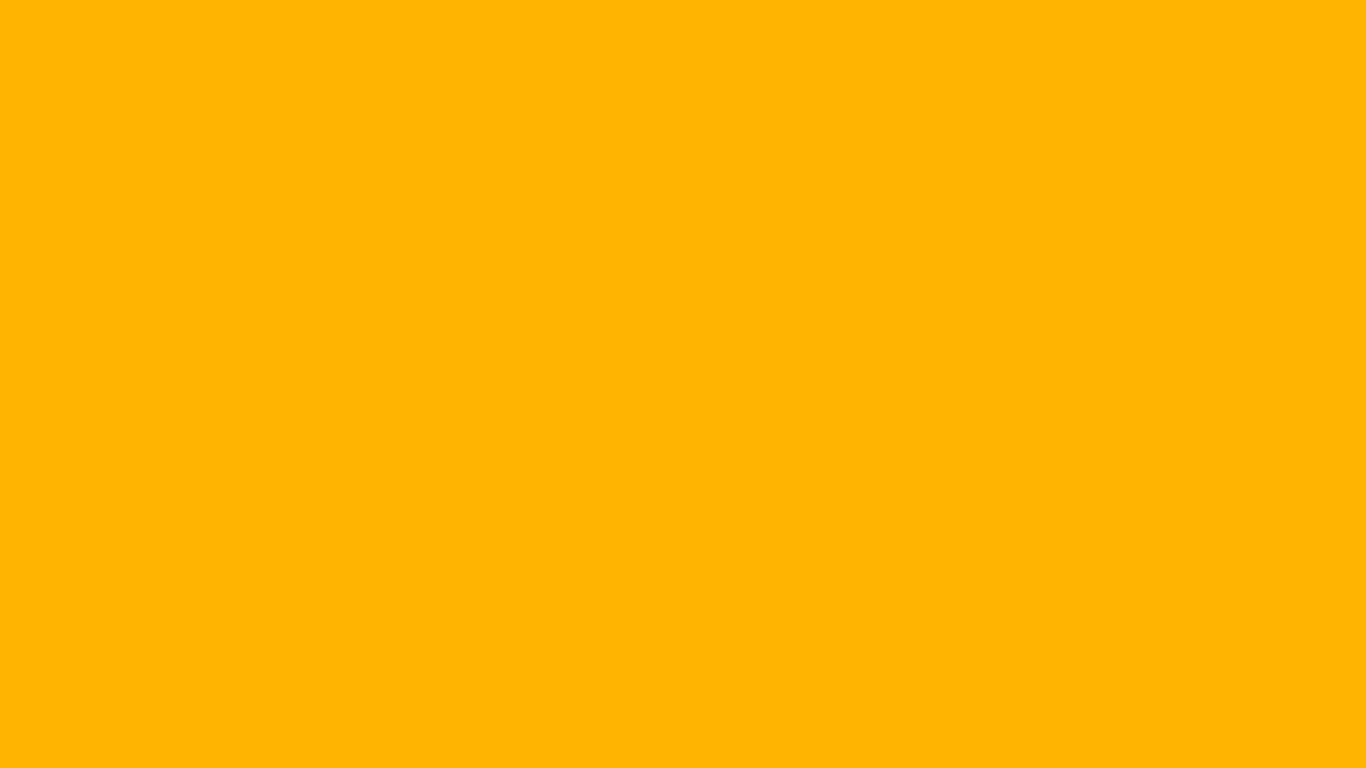 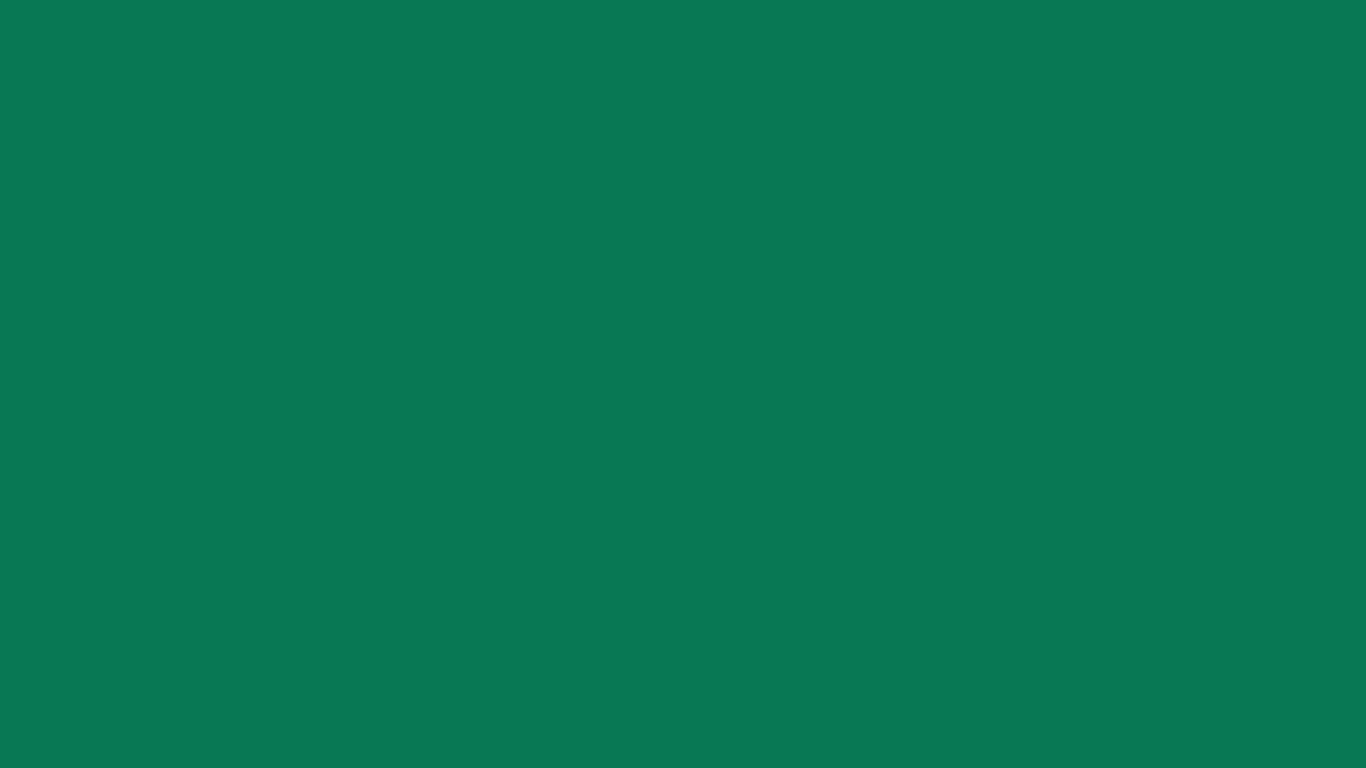 BELA NEGARA
FISIK
&
NONFISIK
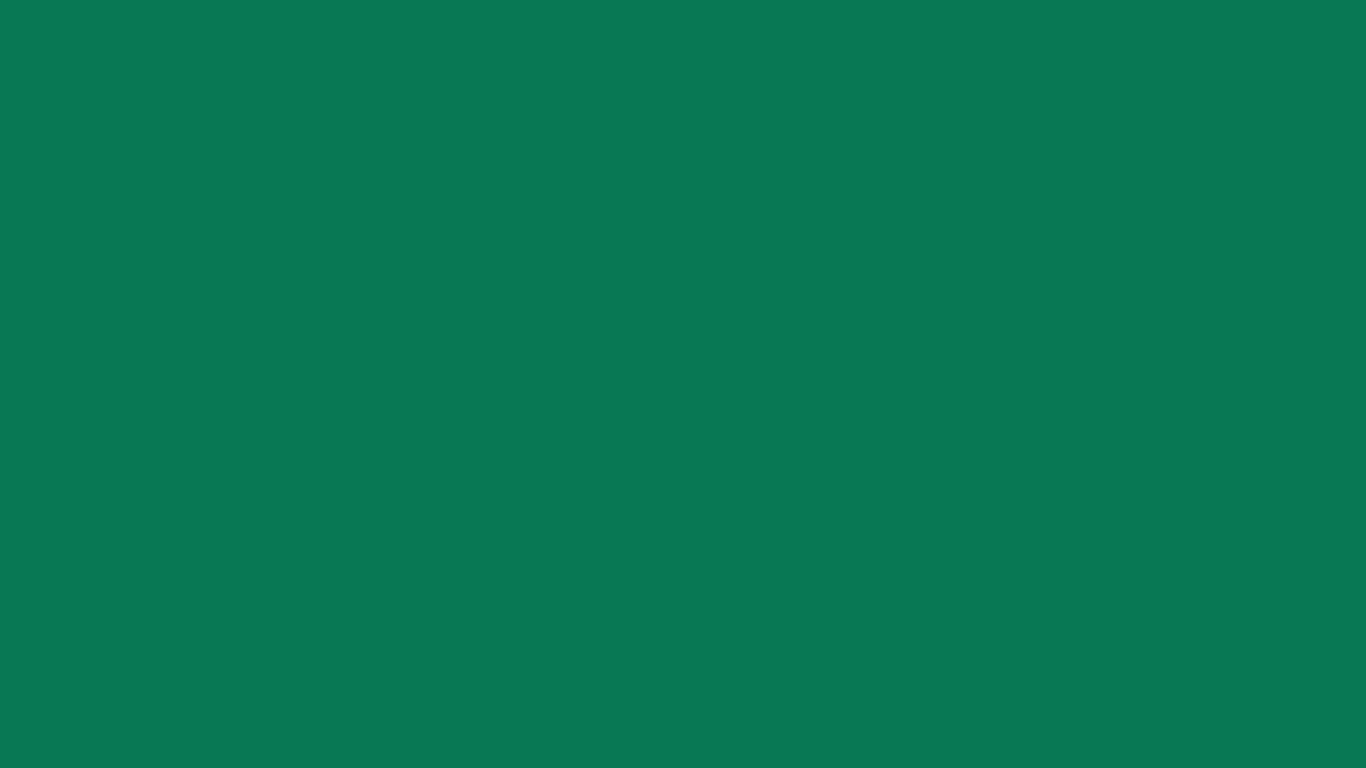 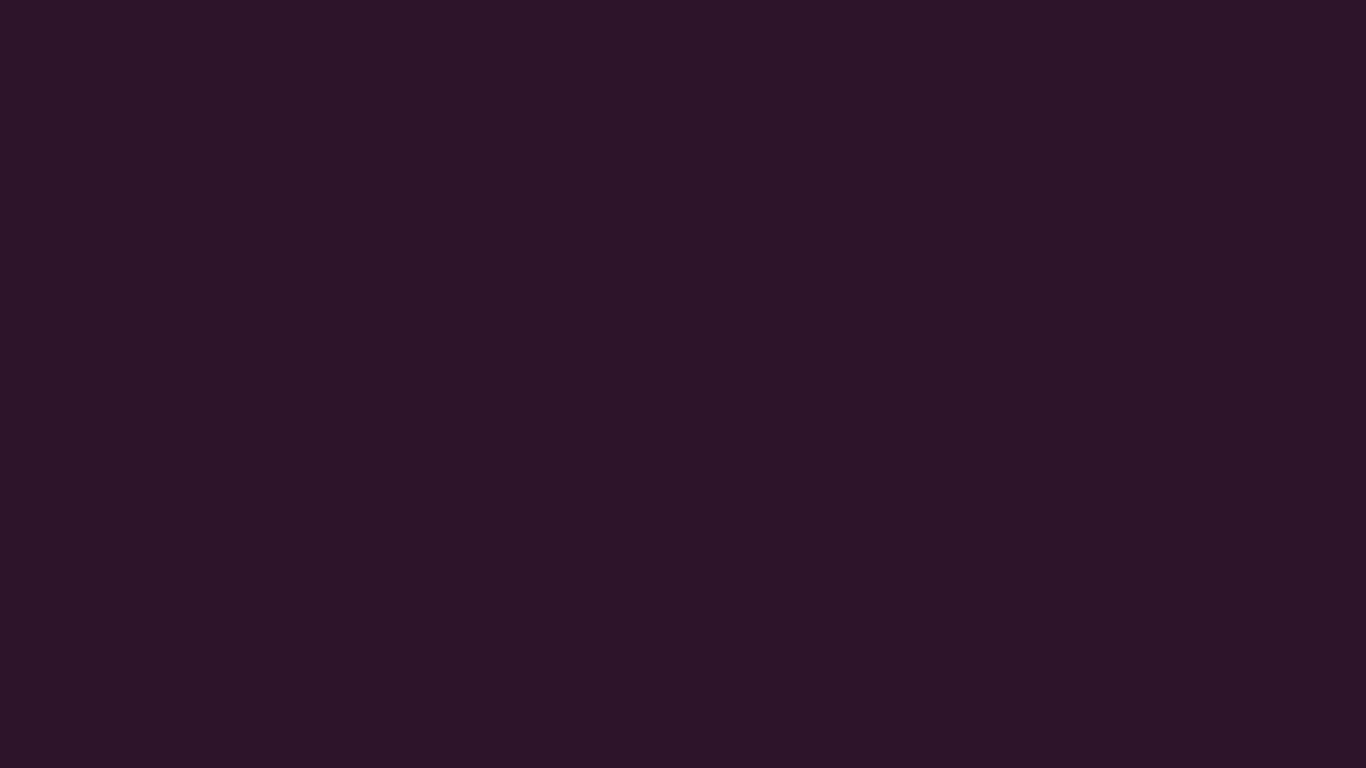 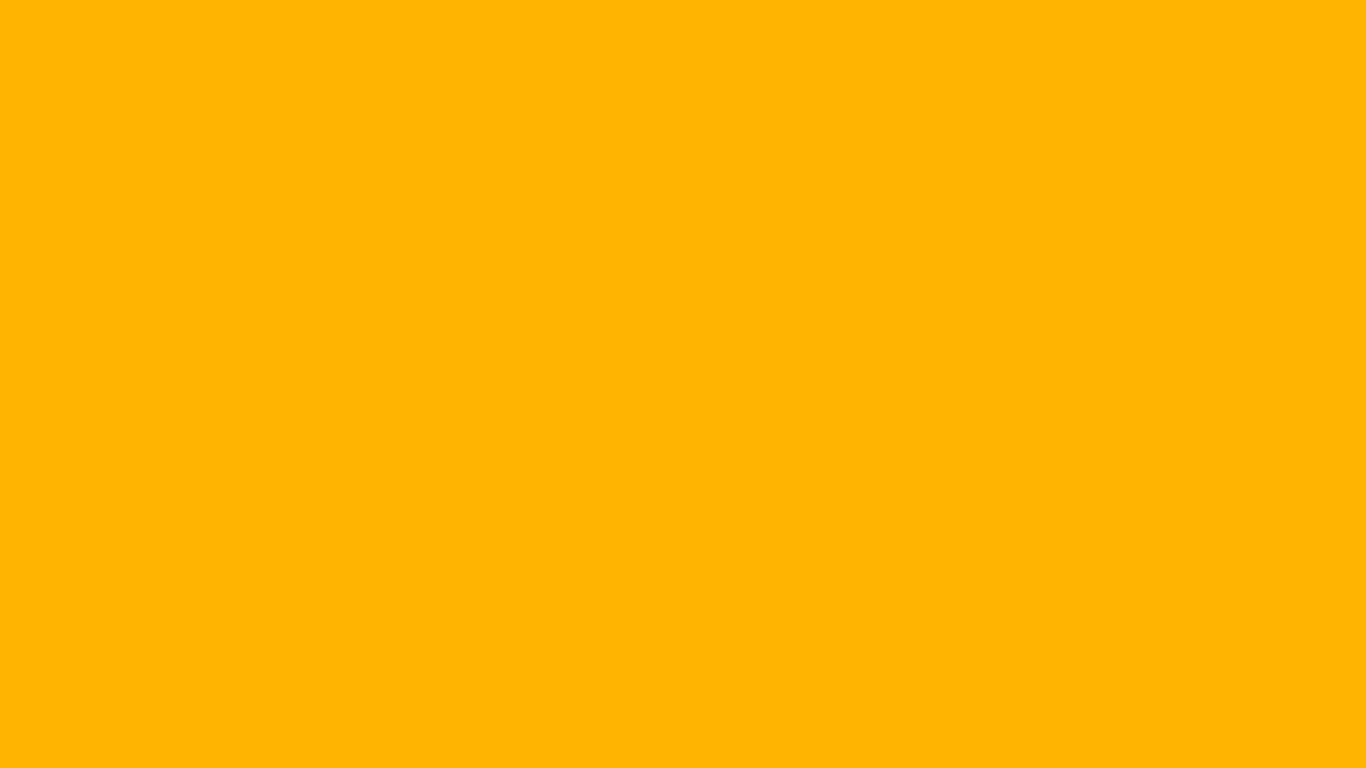 FISIK
NONFISIK
Menurut Undang-Undang No. 3 tahun 2002 tentang Pertahanan Negara militer). Bela negara secara fisik pengertiannya lebih sempit daripada bela keikutsertaan warga negara dalam bela negara secara fisik dapat dilakukan dengan menjadi anggota Tentara Nasional Indonesia dan Pelatihan Dasar Kemiliteran.
Menurut Undang-Undang No. 3 Tahun 2002 tentang Pertahanan Negara keikutsertaan warga negara dalam bela negara secara nonfisik dapat diselenggarakan melalui pendidikan kewarganegaraan dan pengabdian sesuai dengan profesi
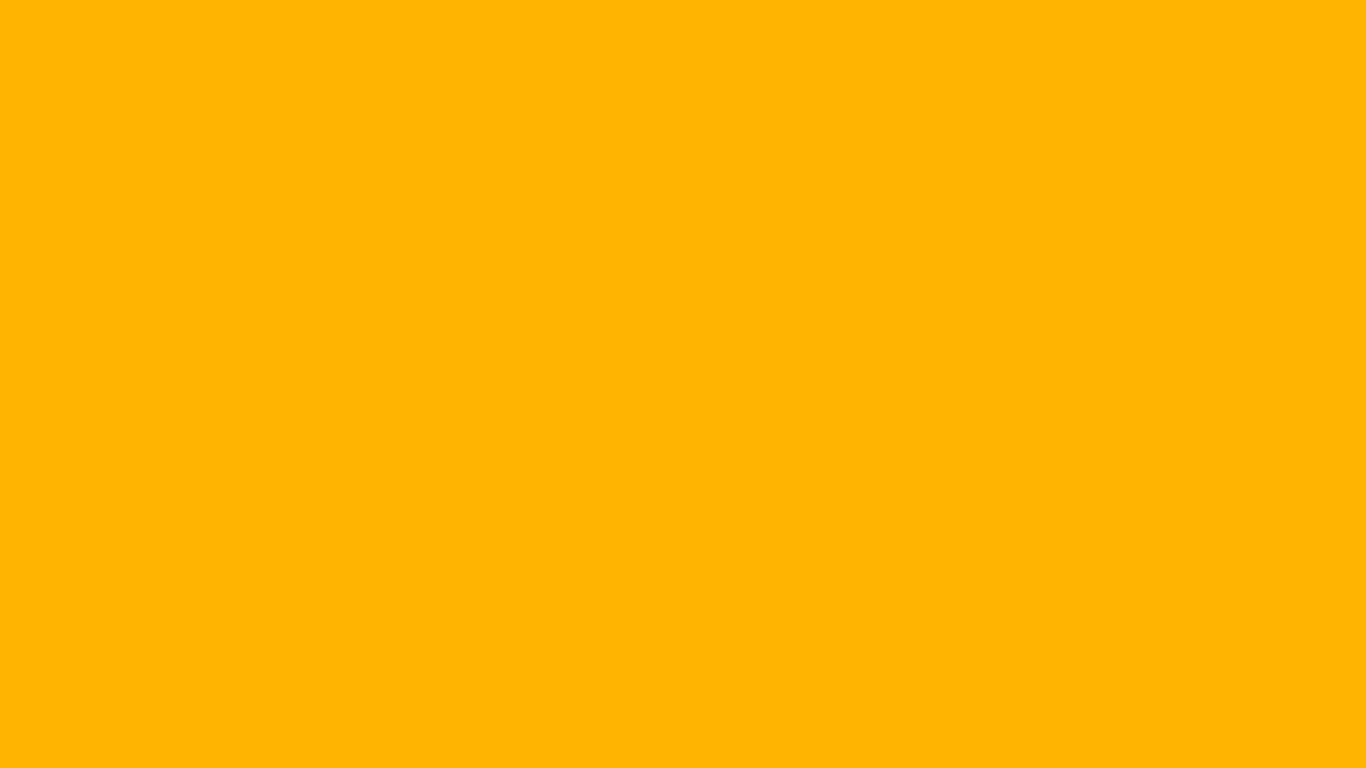 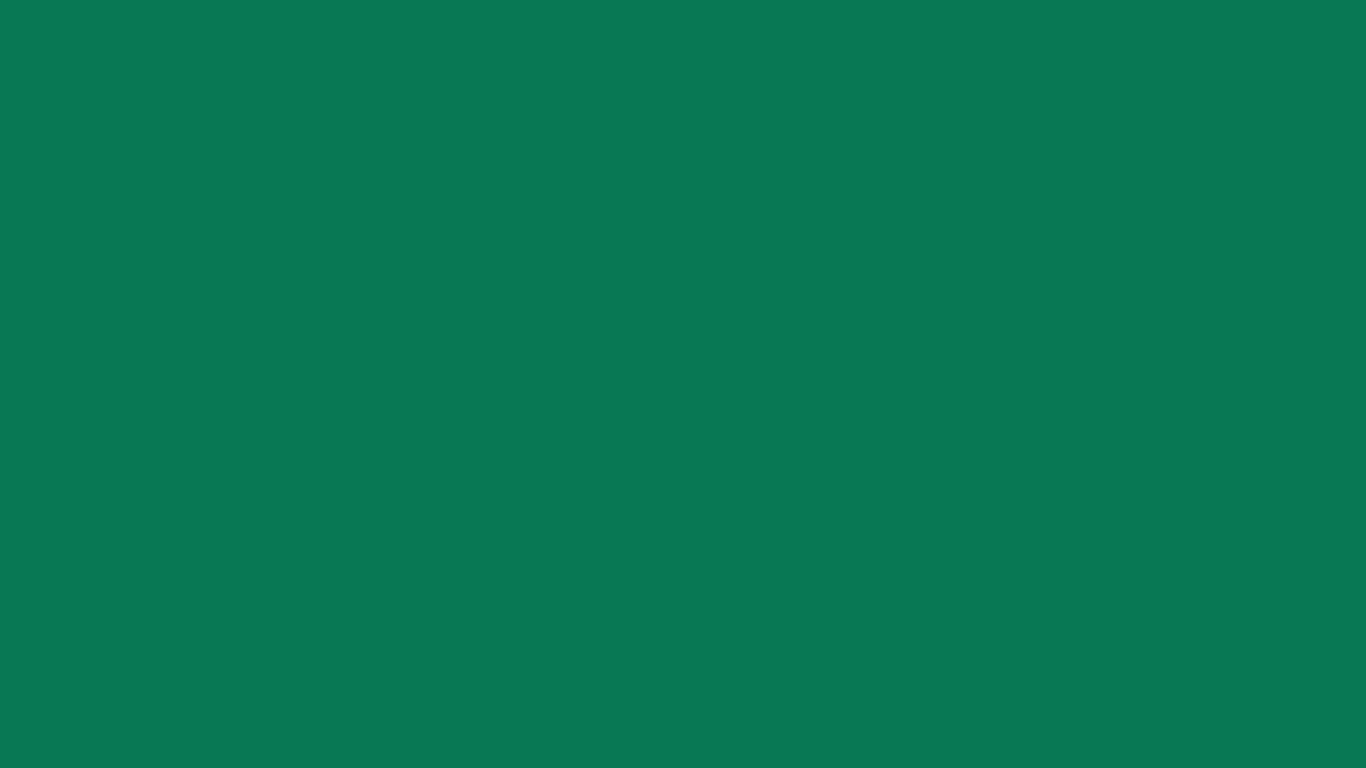 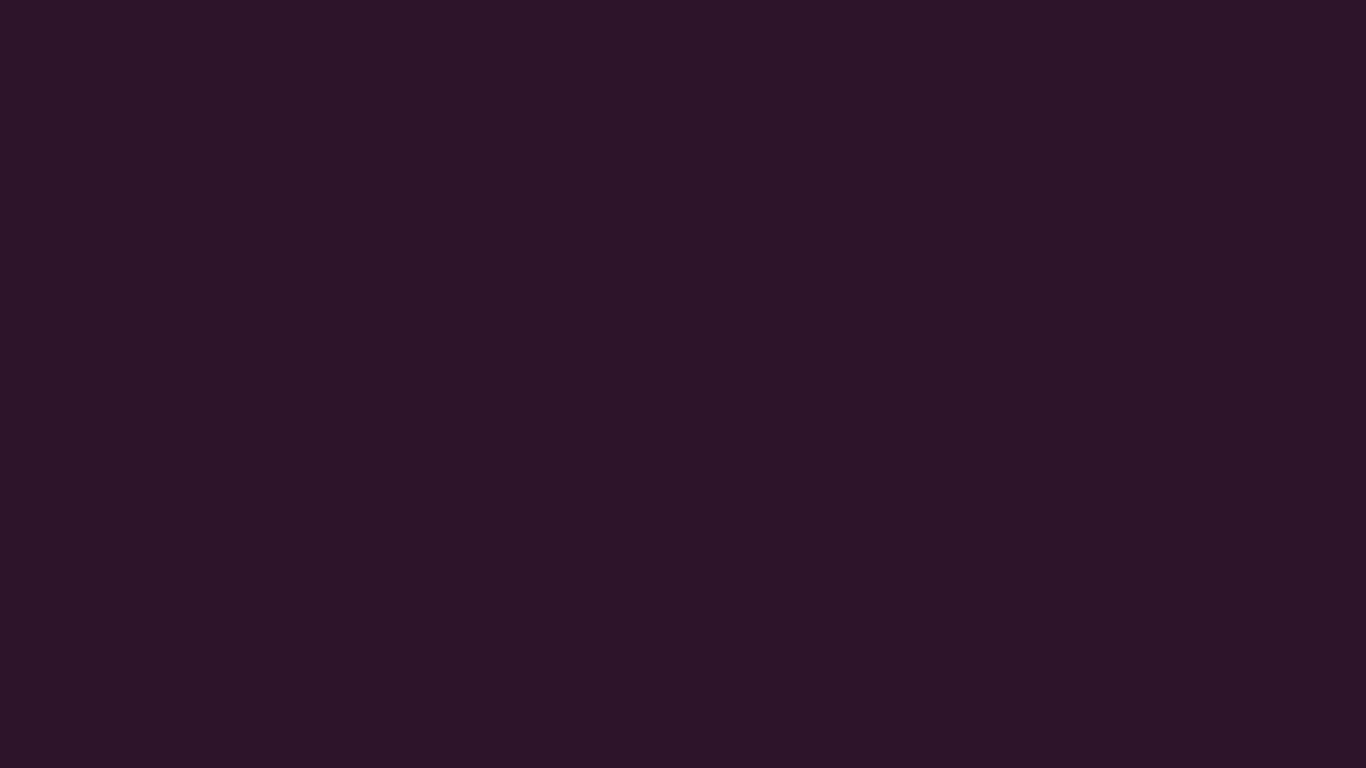 TUJUAN
&
FUNGSI
BELA NEGARA
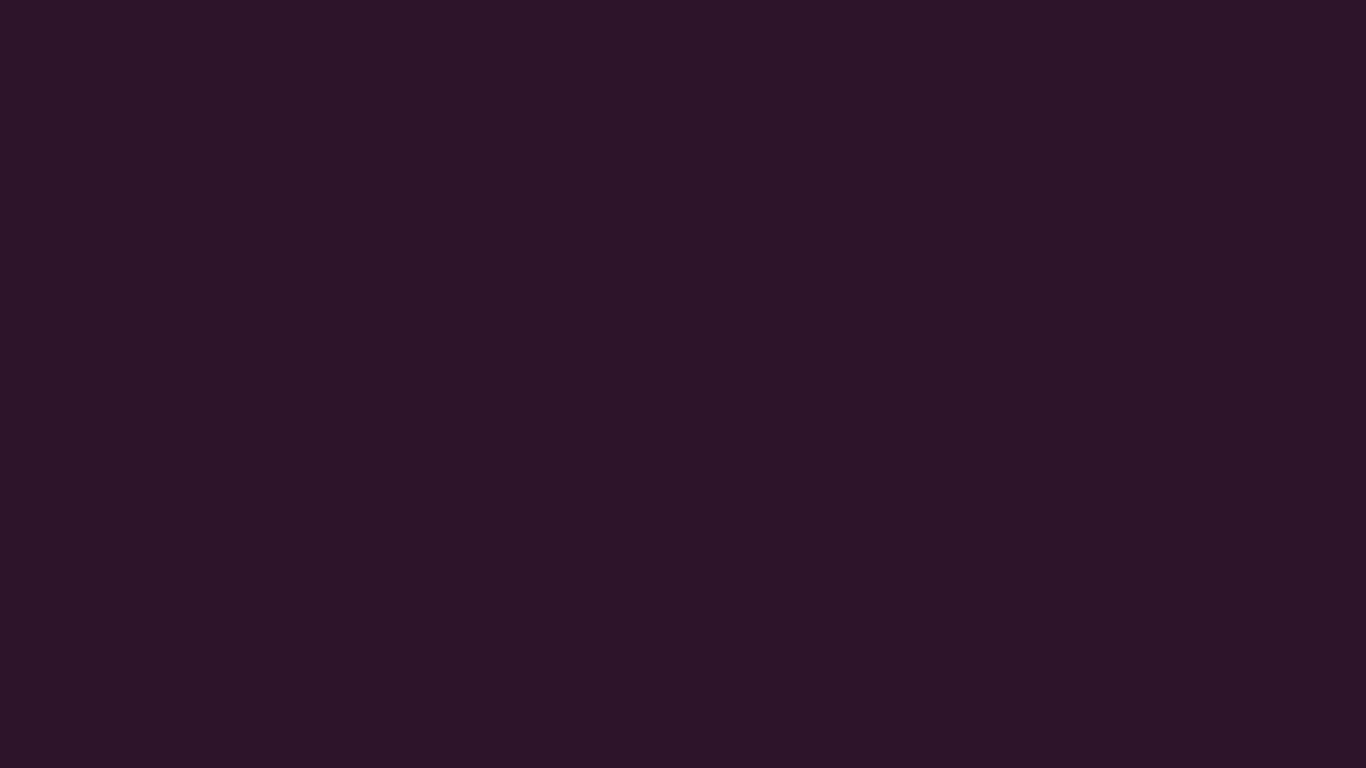 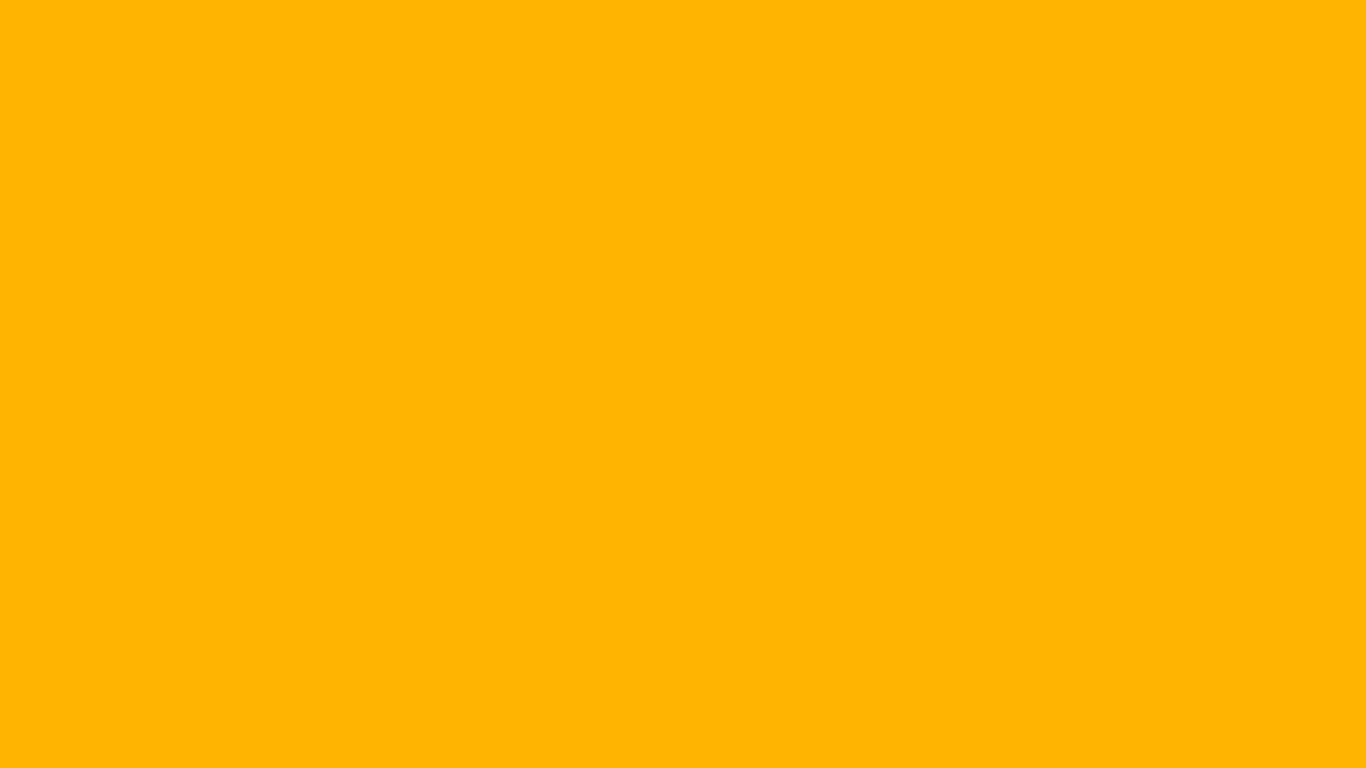 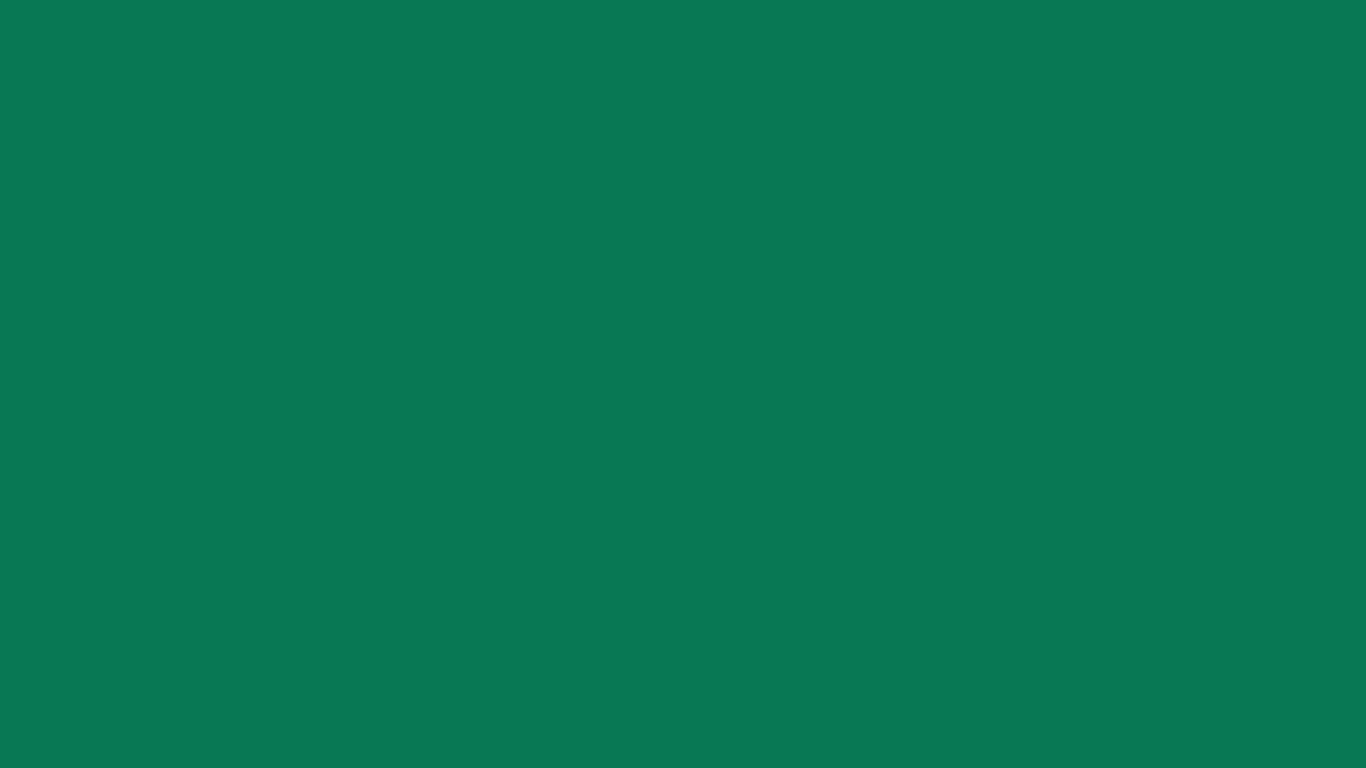 TUJUAN
FUNGSI
Menjalankan nilai-nilai Pancasila dan UUD 1945.
Menjaga identitas dan integritas bangsa dan negara.
Melestarikan budaya.
Mempertahankan kelangsungan hidup bangsa dan juga negara.
Merupakan kewajiban setiap warga negara. 
Mempertahankan Negara dari berbagai ancaman.
Merupakan panggilan sejarah.
Menjaga keutuhan wilayah negara.
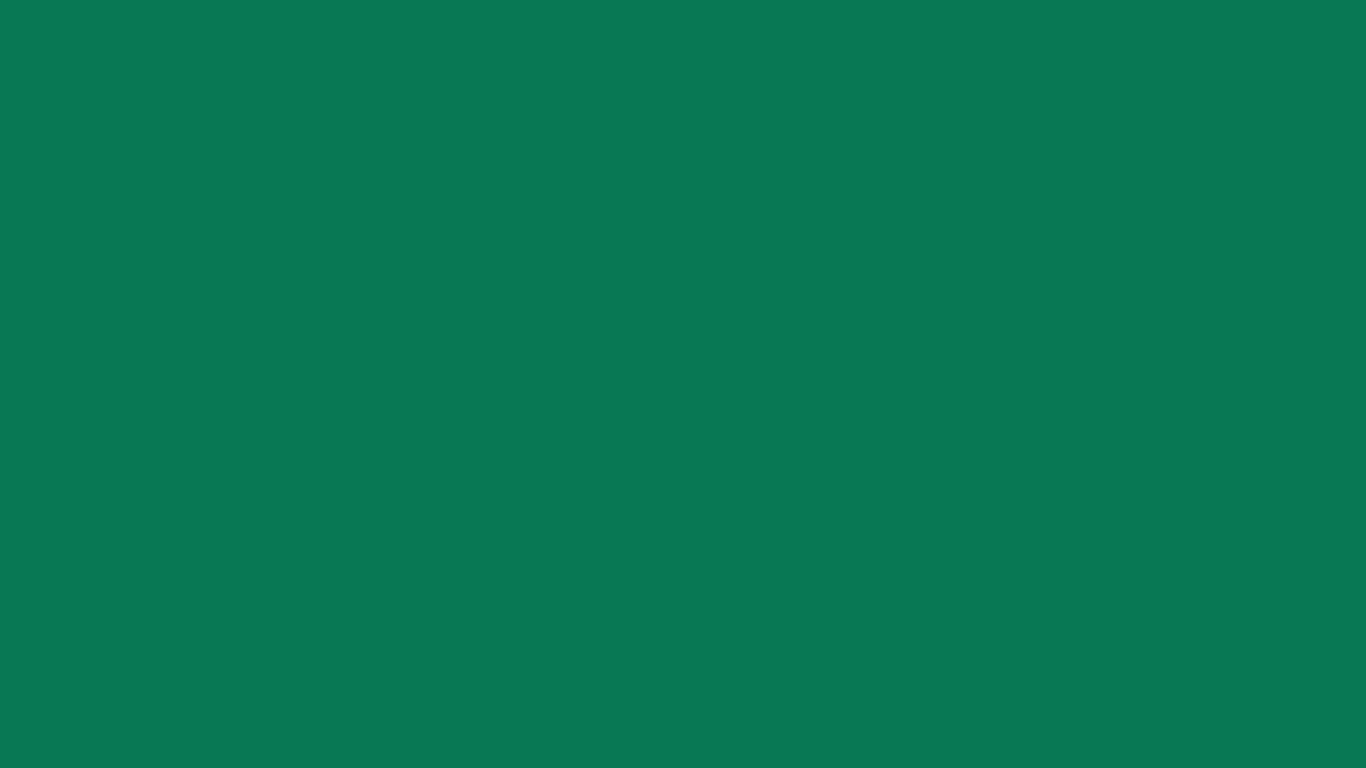 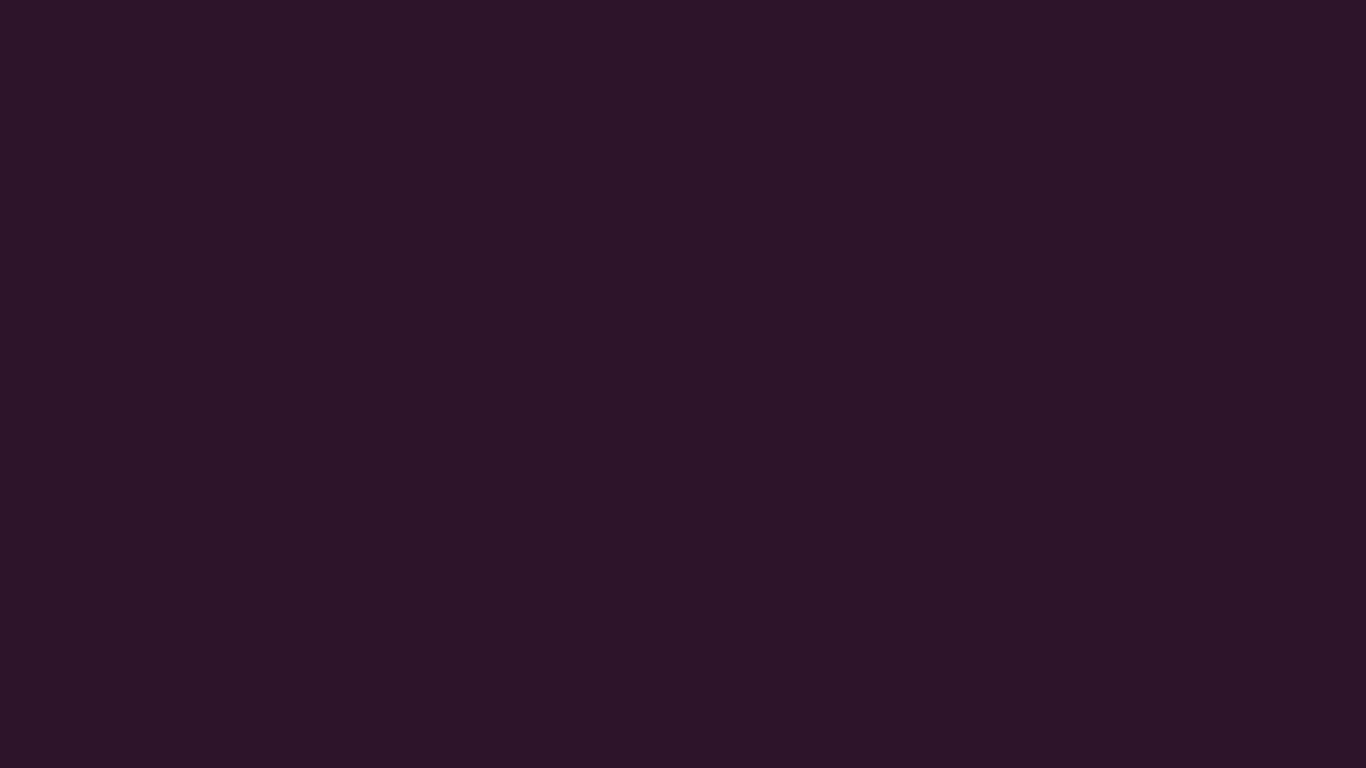 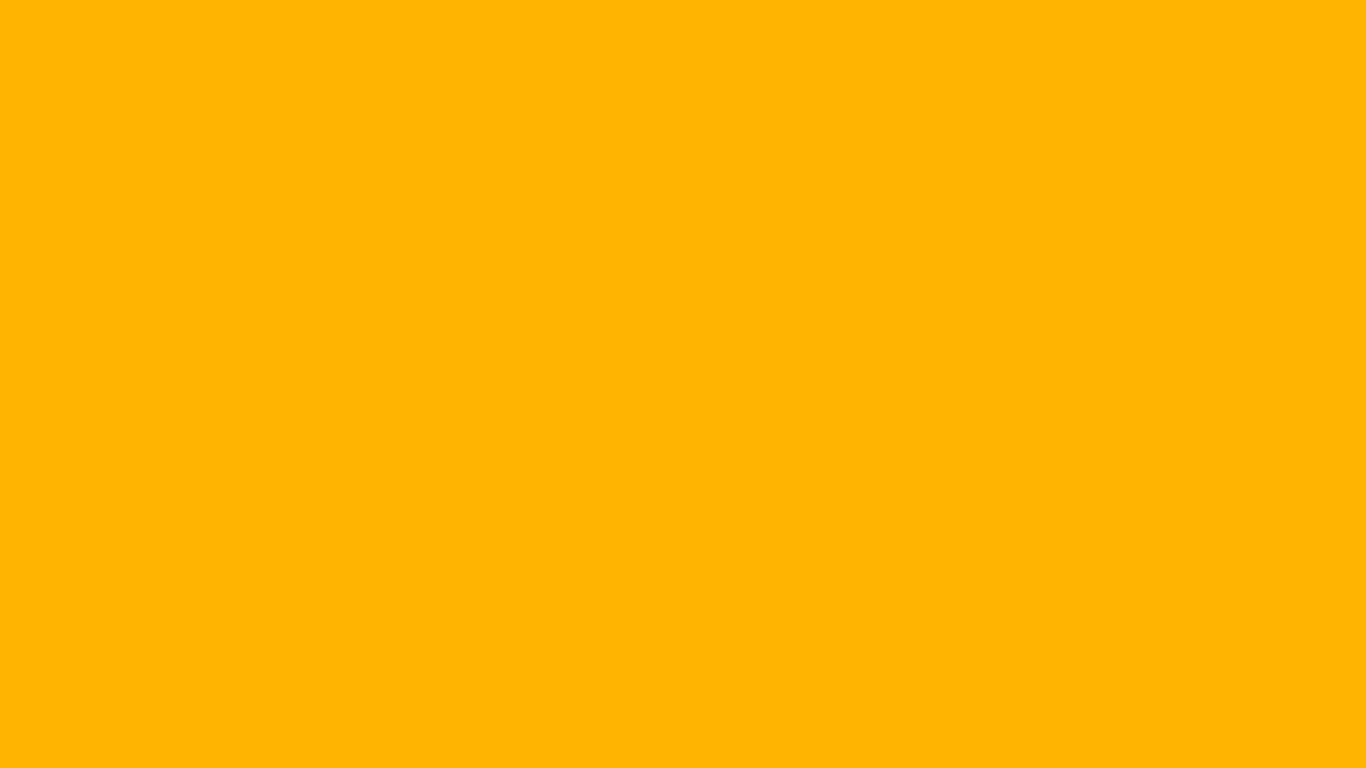 KONSEP KETAHANAN NASIONAL
BIDANG EKONOMI
PADA SEKTOR PARIWISATA
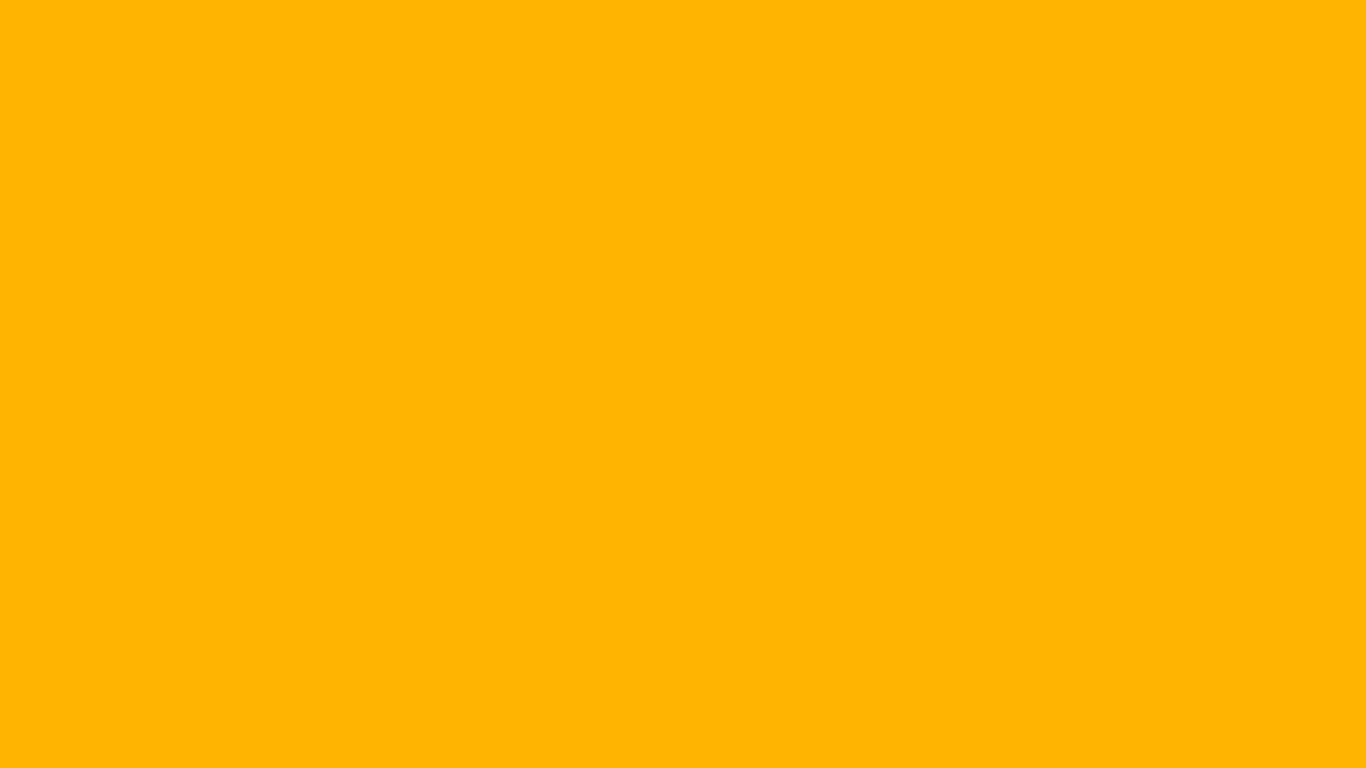 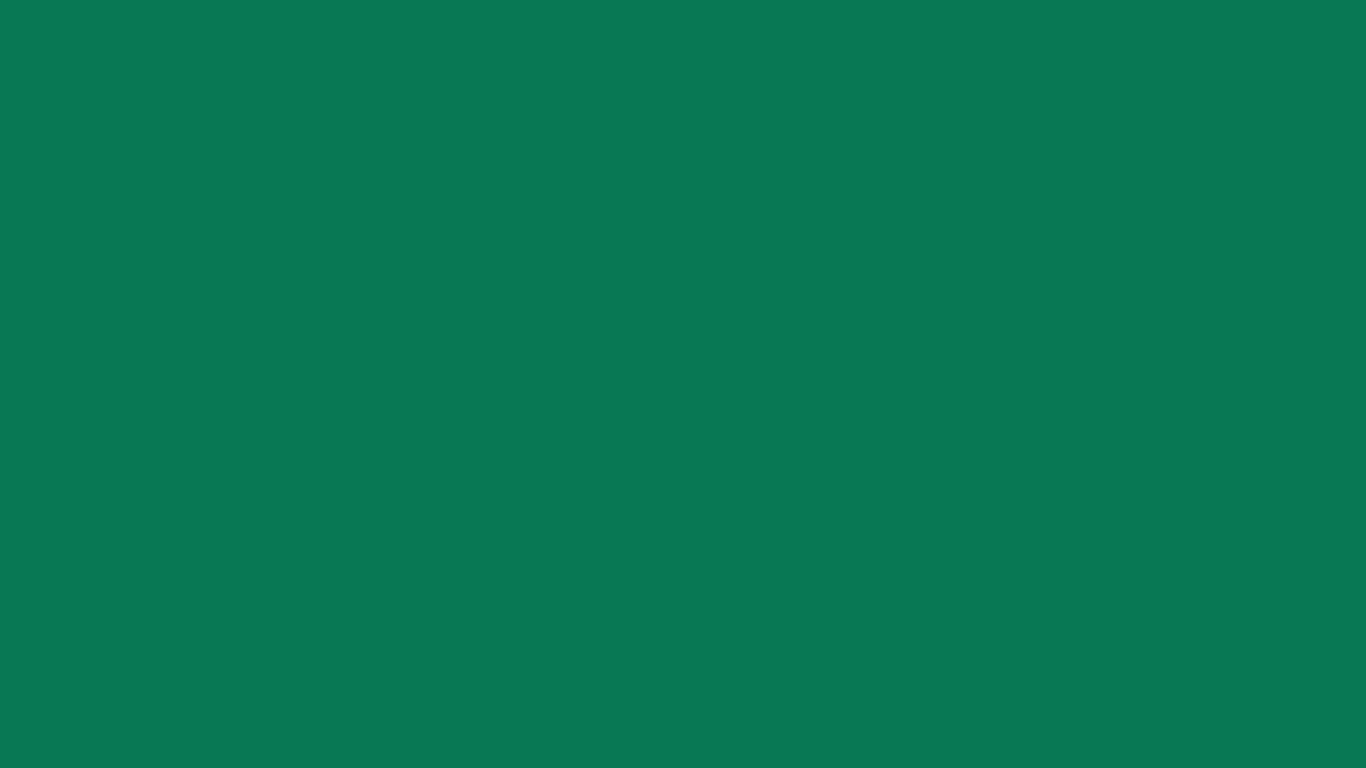 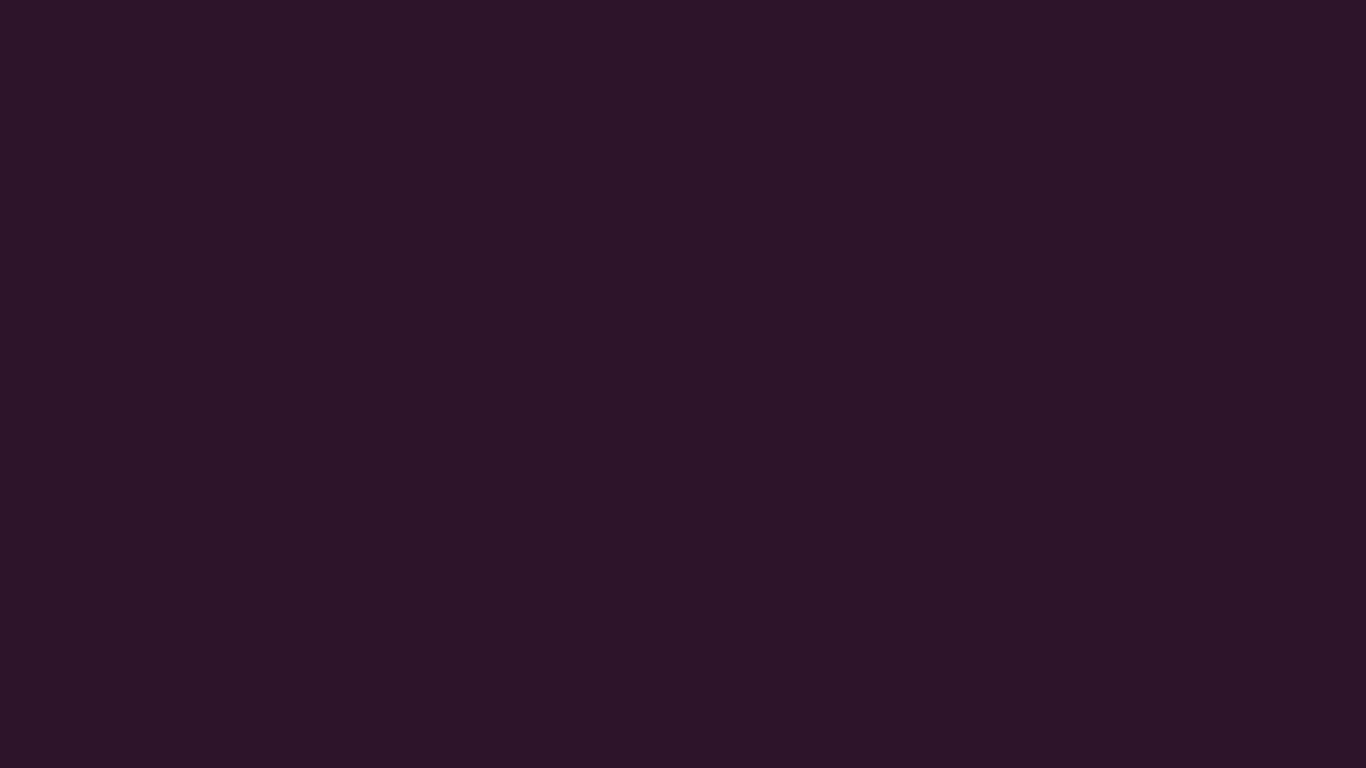 Konsep Ketahanan Nasional dalam bidang ekonomi sebagai pola dasar pembangunan, pada hakekatnya merupakan arah dan pedoman dalam pelaksanaan pembangunan nasional di segala bidang secara terpadu dan dilakukan sesuai rencana program termasuk di bidang ekonomi pada sektor pariwisata. Tentu semua ini untuk pembangunan SDM yang berkualitas sebagai kunci ketahanan nasional dan kesuksesan bangsa Indonesia Dimensi persaingan ekonomi tersebut tidak saja meliputi produk, tetapi juga pada tingkat kualitas/produktivitas tenaga kerja.
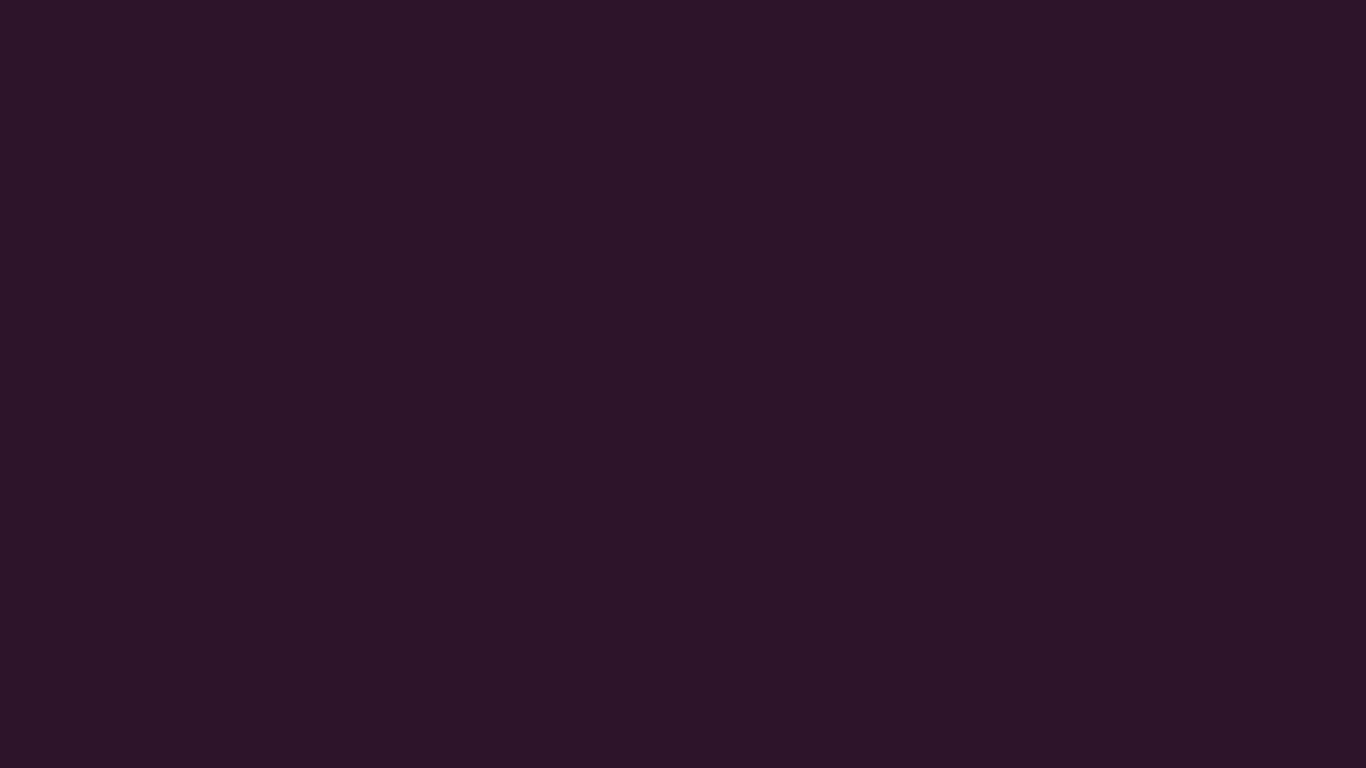 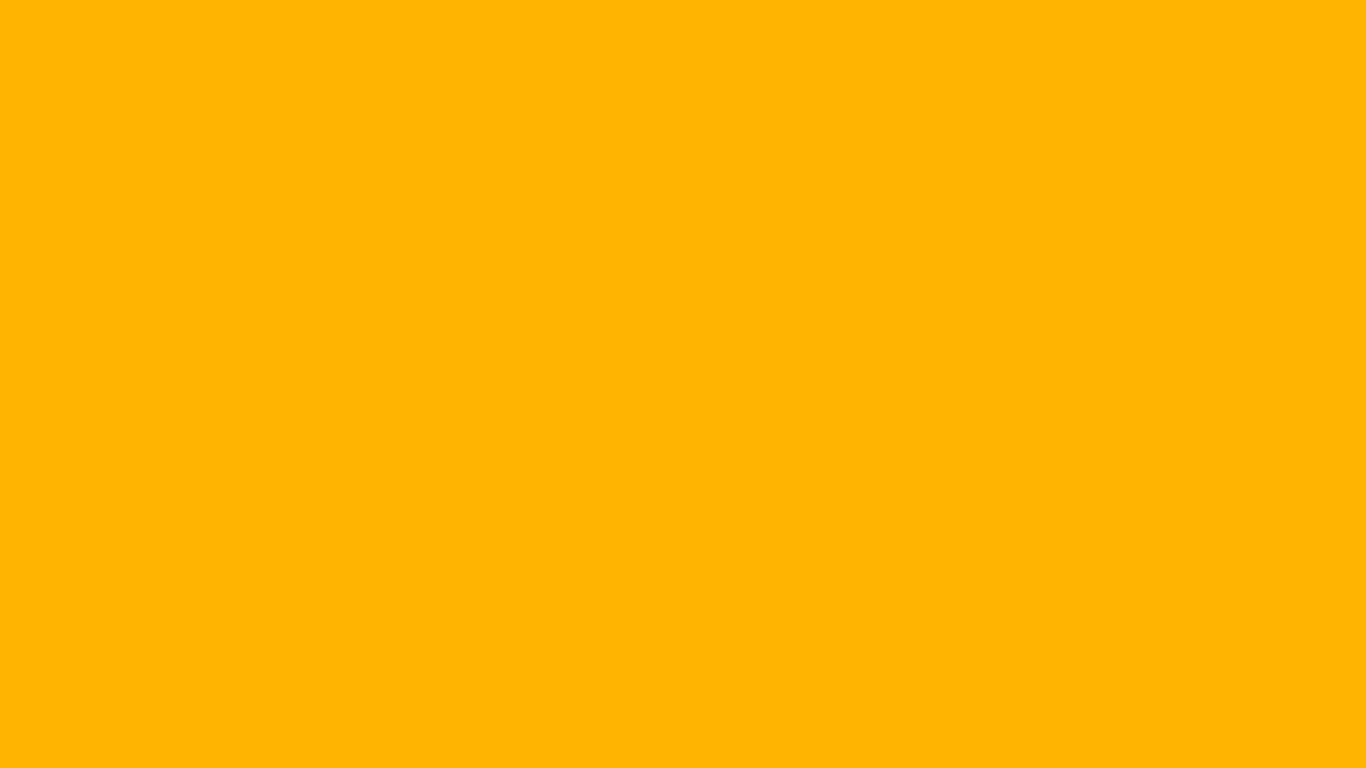 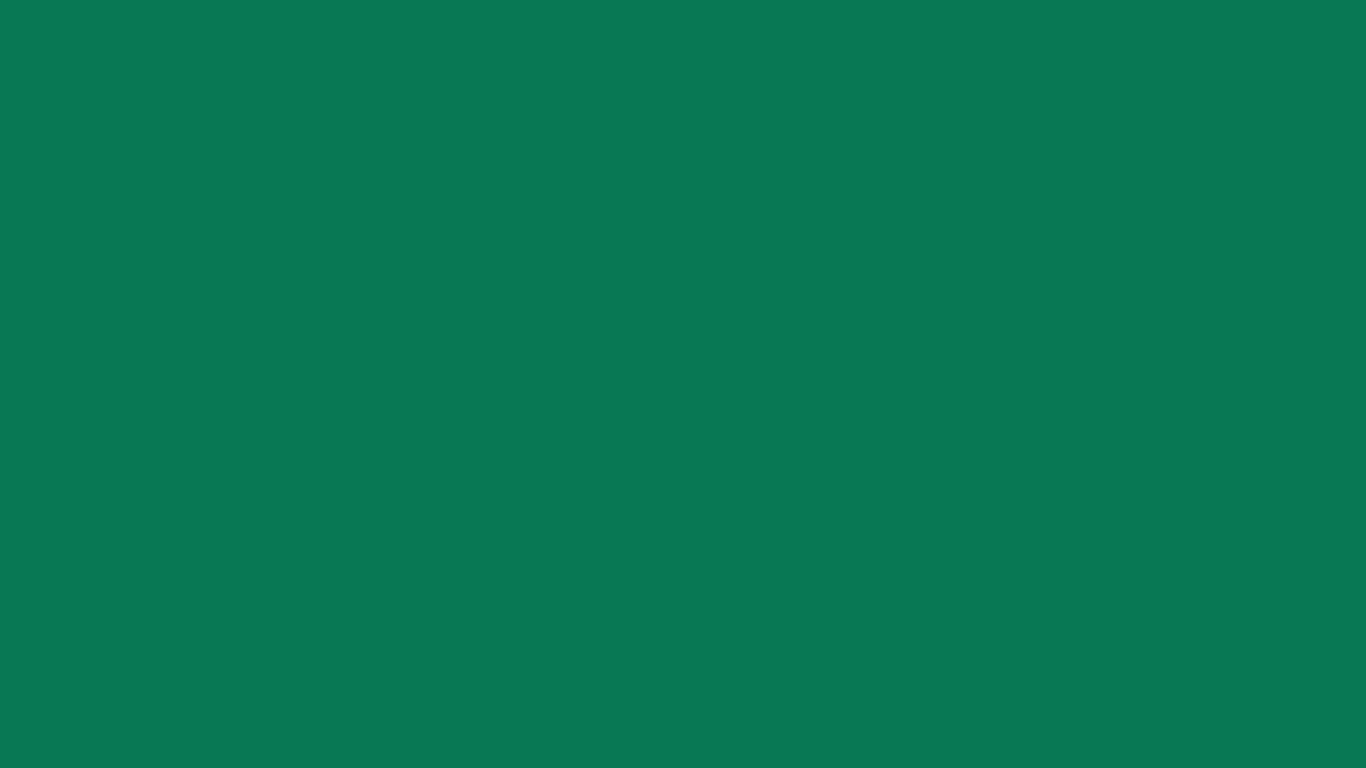 PERAN
PELAKU PARIWISATA
DALAM
BELA NEGARA
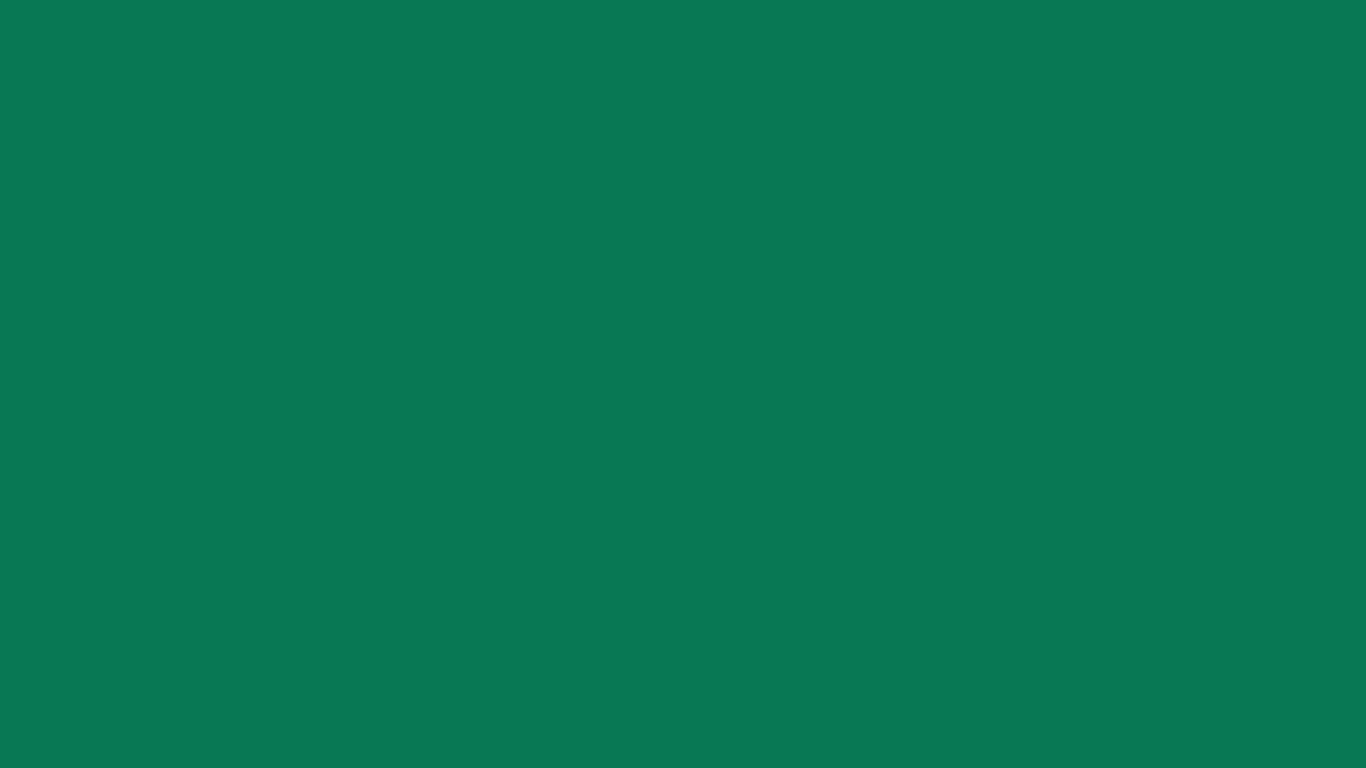 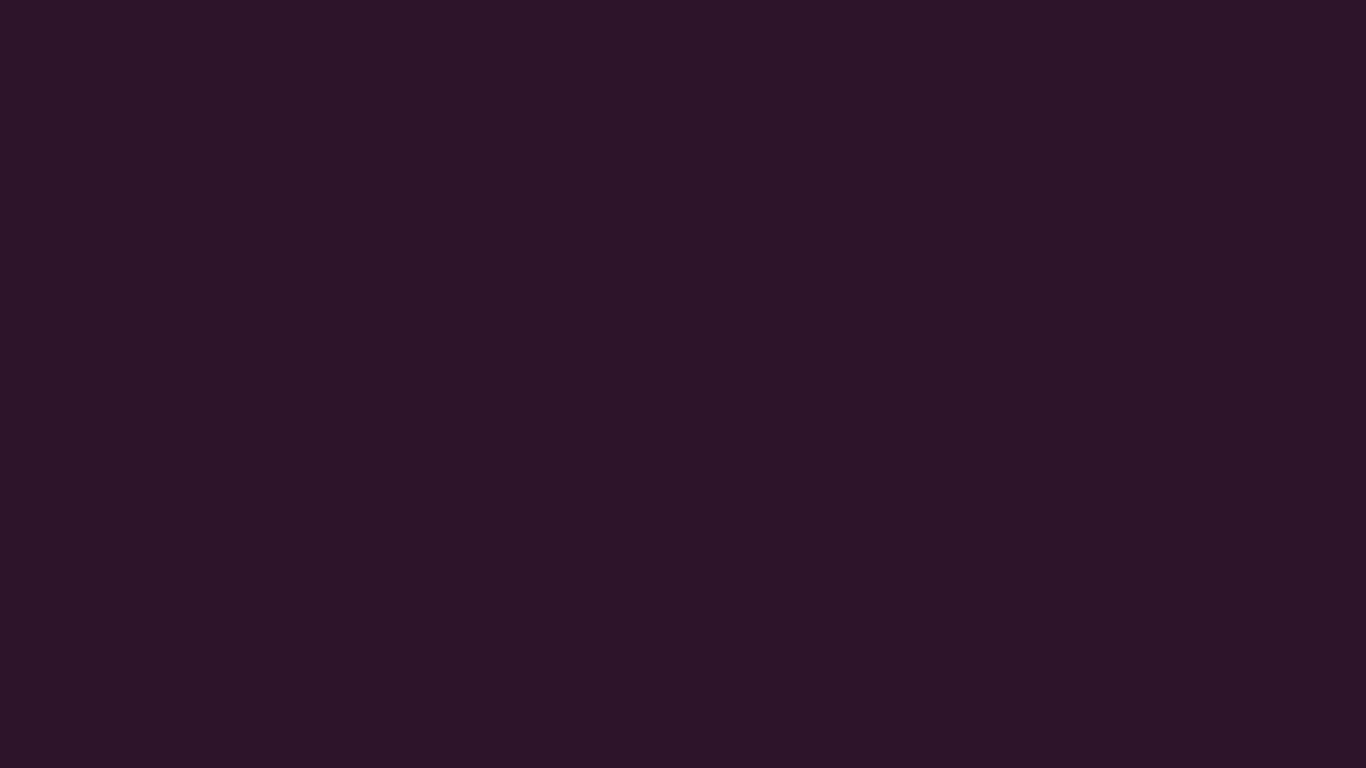 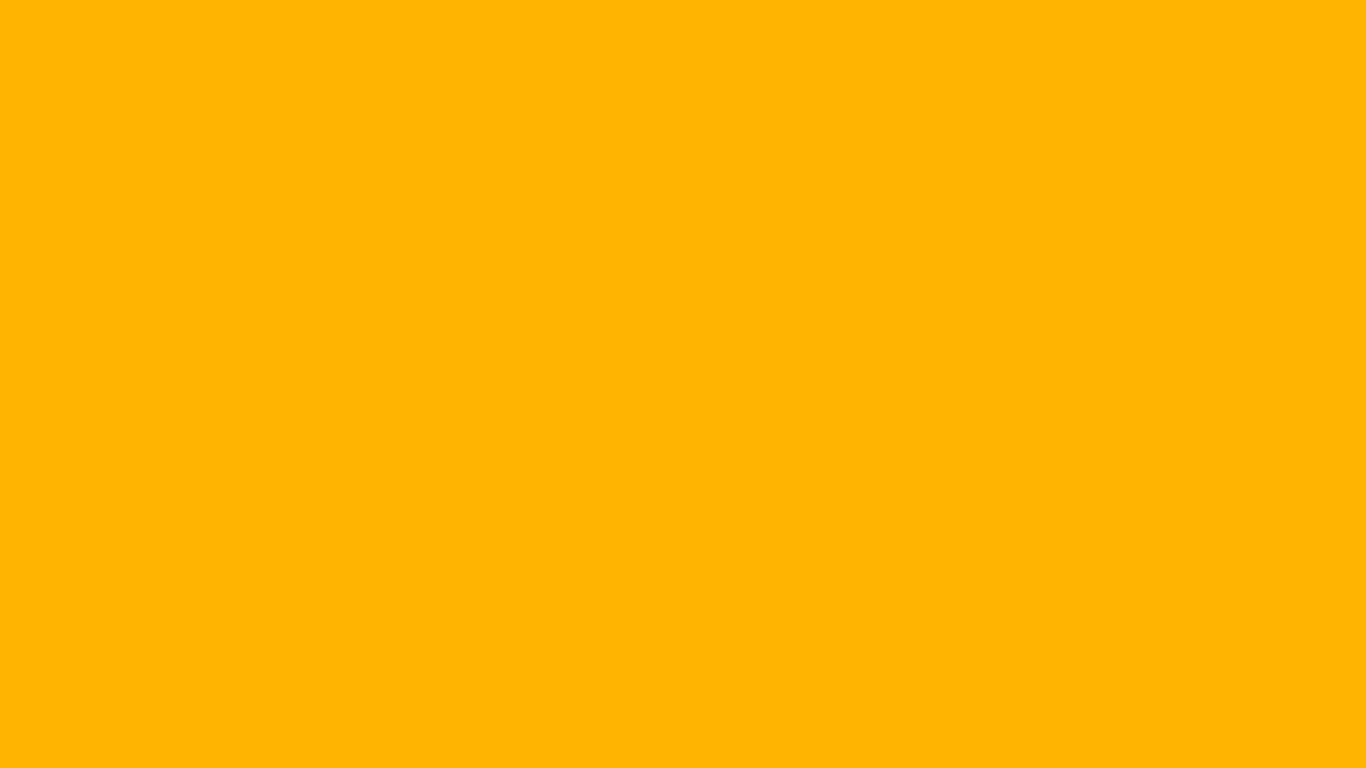 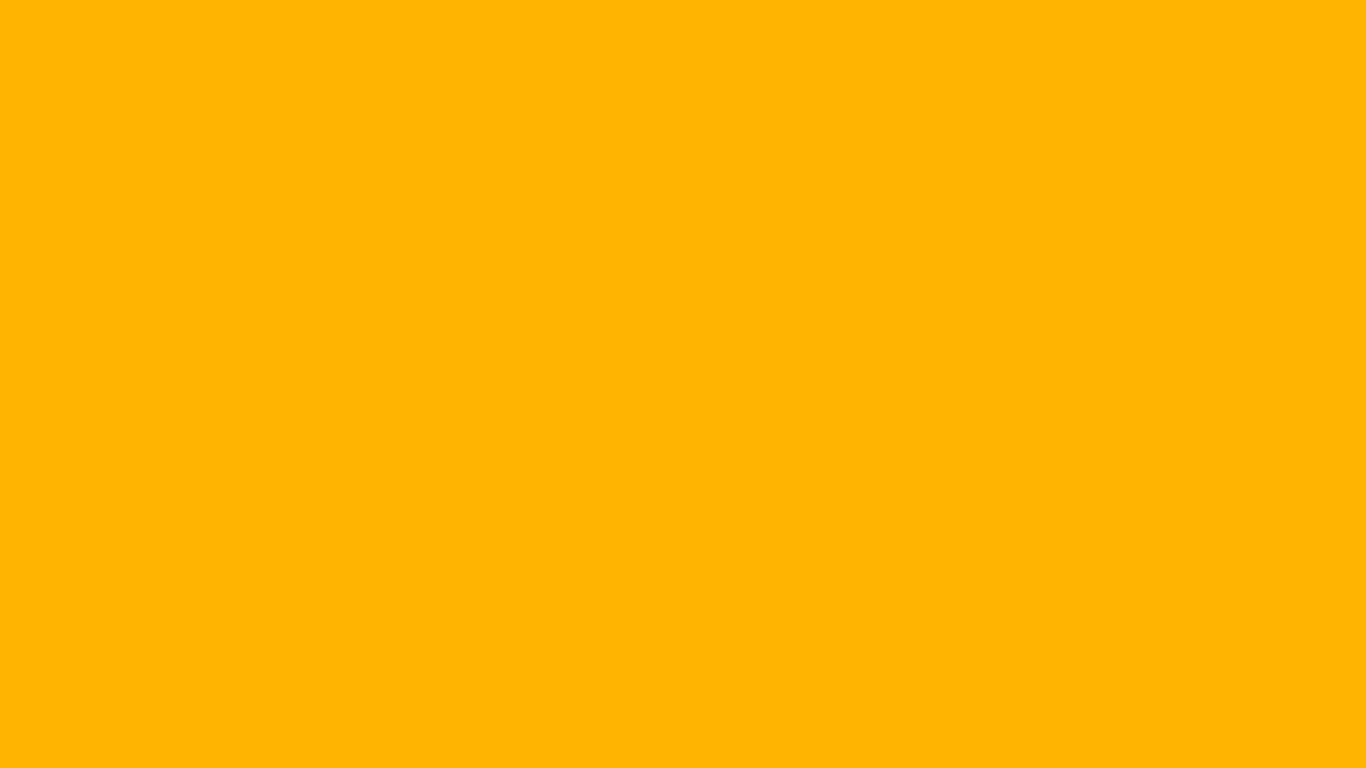 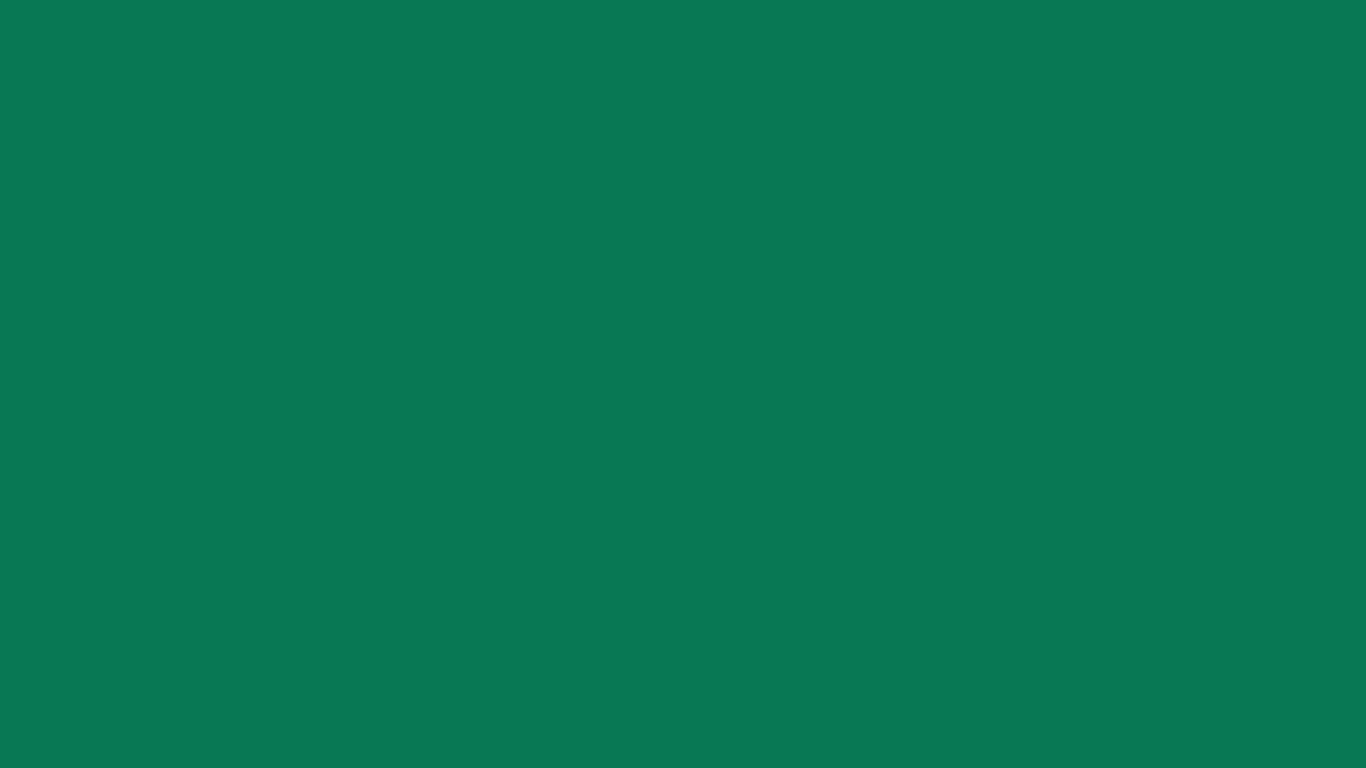 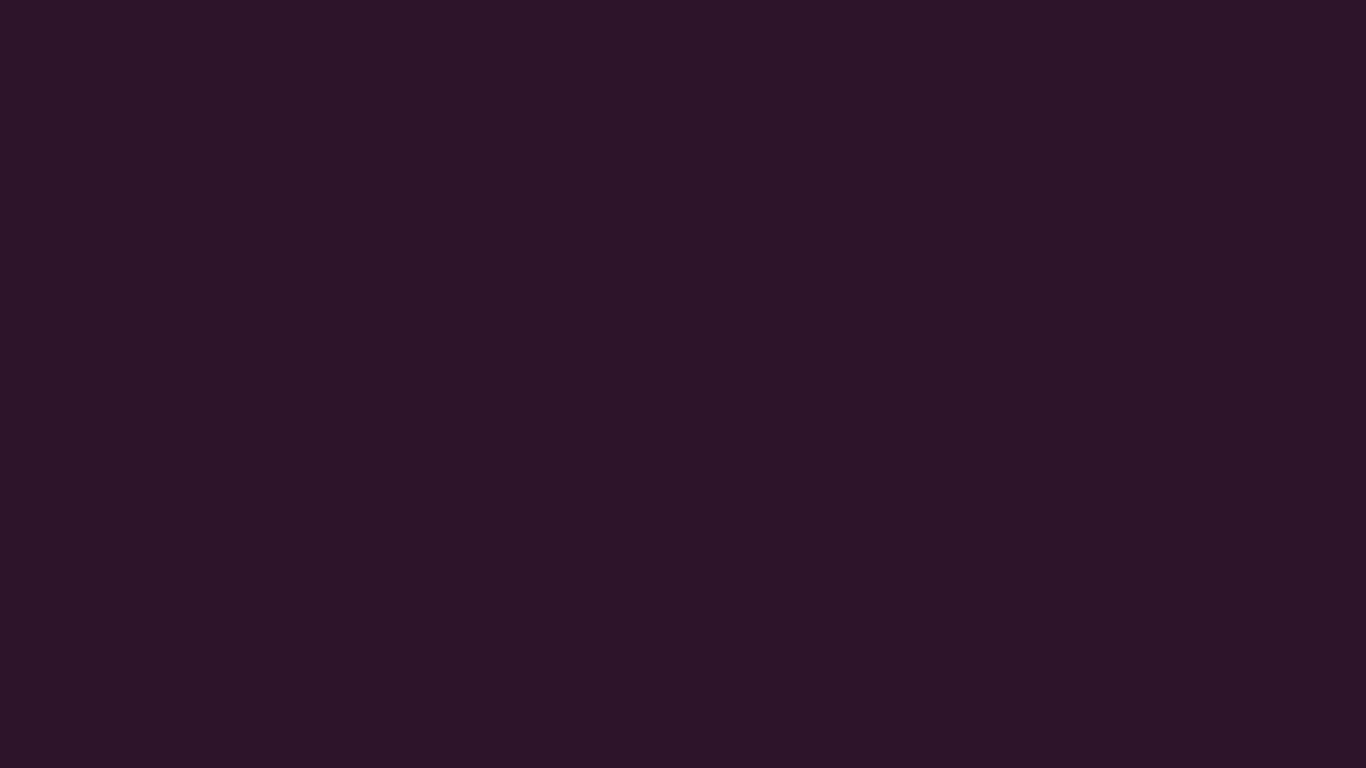 UPAYA
BELA NEGARA
DALAM
SEKTOR PARIWISATA
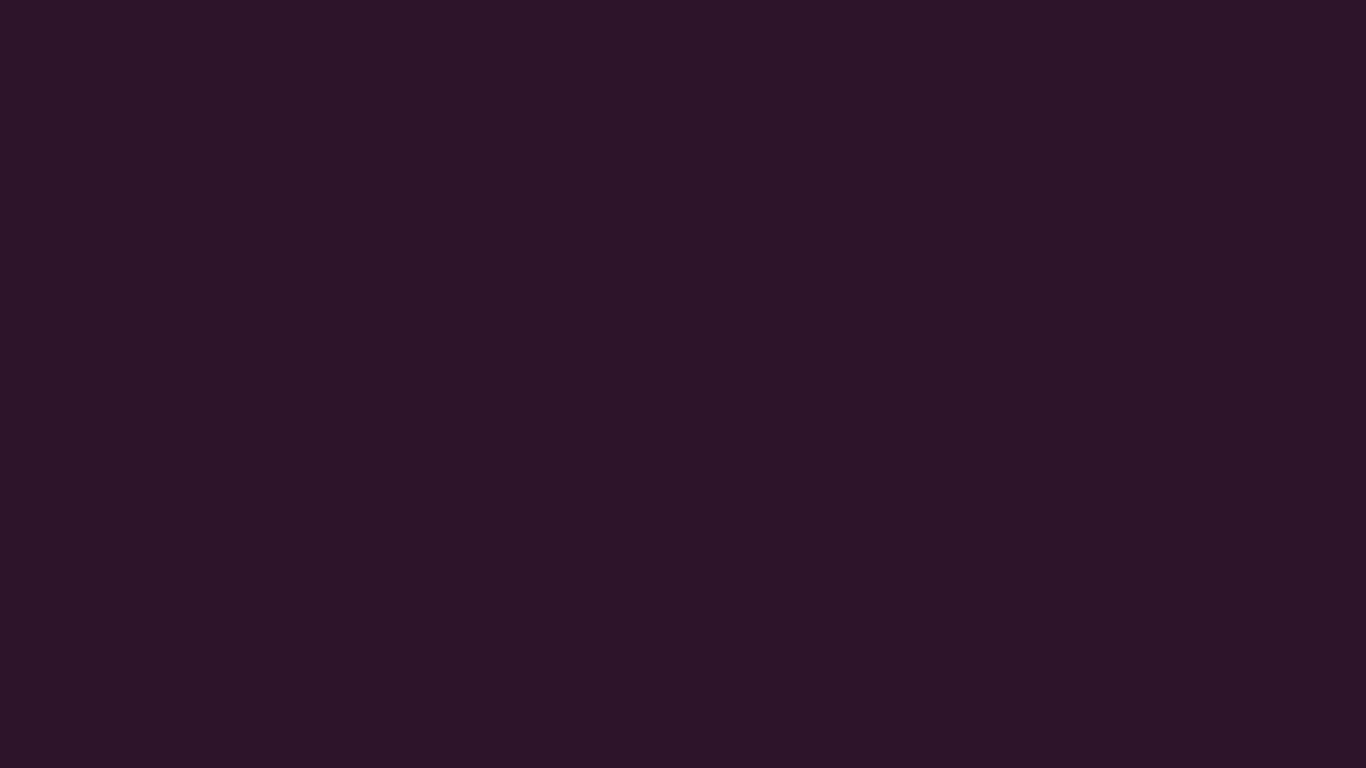 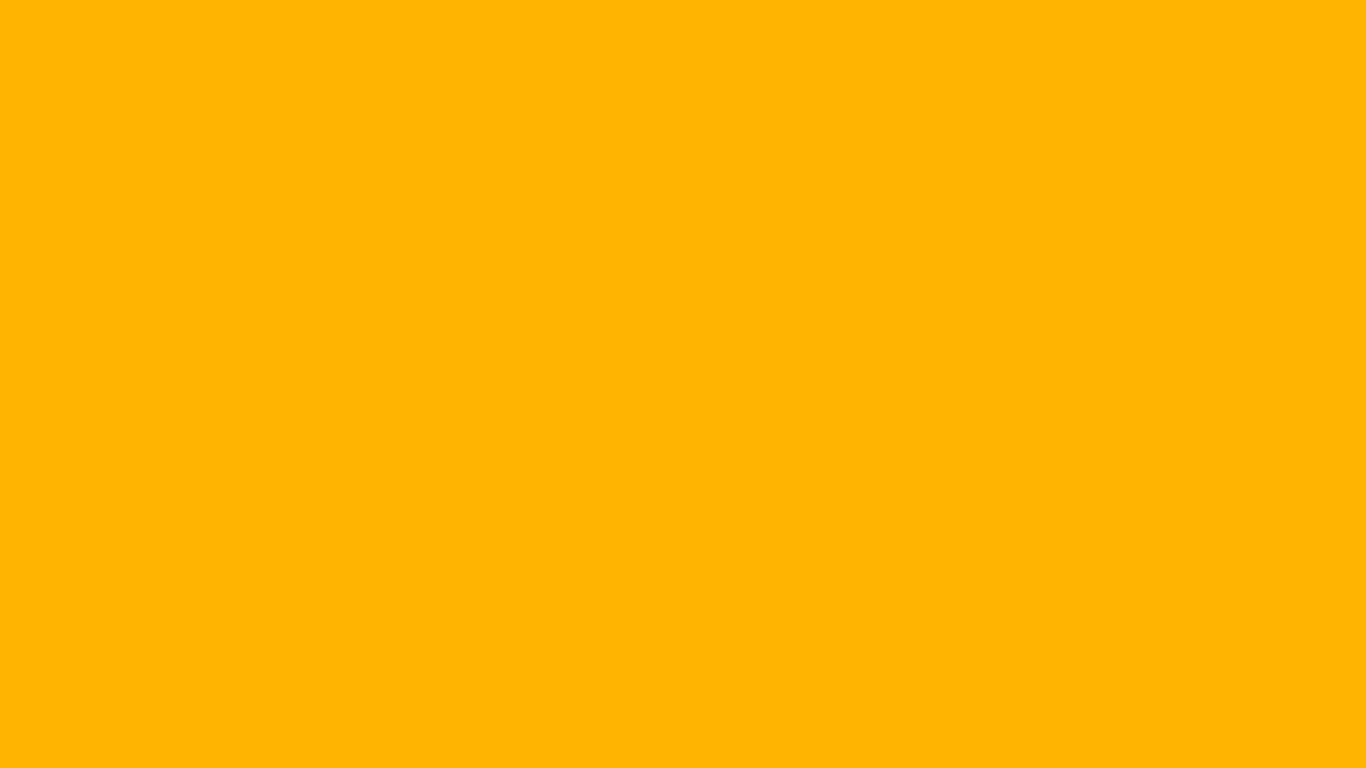 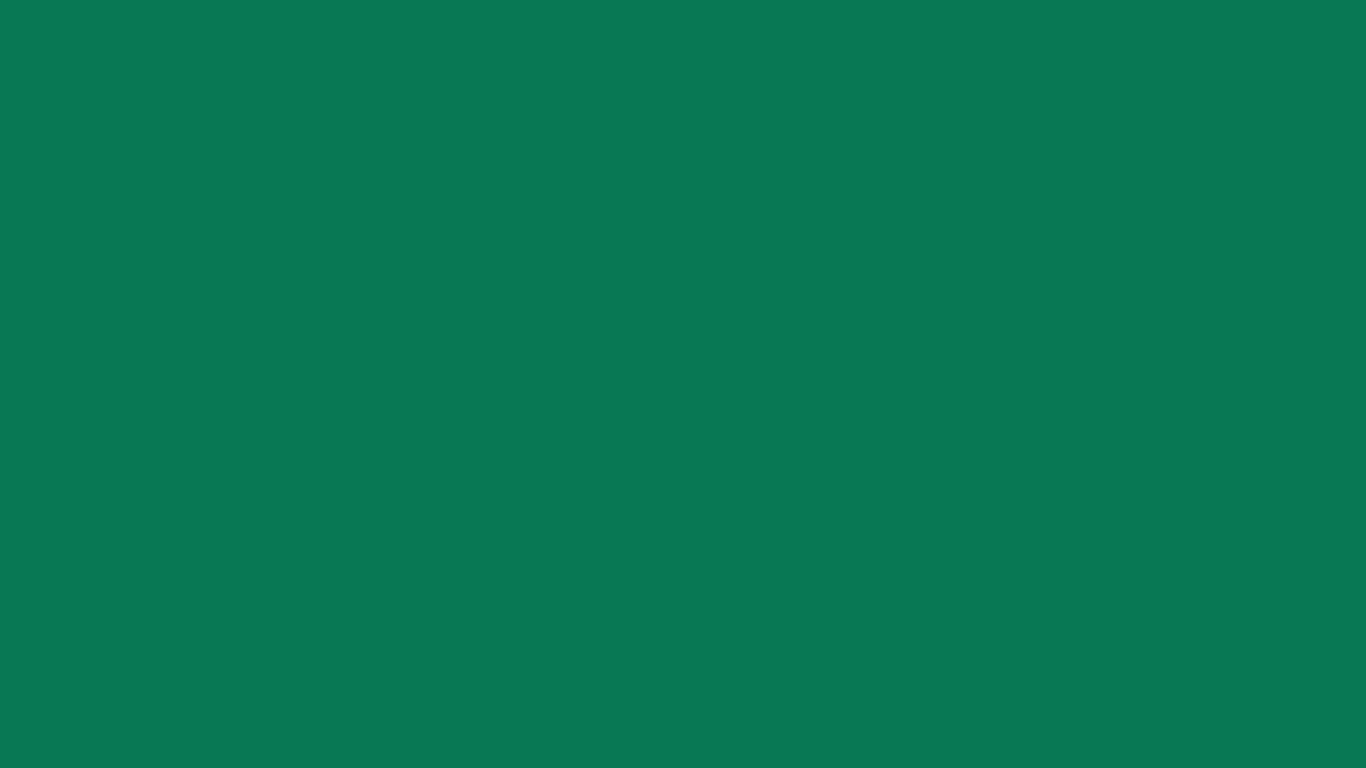 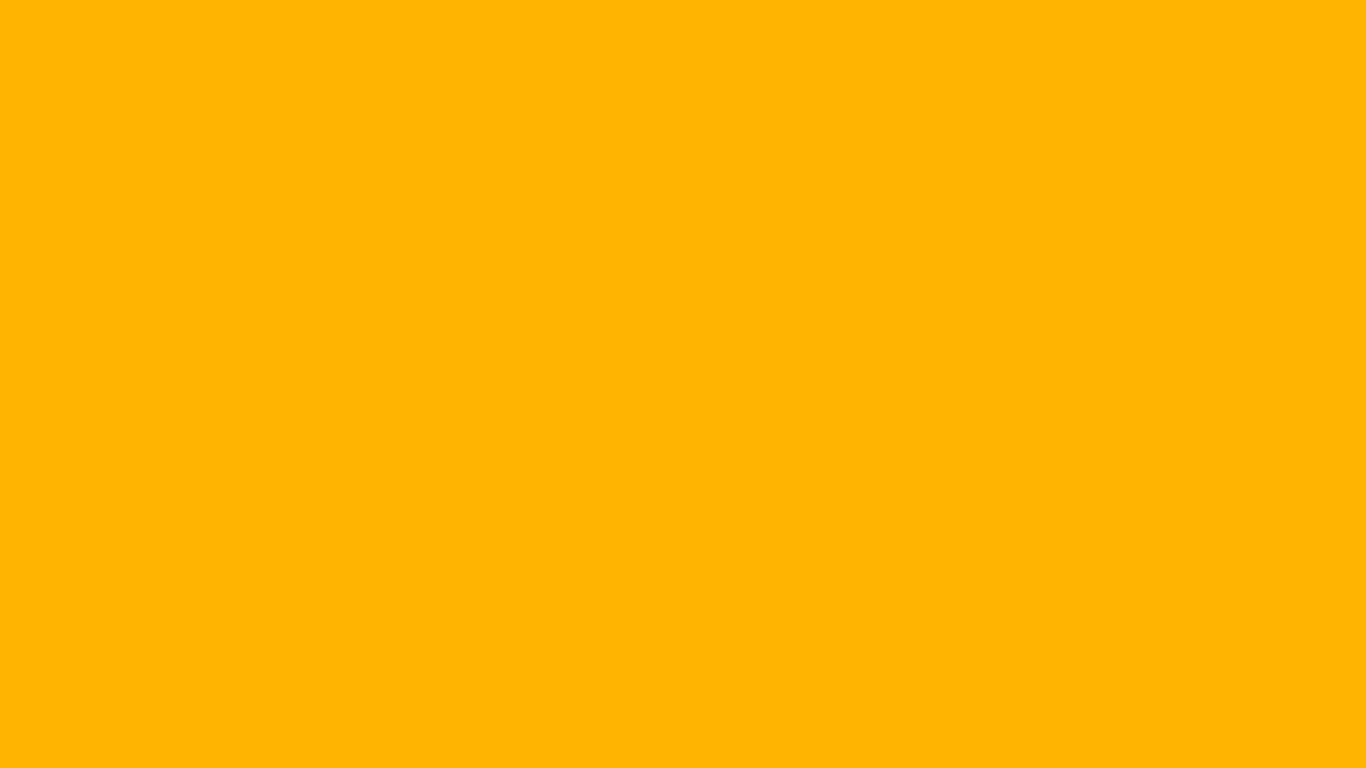 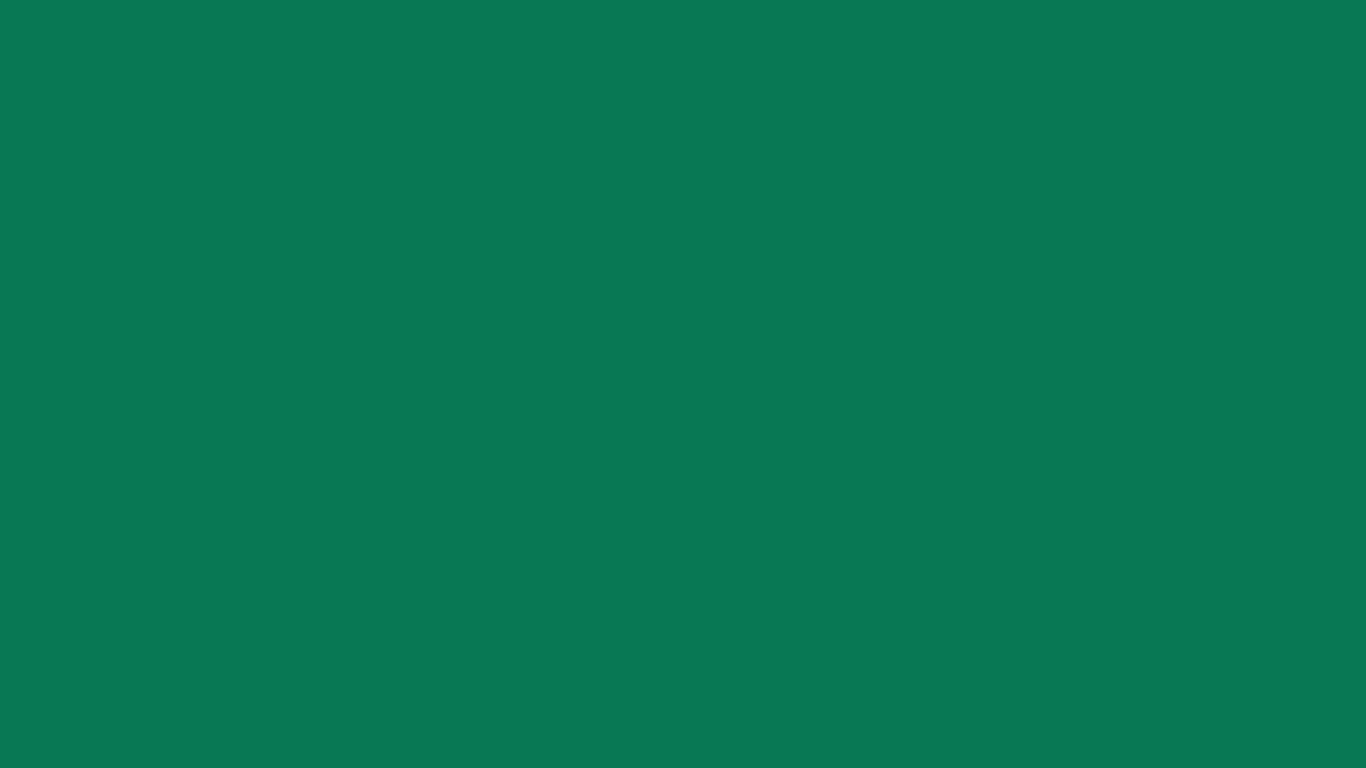 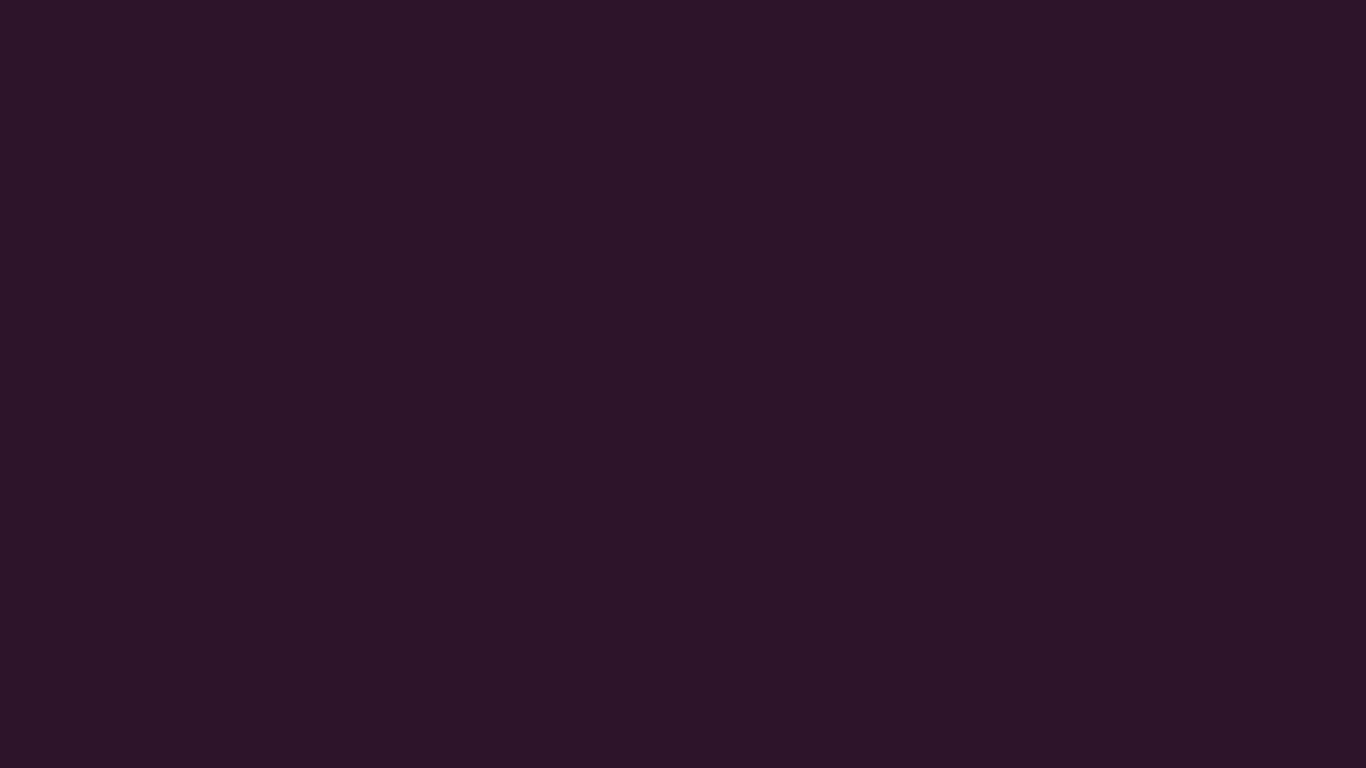 KEBIJAKAN PEMERINTAH
YANG MENGATUR
TENTANG
EKONOMI PARIWISATA
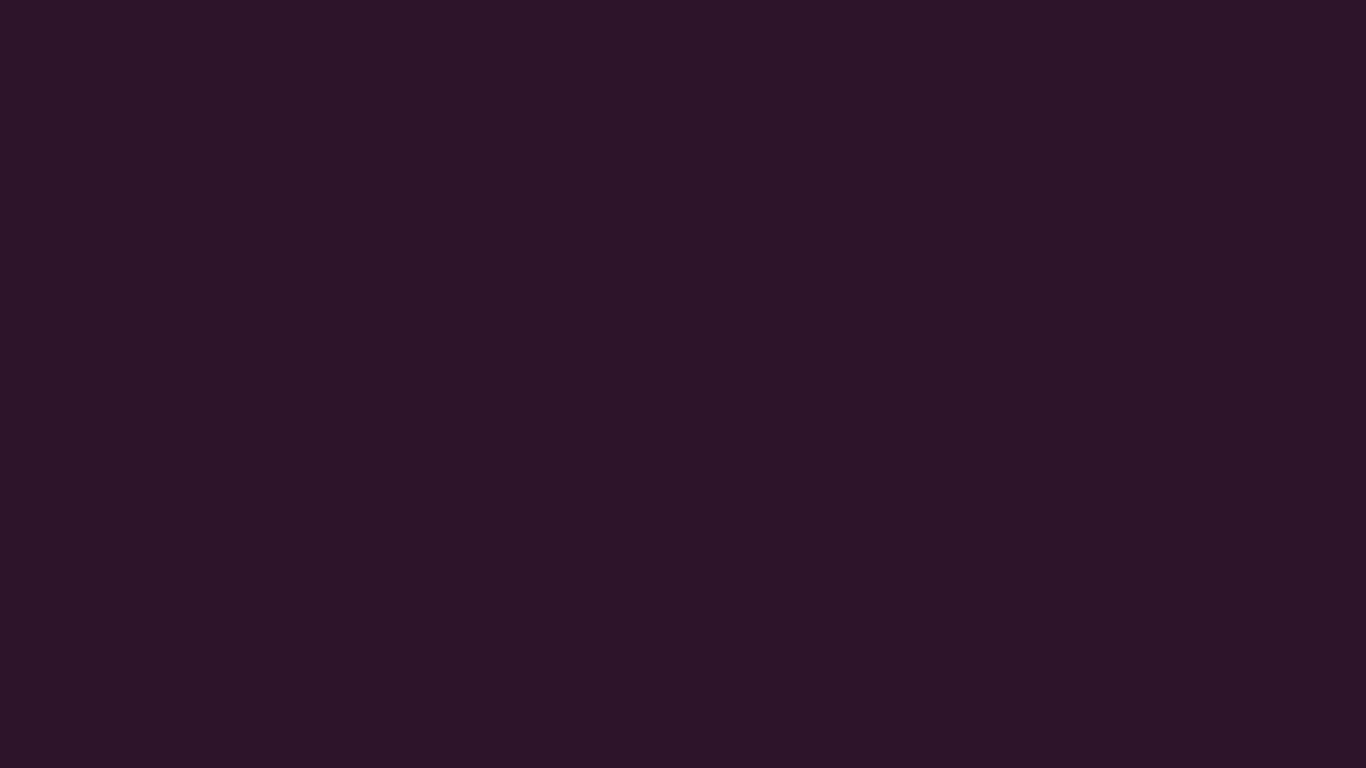 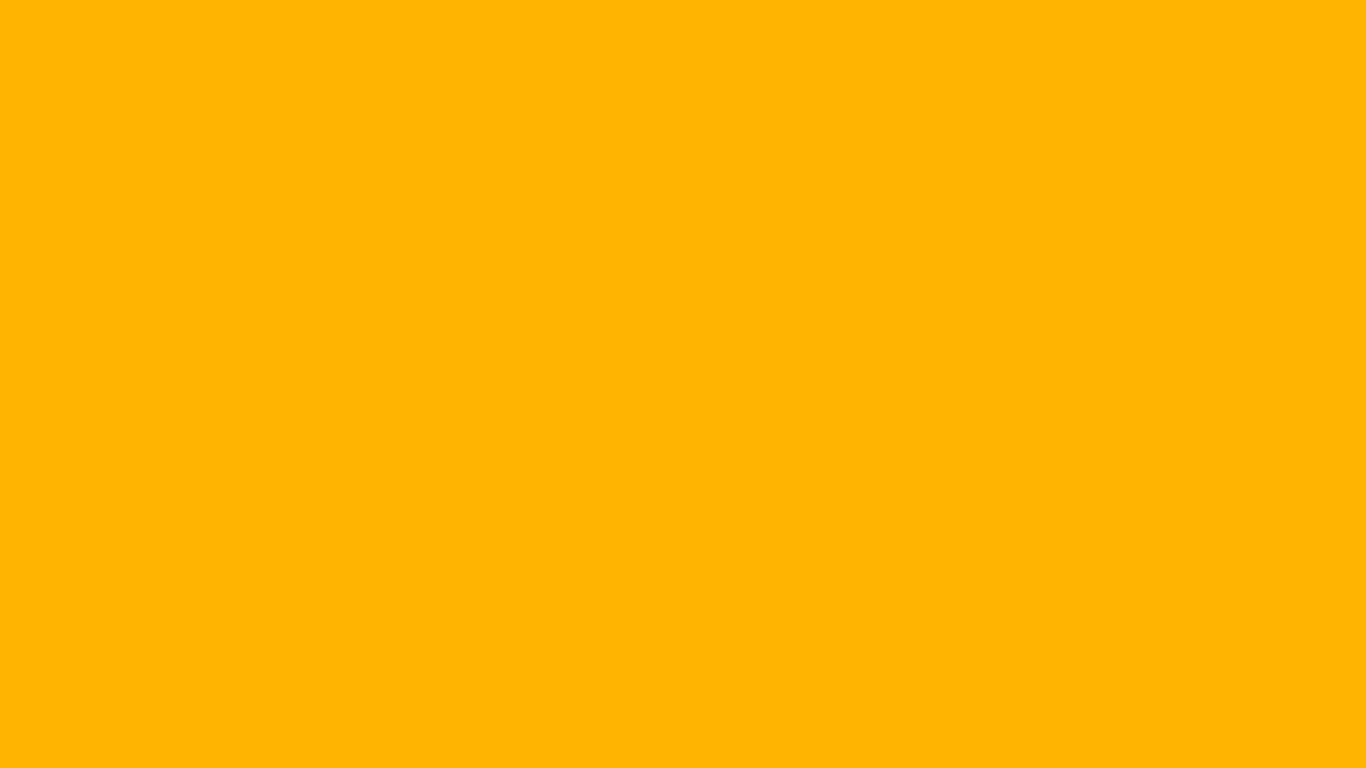 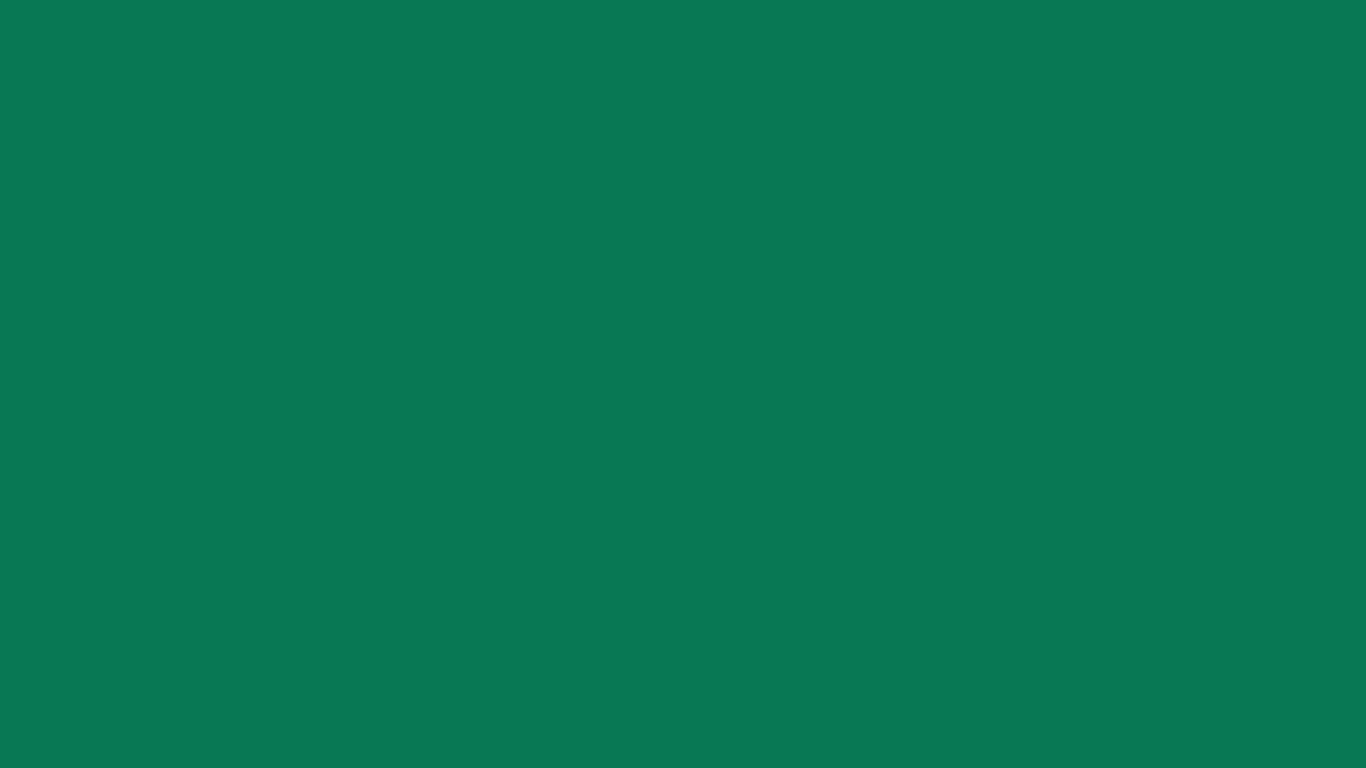 Perkembangan kepariwisataan dunia dari tahun ke tahun menunjukkan perkembangan yang sangat pesat. Karena perubahan struktur sosial ekonomi negara di dunia dan semakin banyak orang yang memiliki pendapatan lebih yang semakin tinggi. Undang-Undang Republik Indonesia Nomor 10 Tahun 2009 tentang Kepariwisataan disahkan Presiden Dr. H. Susilo Bambang Yudhoyono pada tangal 16 Januari 2009 di Jakarta.
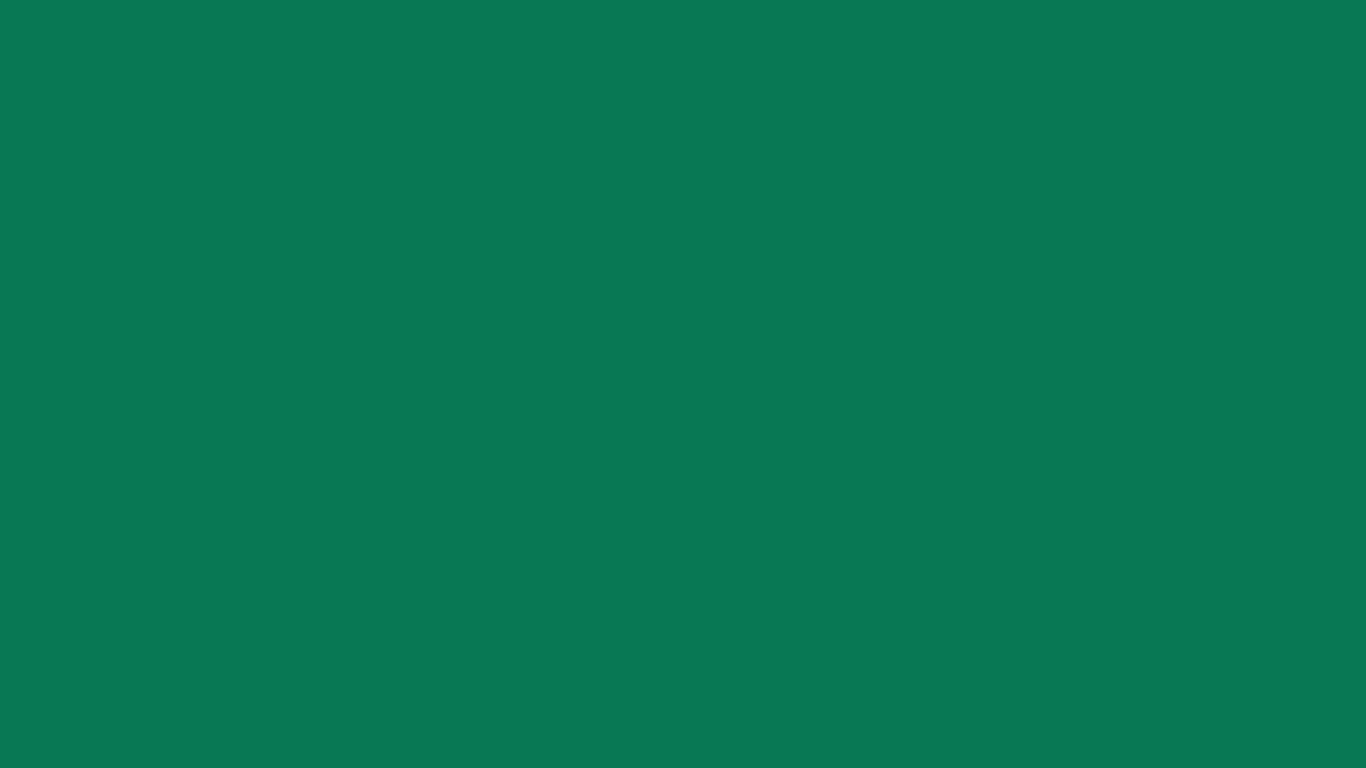 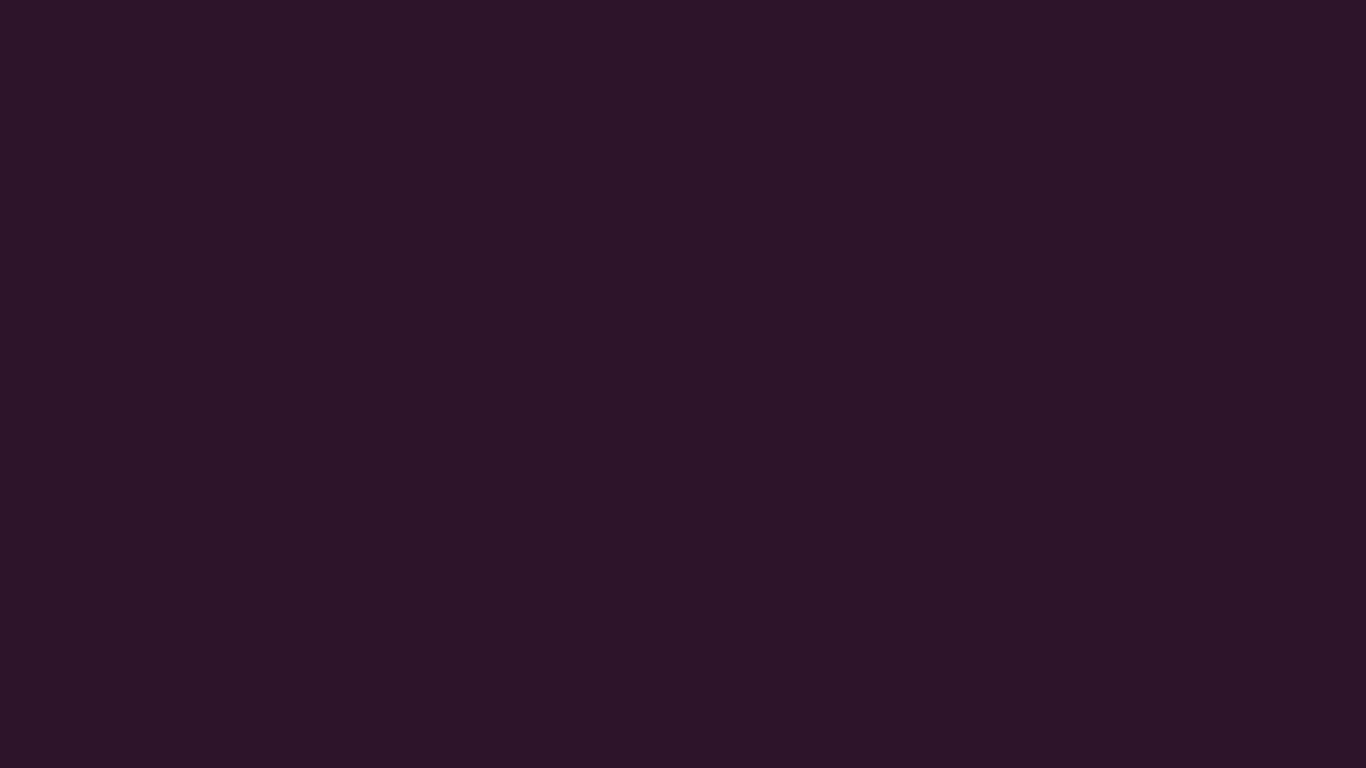 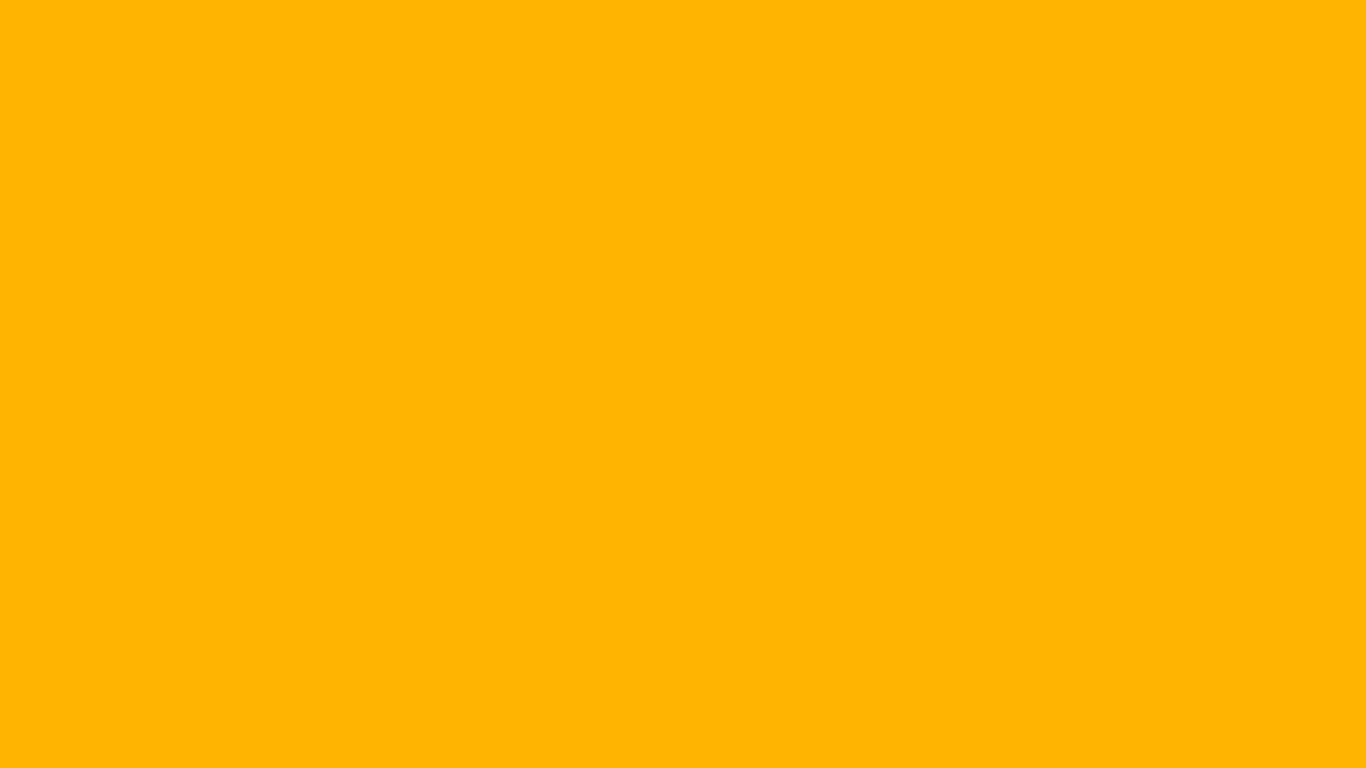 CONTOH
KASUS
Dampak Bom Bali terhadap pariwisata Indonesia dalam prespektif ketahanan nasional
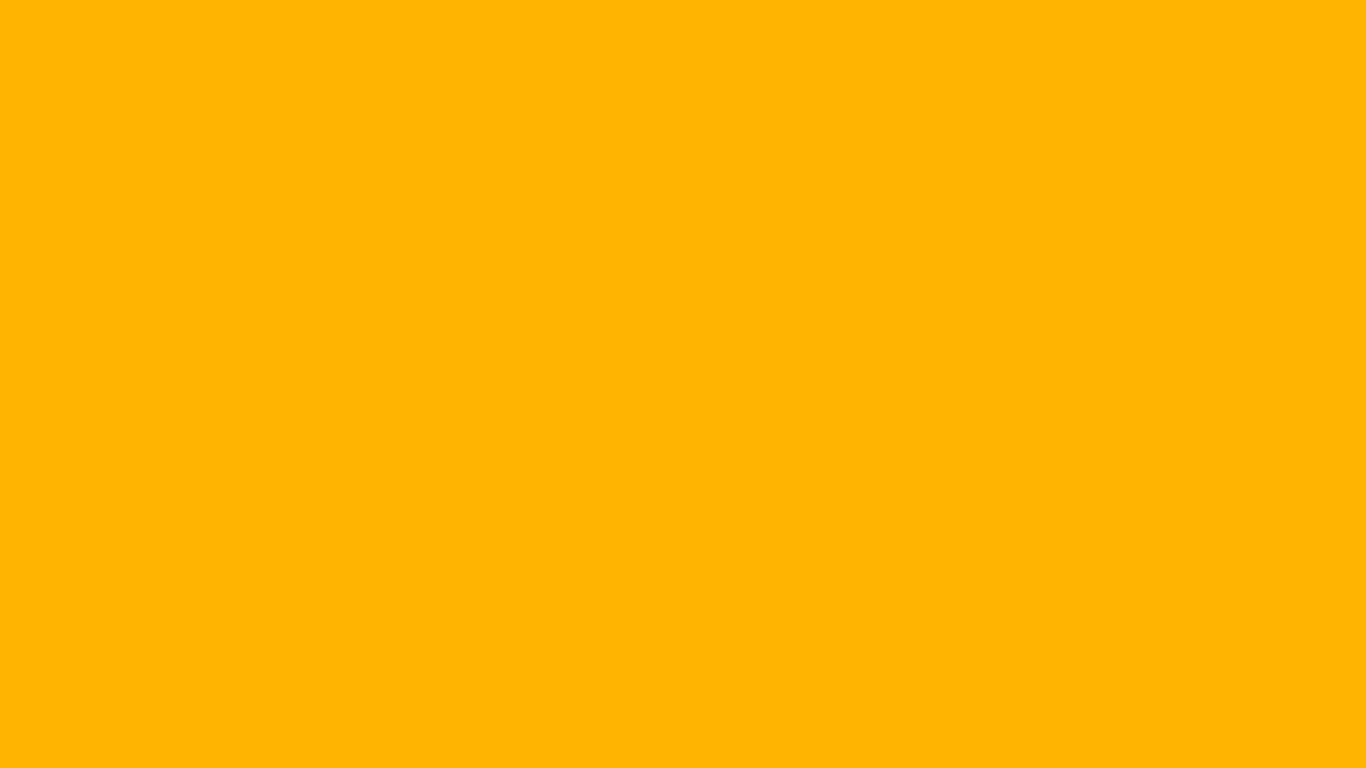 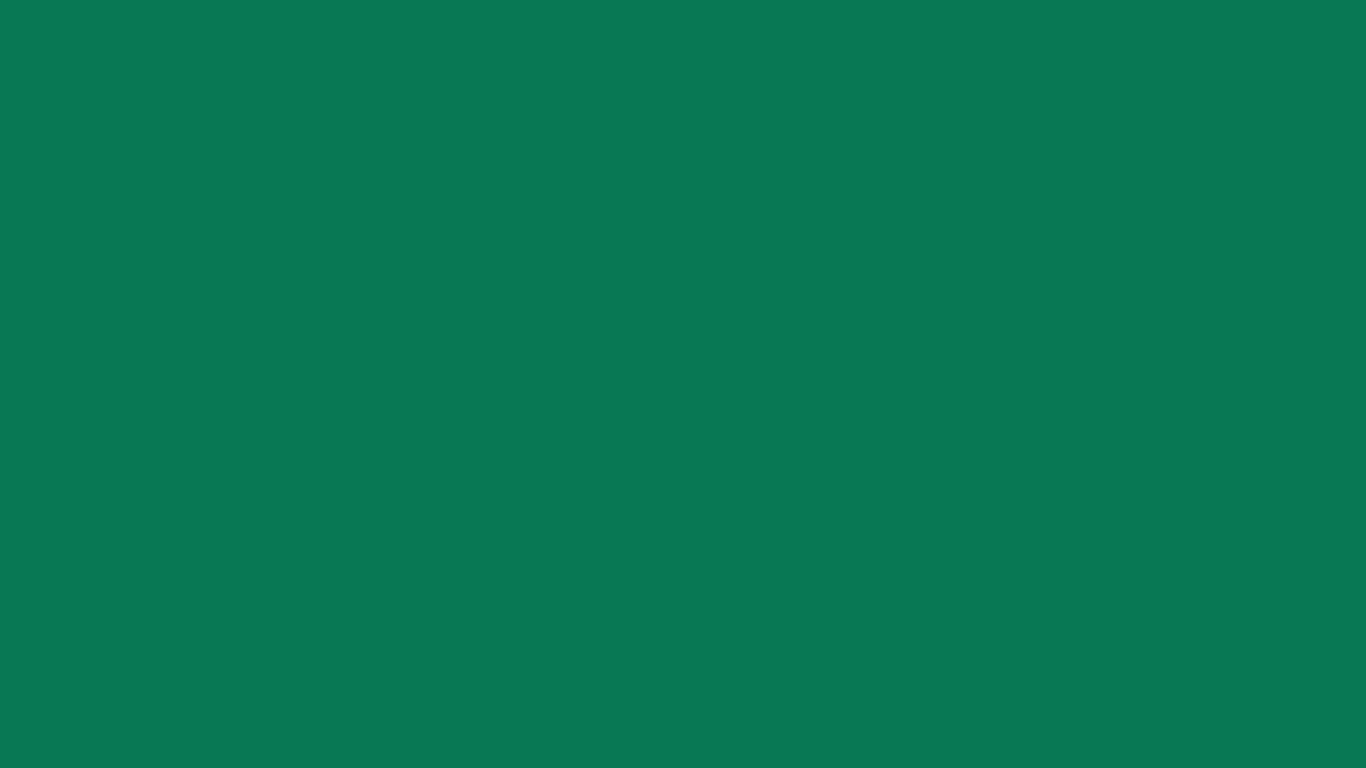 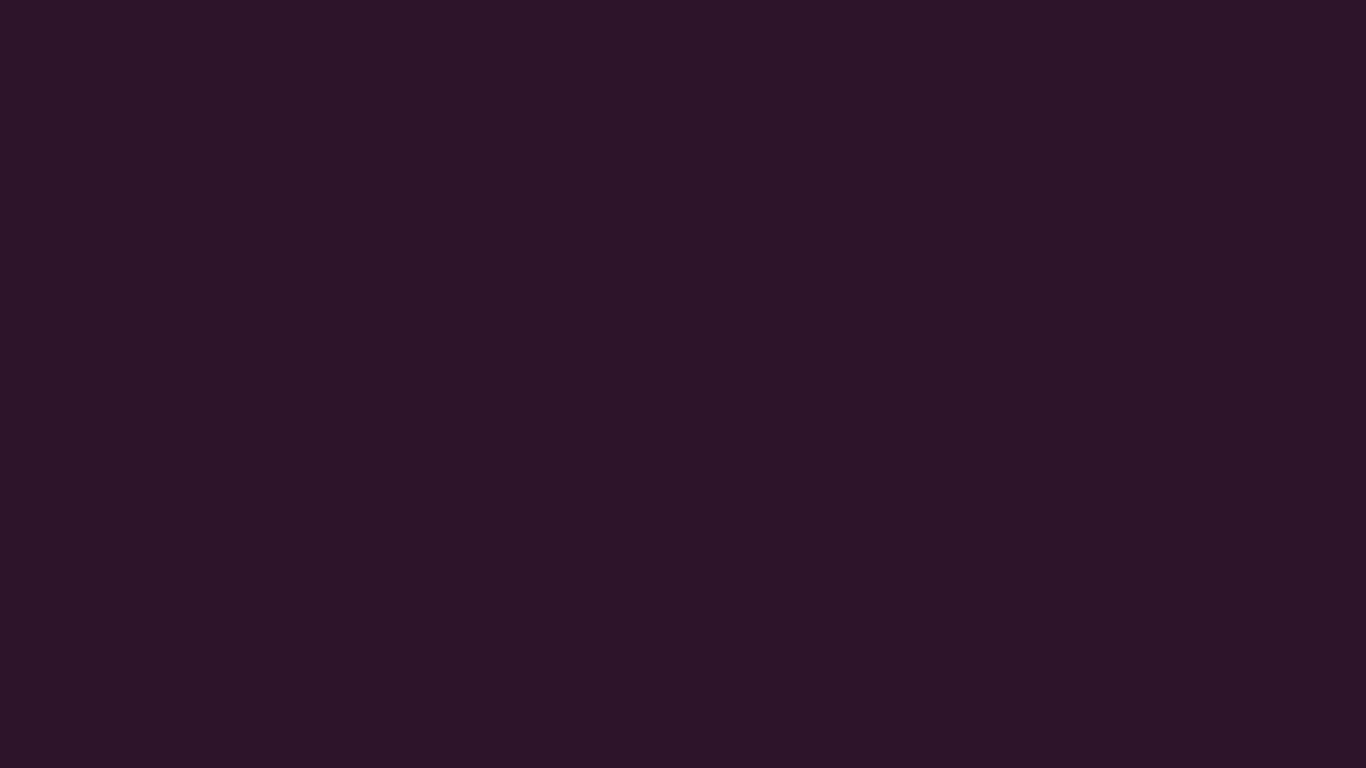 KESIMPULAN
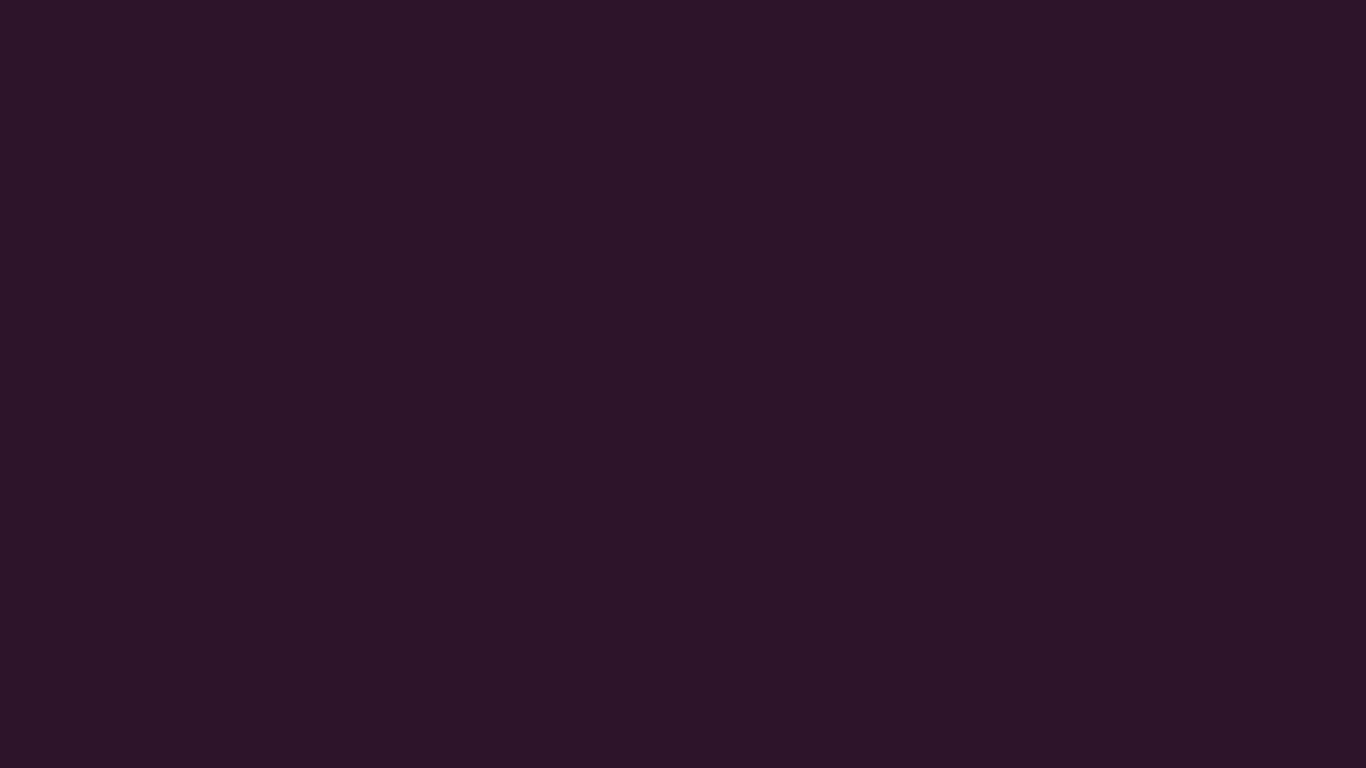 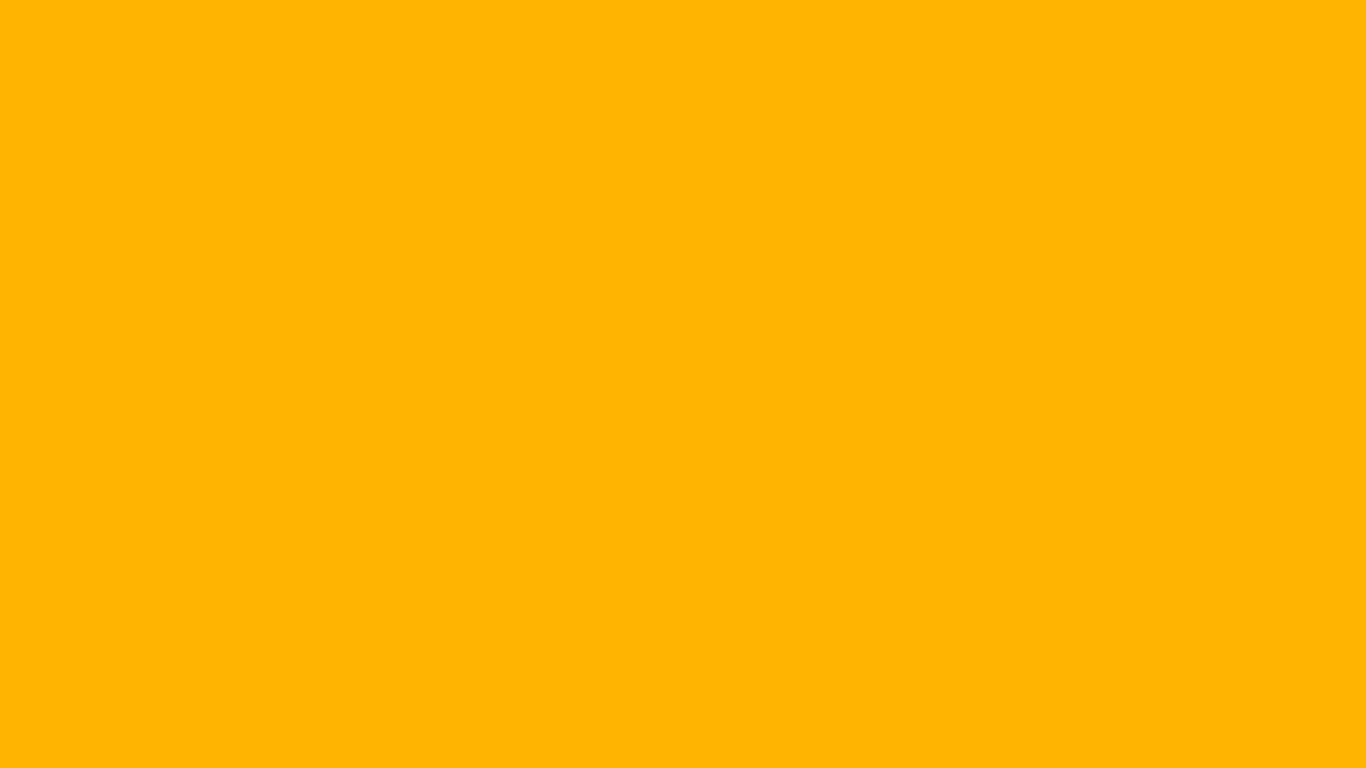 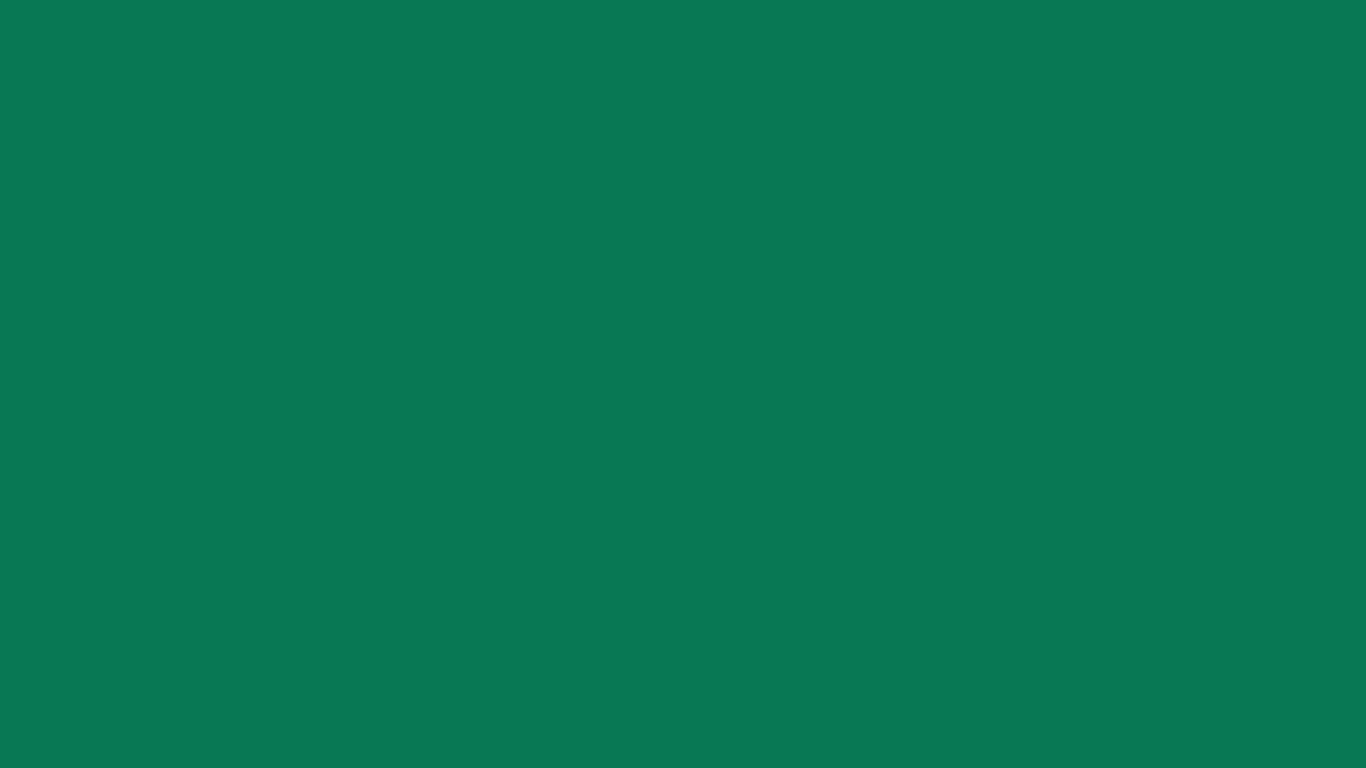 Banyak cara untuk menjaga Ketahanan Nasional dan Bela Negara salah satunya dengan mendukung Negara dengan sector pariwisata ataupun membantu perkembangannya, dalam sector pariwisata tentu banyak sekali manfaat dalam perkembangan daerah ataupun negara. Tidak menutup kemungkinan bahwasannya berdasarkan fakta pariwisata menjadi satu aspek yang sangat penting bagi perekonomian, selain itu budaya dalam suatu daerah jika tersentuh sector pariwisata pun akan semakin terjaga kelestariannya dan banyak manfaat lainnya.
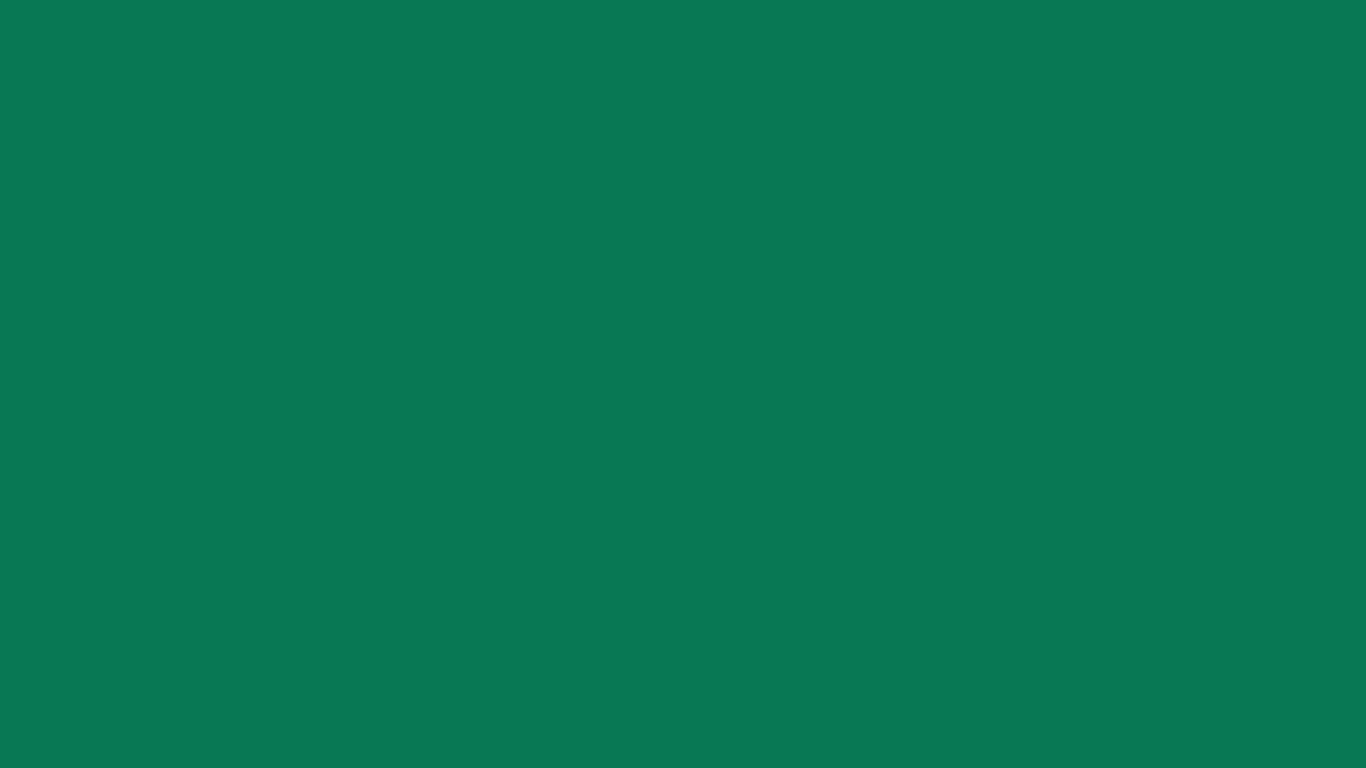 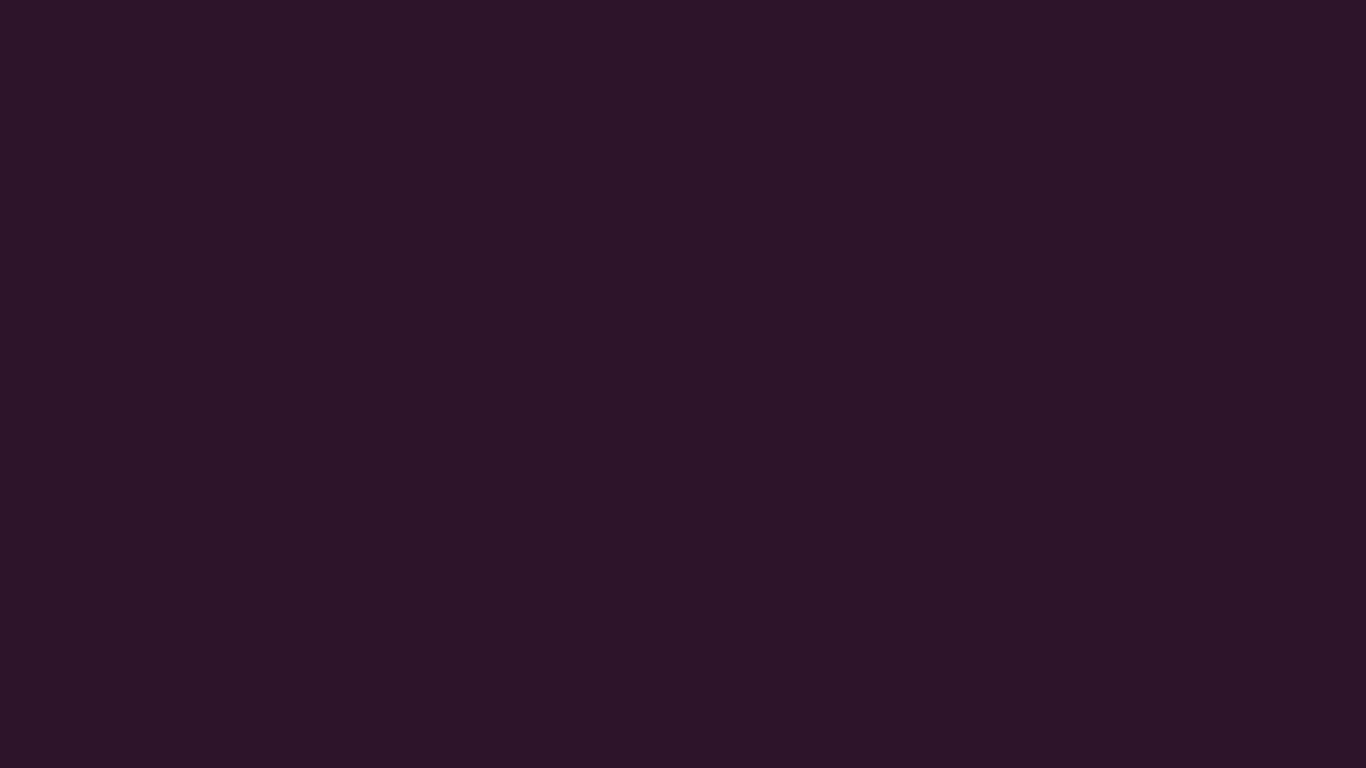 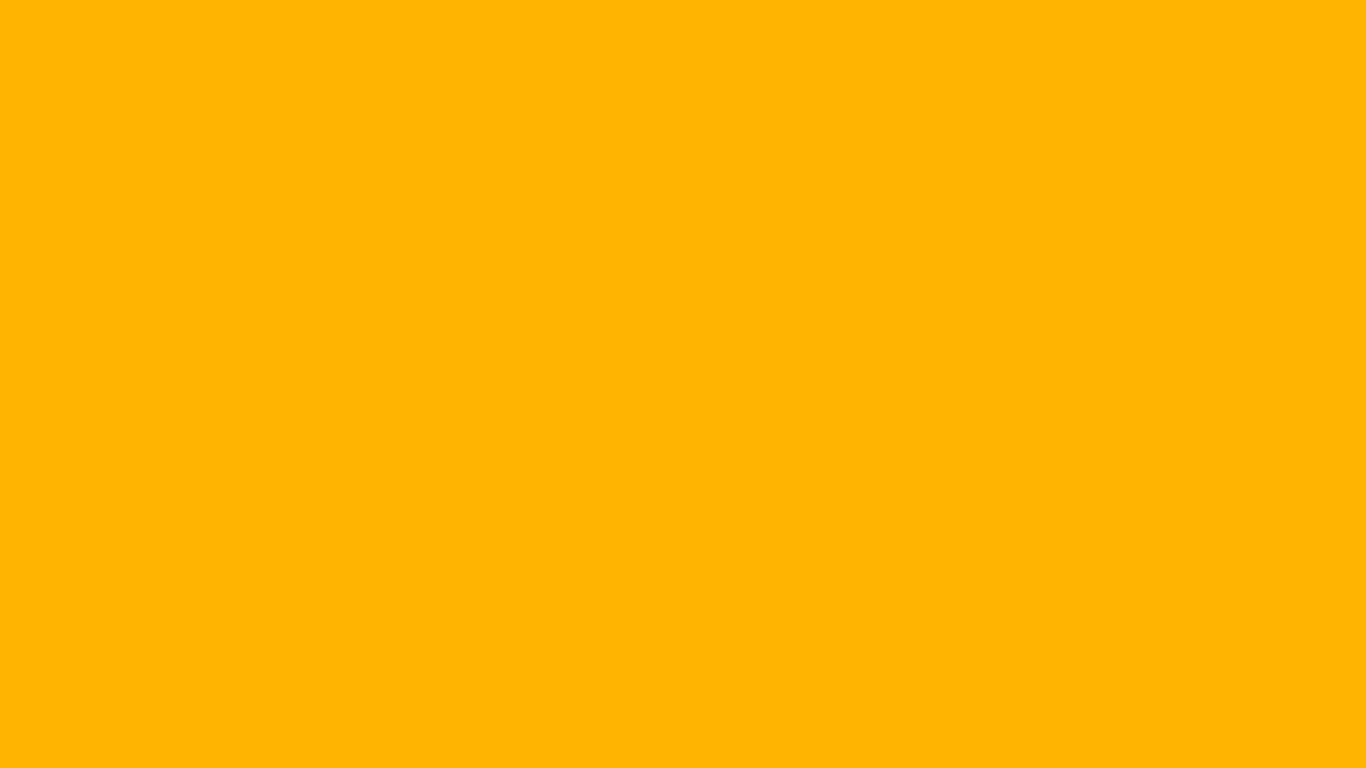 TERIMAKASIH.